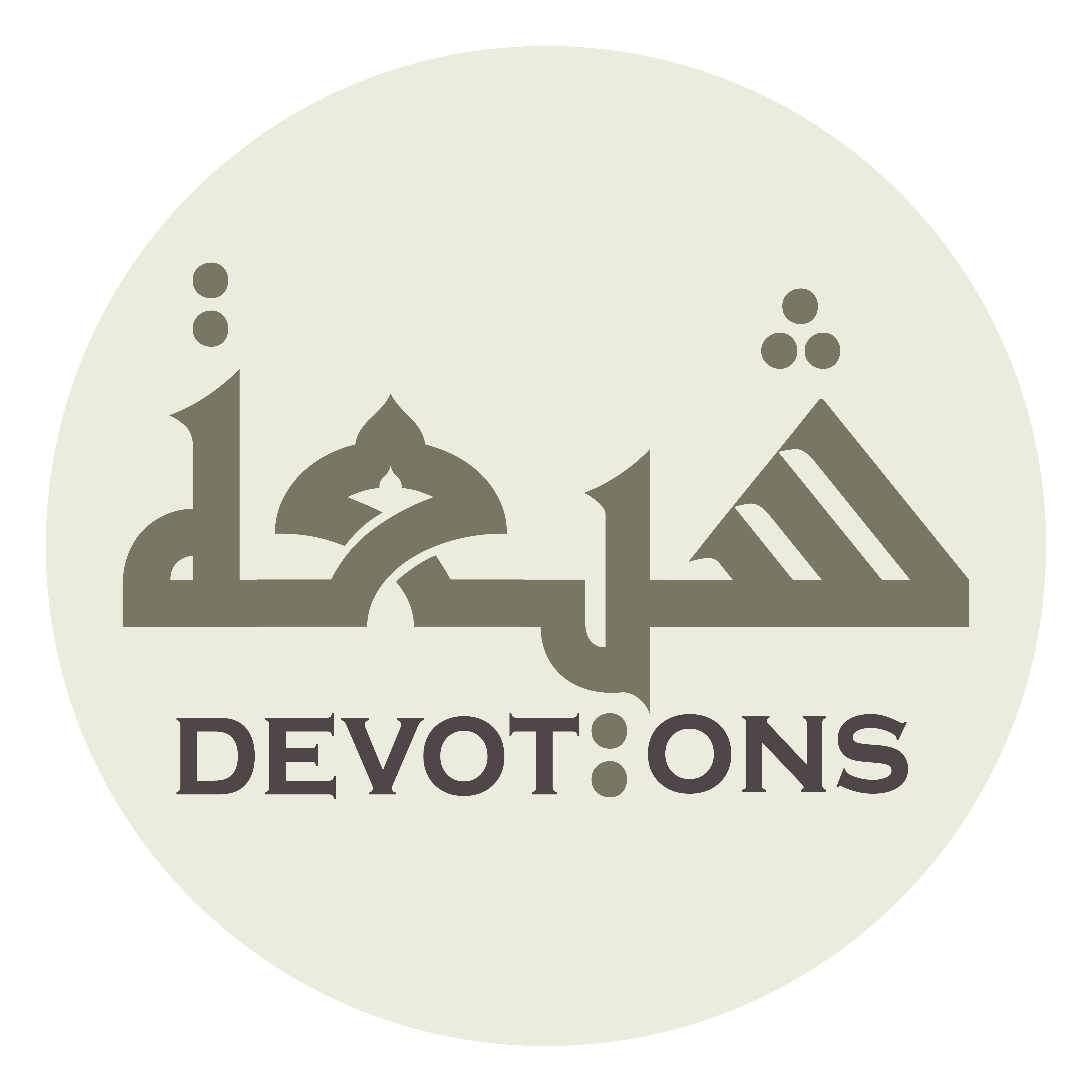 Dua 12 - Sahifat Sajjadiyyah
اَللَّهُمَّ إِنَّهُ يَحْجُبُنِيْ عَنْ مَسْأَلَتِكَ خِلَالٌ ثَلَاثٌ
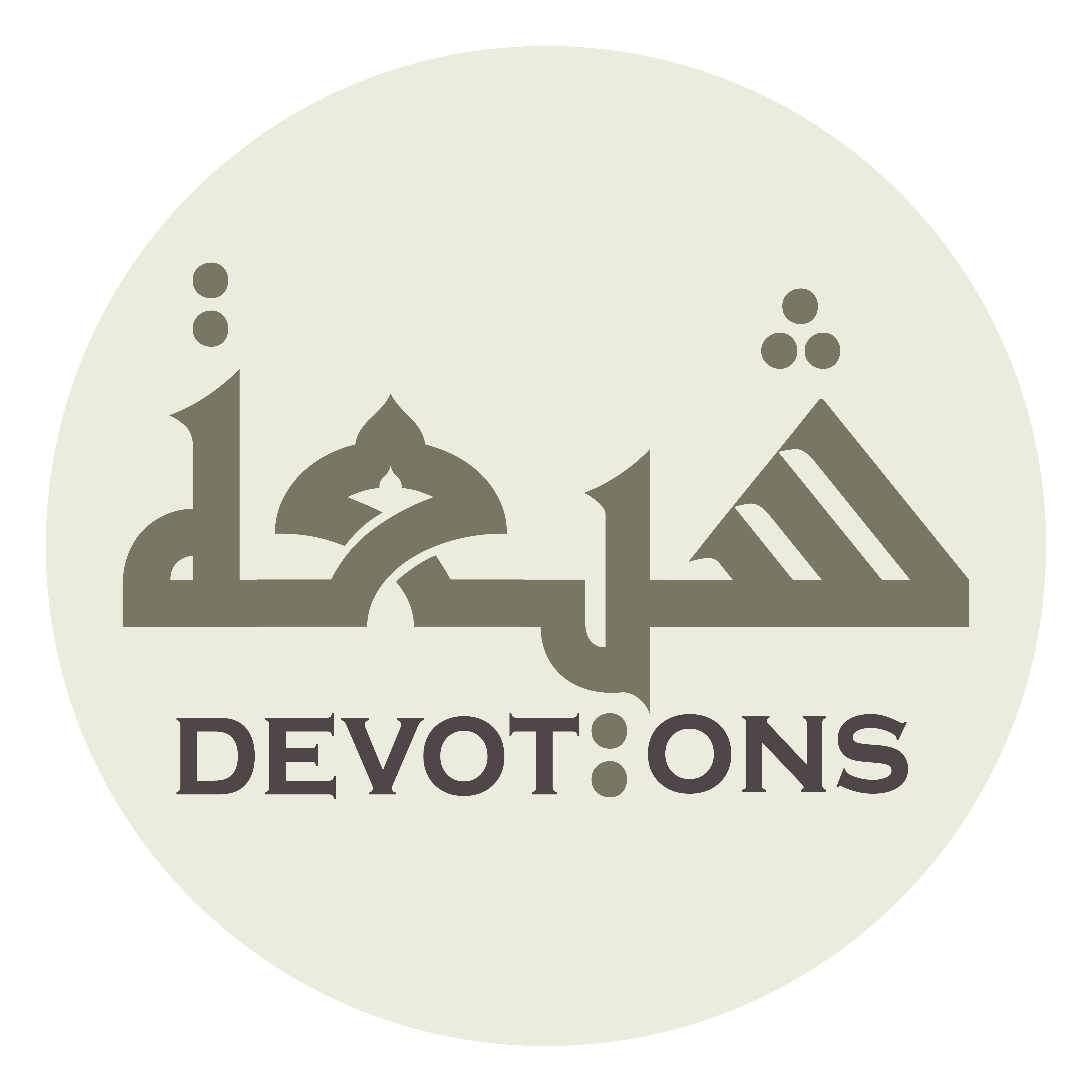 اَللَّهُمَّ صَلِّ عَلَى مُحَمَّدٍ وَ آلِ مُحَمَّدٍ

allāhumma ṣalli `alā muḥammadin wa āli muḥammad

O' Allāh send Your blessings on Muhammad and the family of Muhammad.
Dua 12 - Sahifat Sajjadiyyah
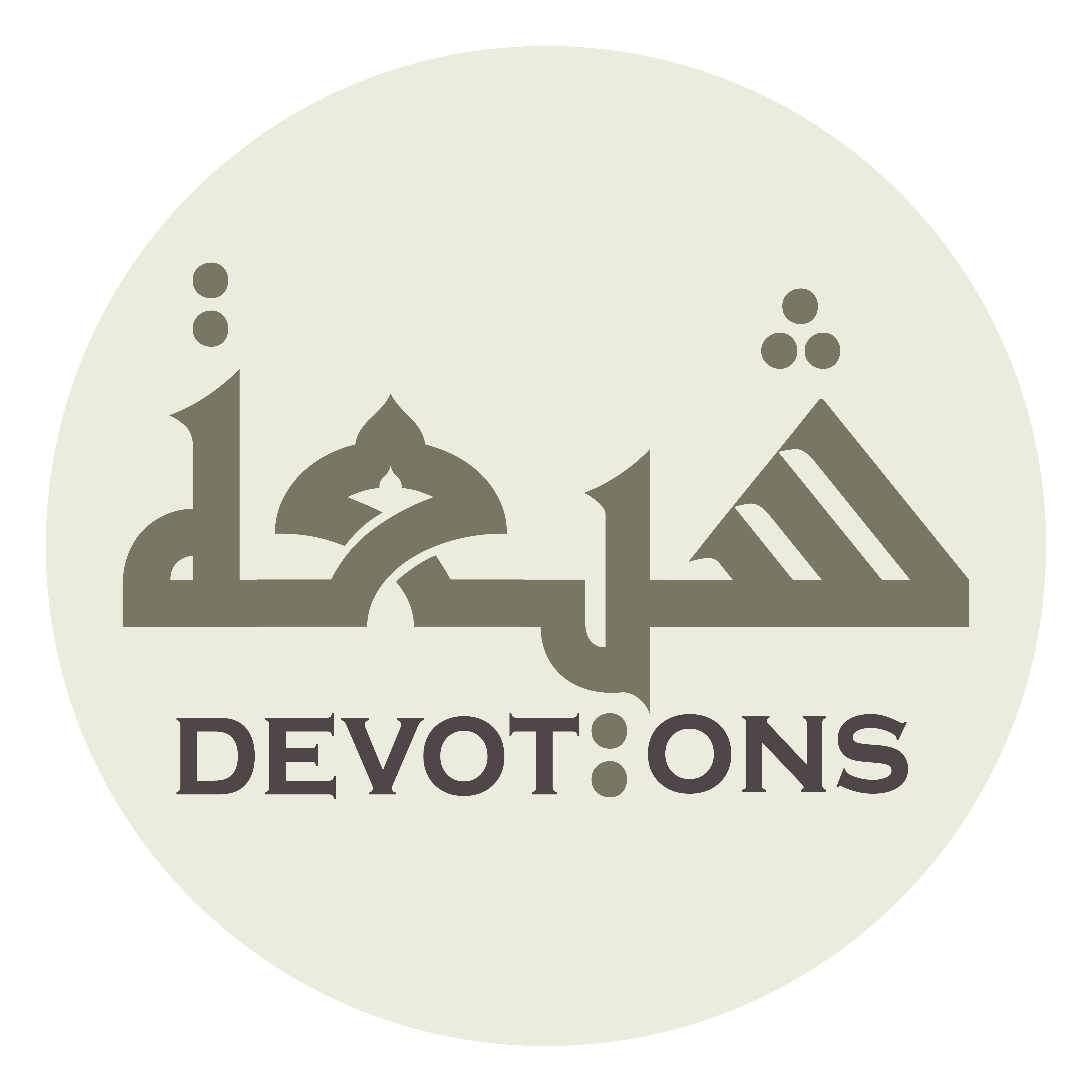 بِسْمِ اللَّـهِ الرَّحْمَـٰنِ الرَّحِيمِ

bismillāhir raḥmānir raḥīm

In the Name of Allāh,the All-beneficent, the All-merciful.
Dua 12 - Sahifat Sajjadiyyah
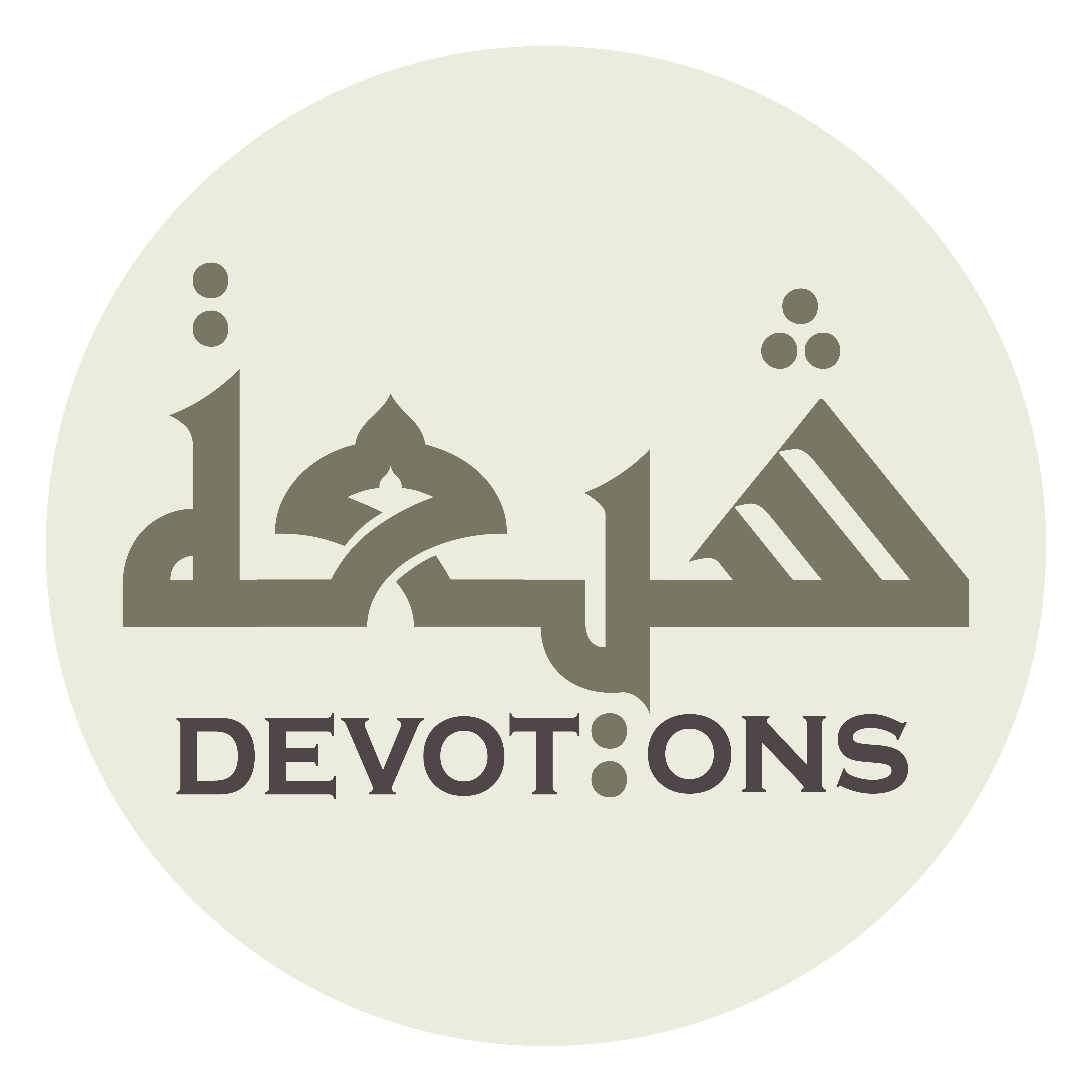 اَللَّهُمَّ إِنَّهُ يَحْجُبُنِيْ عَنْ مَسْأَلَتِكَ خِلَالٌ ثَلَاثٌ

allāhumma innahu yaḥjubunī `an mas-alatika khilālun thalāth

O God, three traits have prevented me from asking Thee
Dua 12 - Sahifat Sajjadiyyah
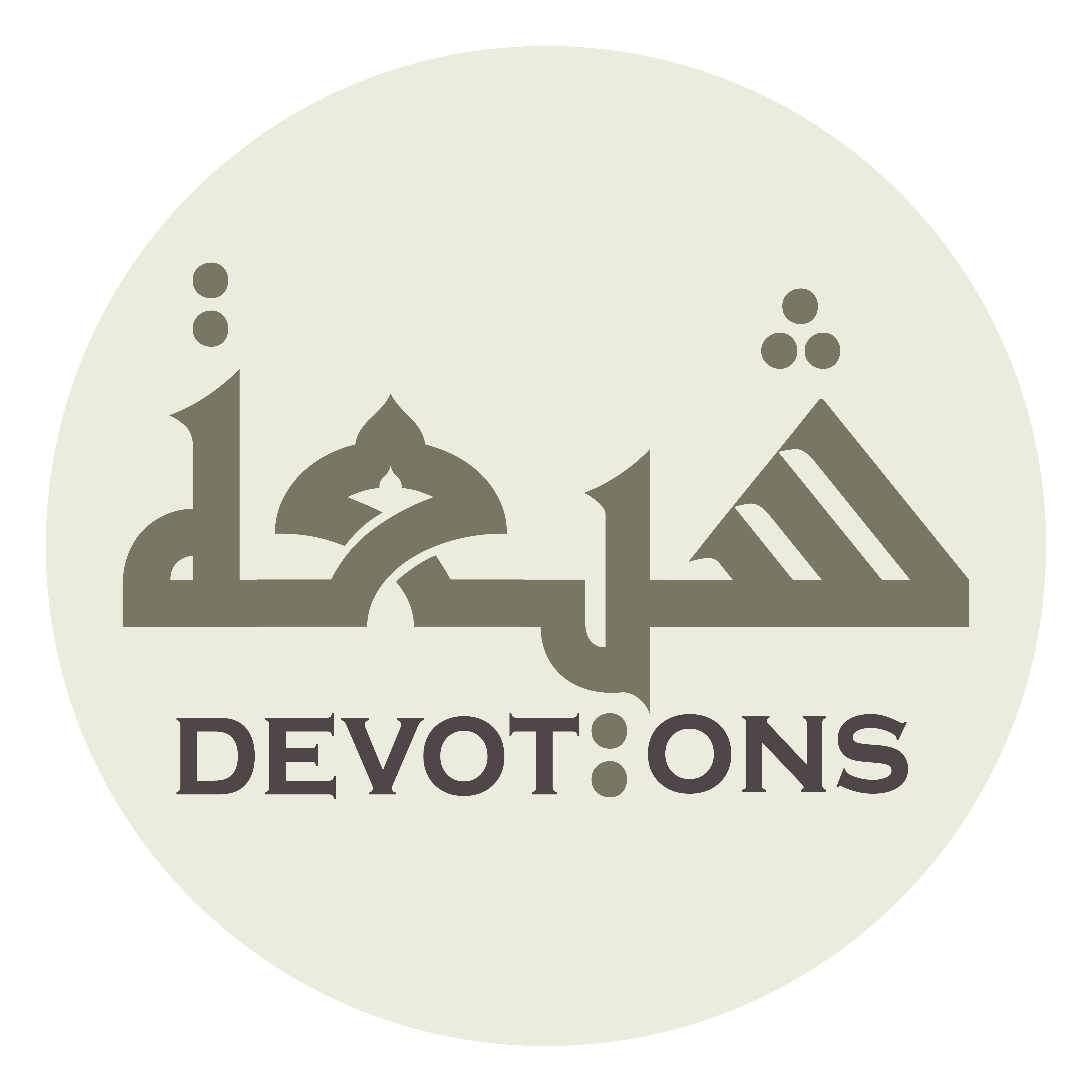 وَتَحْدُونِيْ عَلَيْهَا خَلَّةٌ وَاحِدَةٌ

wataḥdūnī `alayhā khallatun wāḥidah

and one trait has urged me on:
Dua 12 - Sahifat Sajjadiyyah
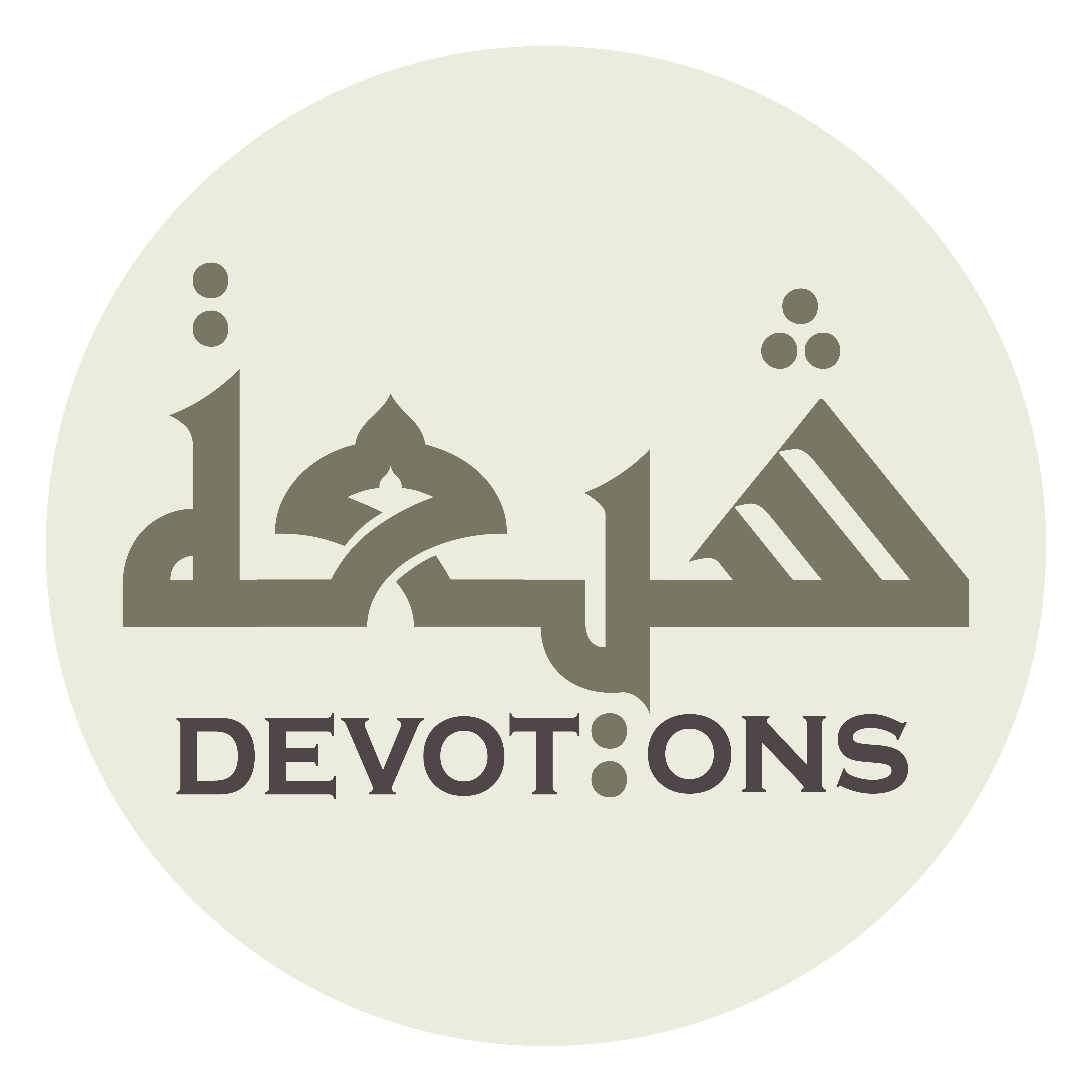 يَحْجُبُنِيْ أَمْرٌ أَمَرْتَ بِهِ فَأَبْطَأْتُ عَنْهُ

yaḥjubunī amrun amar-ta bihi fa-abṭa-tu `anh

I am prevented by a command Thou hast commanded in which I have been slow,
Dua 12 - Sahifat Sajjadiyyah
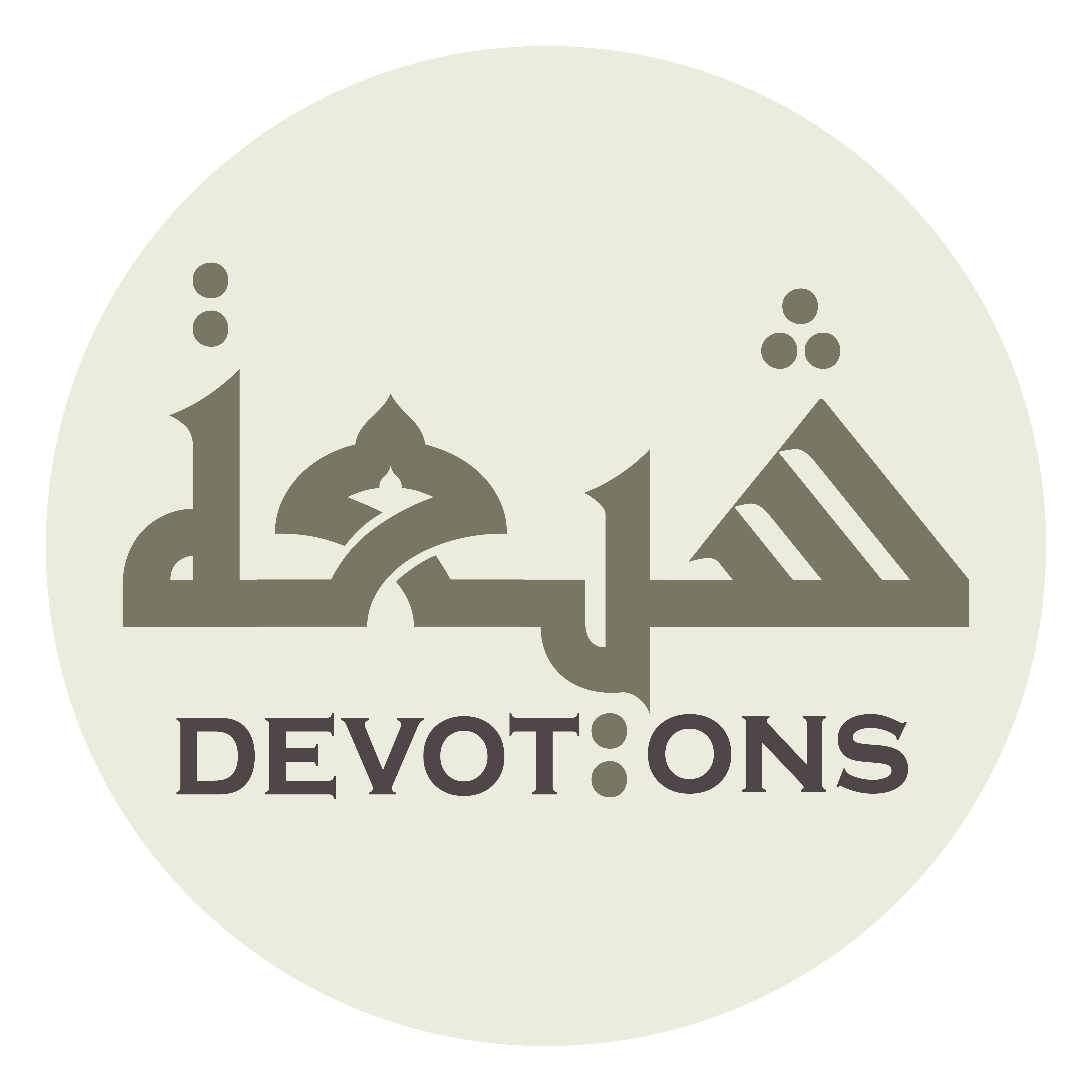 وَنَهْيٌ نَهَيْتَنِيْ عَنْهُ فَأَسْرَعْتُ إِلَيْهِ

wanahyun nahaytanī `anhu fa-asra`tu ilayh

a prohibition Thou hast prohibited toward which I have hurried,
Dua 12 - Sahifat Sajjadiyyah
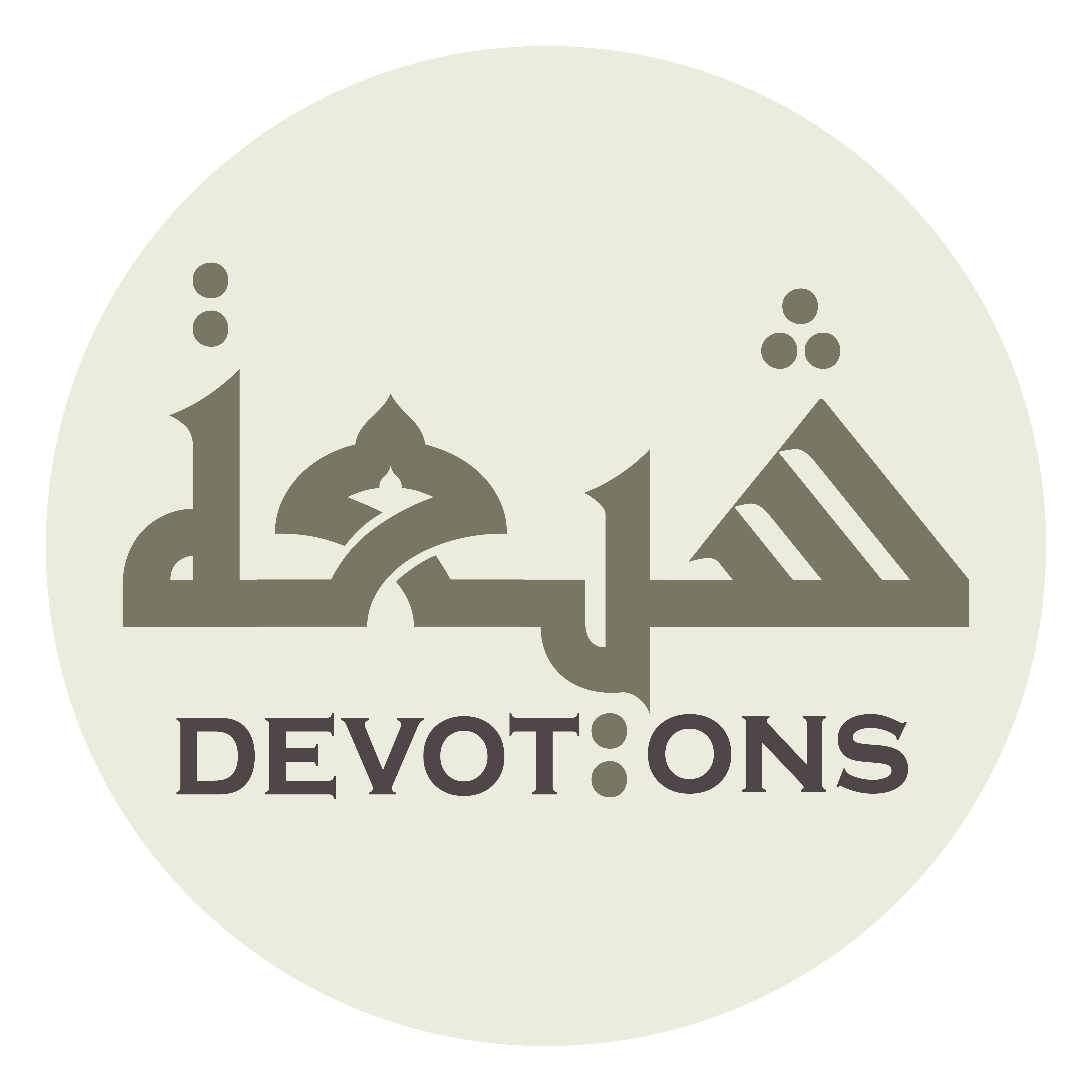 وَنِعْمَةٌ أَنْعَمْتَ بِهَا عَلَيَّ فَقَصَّرْتُ فِيْ شُكْرِهَا

wani`matun an`amta bihā `alayya faqaṣṣar-tu fī shukrihā

and a favour through which Thou hast favoured for which I have not given sufficient thanks.
Dua 12 - Sahifat Sajjadiyyah
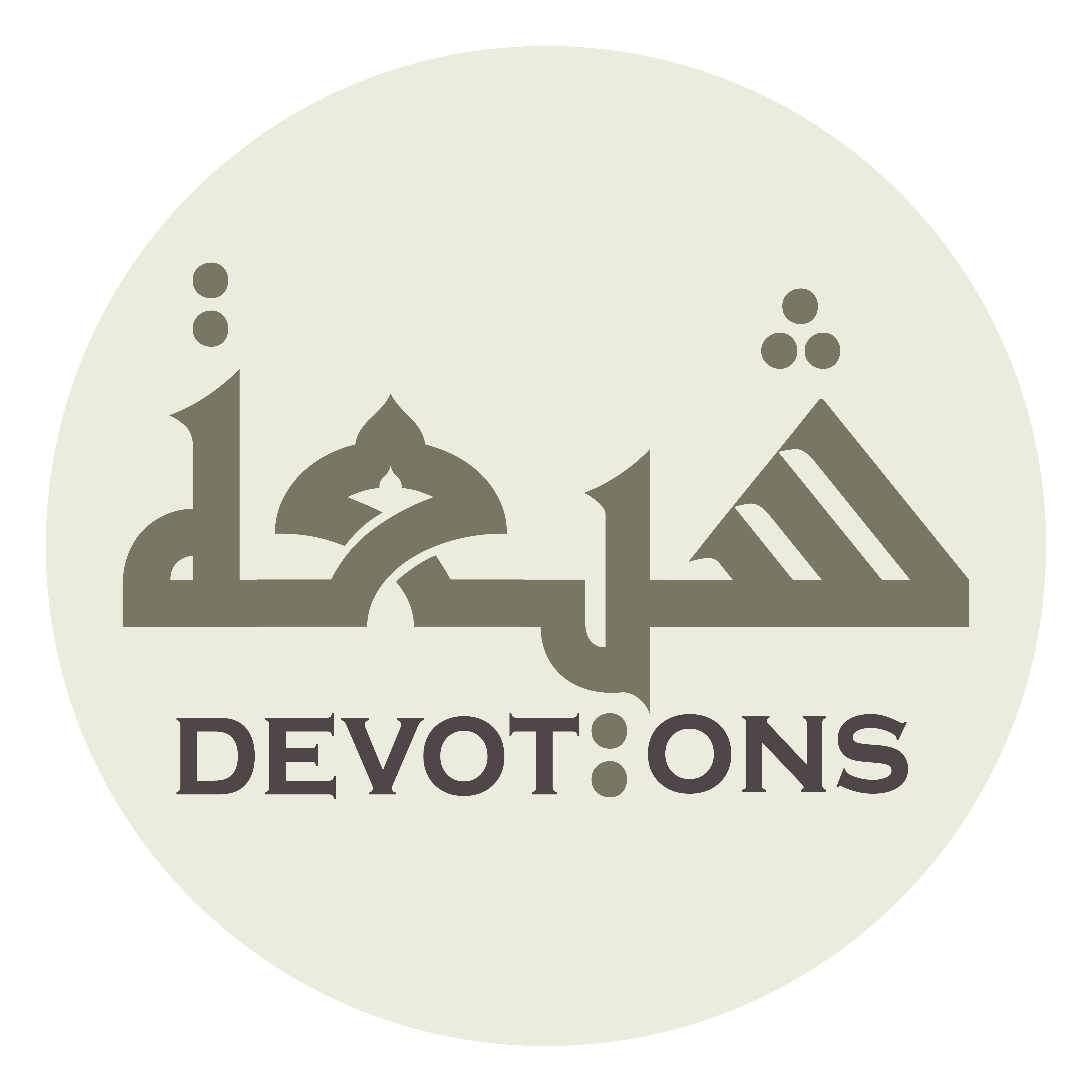 وَيَحْدُونِيْ عَلَى مَسْأَلَتِكَ تَفَضُّلُكَ

wayaḥdūnī `alā mas-alatika tafaḍḍuluk

I am urged to ask Thee by Thy gratuitous bounty
Dua 12 - Sahifat Sajjadiyyah
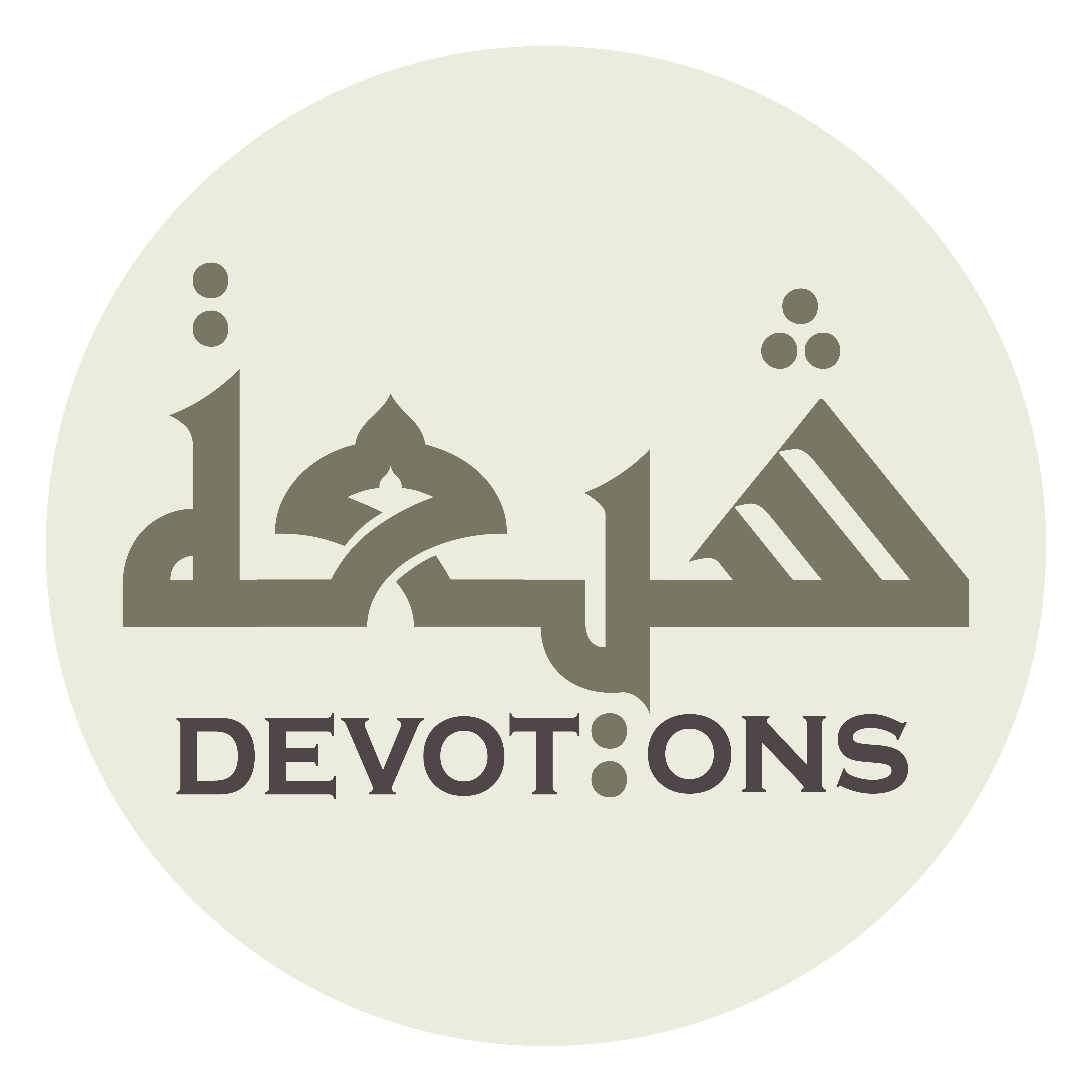 عَلَى مَنْ أَقْبَلَ بِوَجْهِهِ إِلَيْكَ

`alā man aqbala biwajhihi ilayk

upon him who turns his face toward Thee
Dua 12 - Sahifat Sajjadiyyah
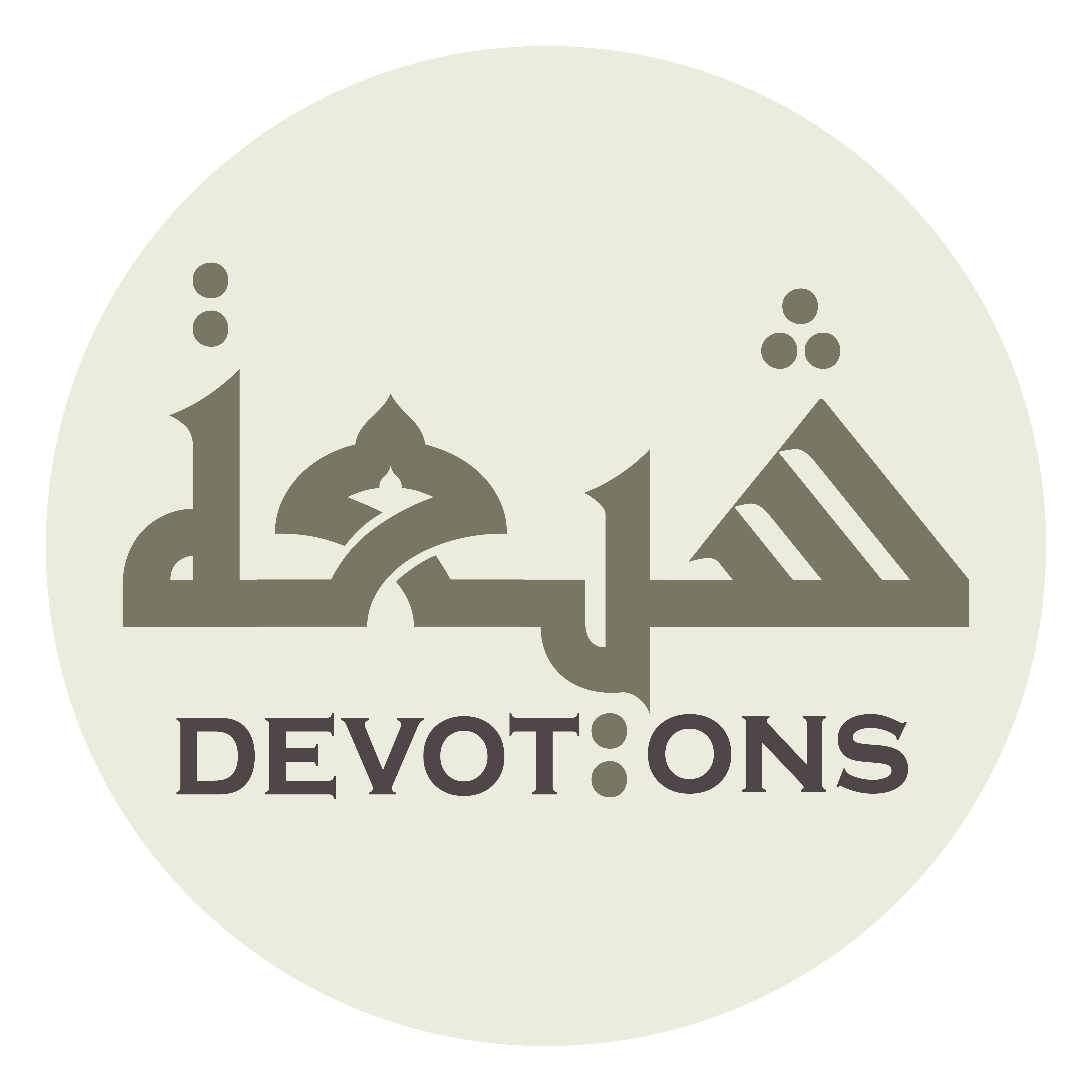 وَوَفَدَ بِحُسْنِ ظَنِّهِ إِلَيْكَ

wawafada biḥusni ẓannihi ilayk

and comes to Thee with a good opinion,
Dua 12 - Sahifat Sajjadiyyah
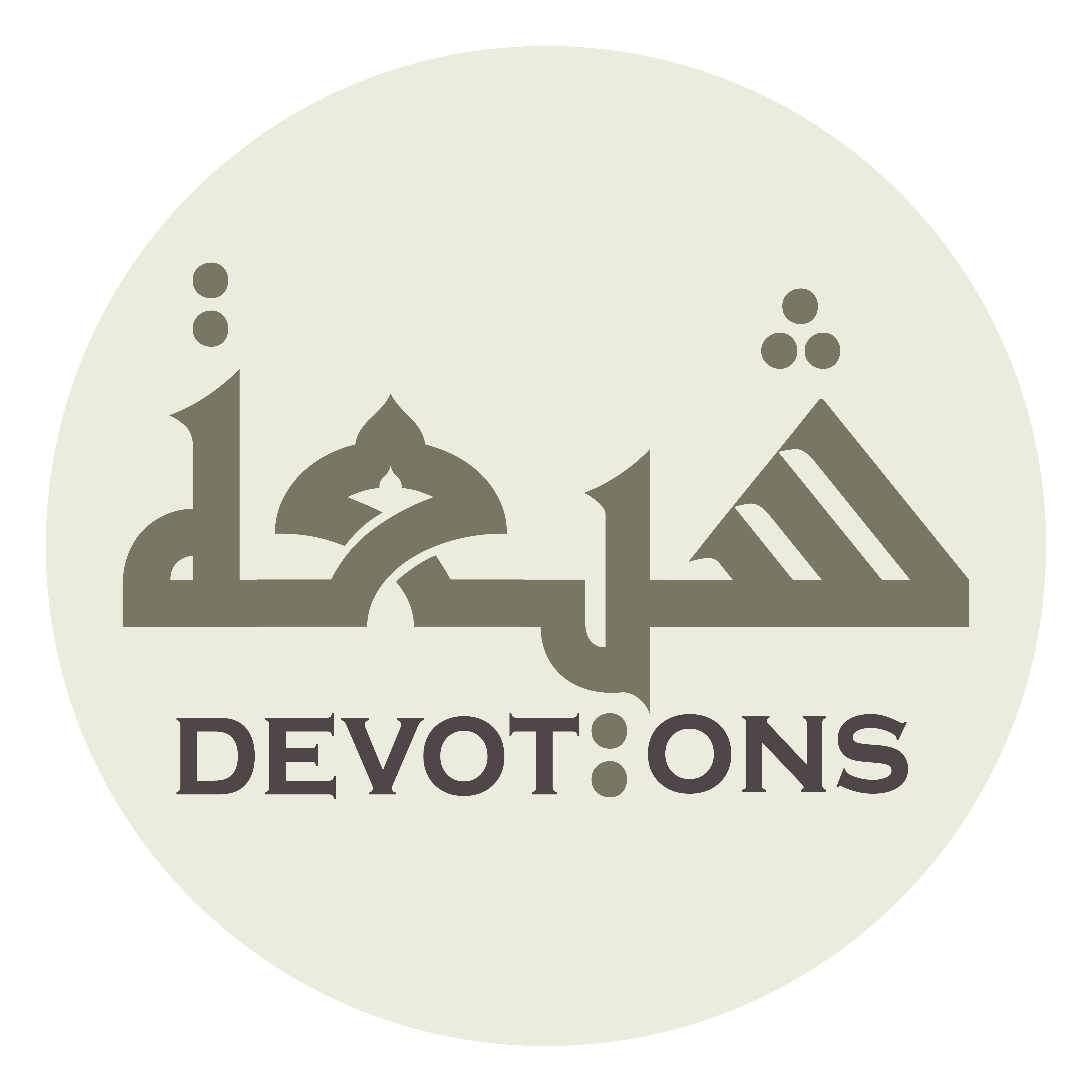 إِذْ جَمِيعُ إِحْسَانِكَ تَفَضُّلٌ

idh jamī`u iḥsānika tafaḍḍul

since all Thy beneficence is gratuitous bounty
Dua 12 - Sahifat Sajjadiyyah
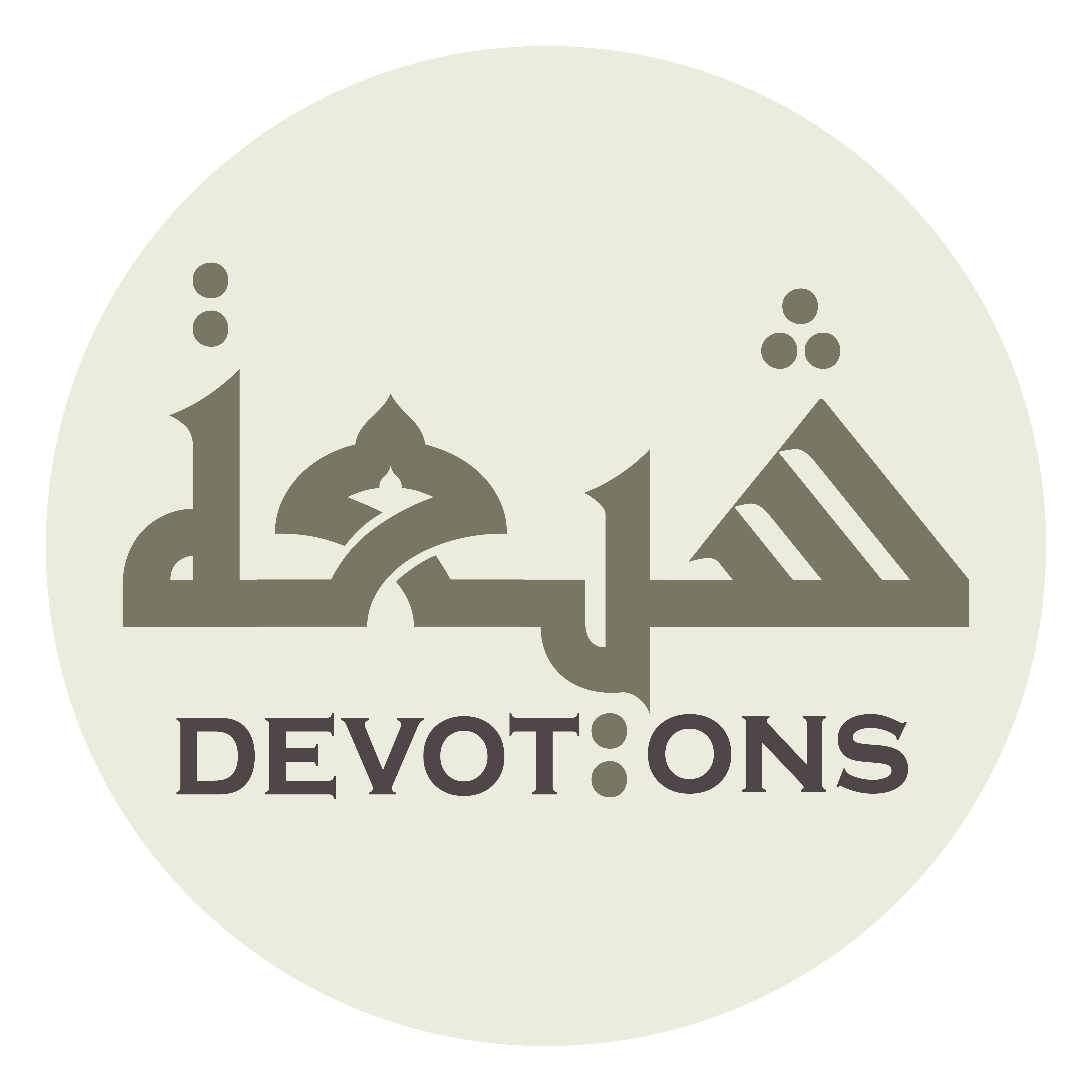 وَإِذْ كُلُّ نِعَمِكَ ابْتِدَاءٌ

wa-idh kullu ni`amikabtidā

and every one of Thy favours a new beginning!
Dua 12 - Sahifat Sajjadiyyah
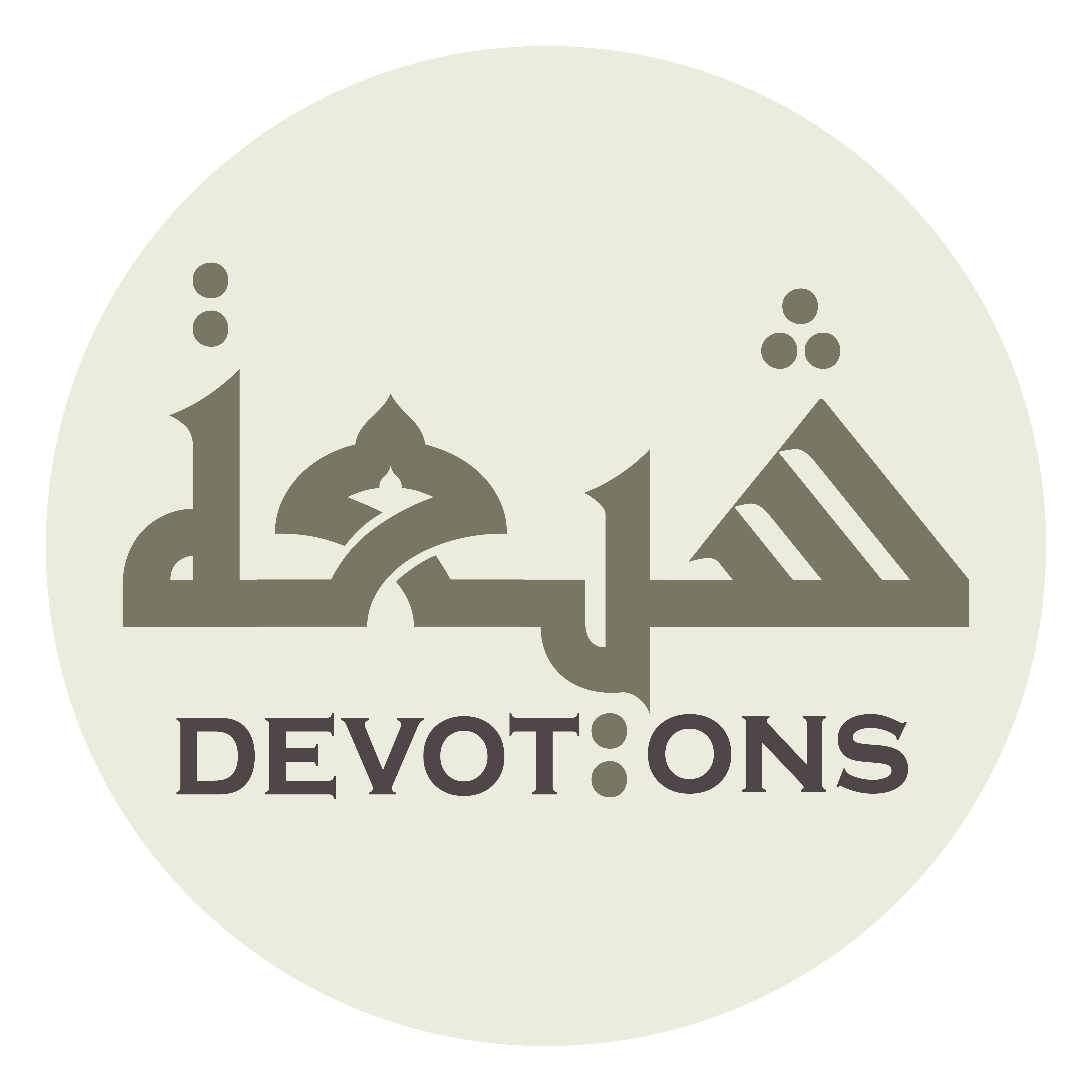 فَهَا أَنَا ذَا يَا إِلَهِيْ وَاقِفٌ بِبَابِ عِزِّكَ

fahā ana dhā yā ilahī wāqifun bibābi `izzik

So here I am, my God, standing at the gate of Thy might,
Dua 12 - Sahifat Sajjadiyyah
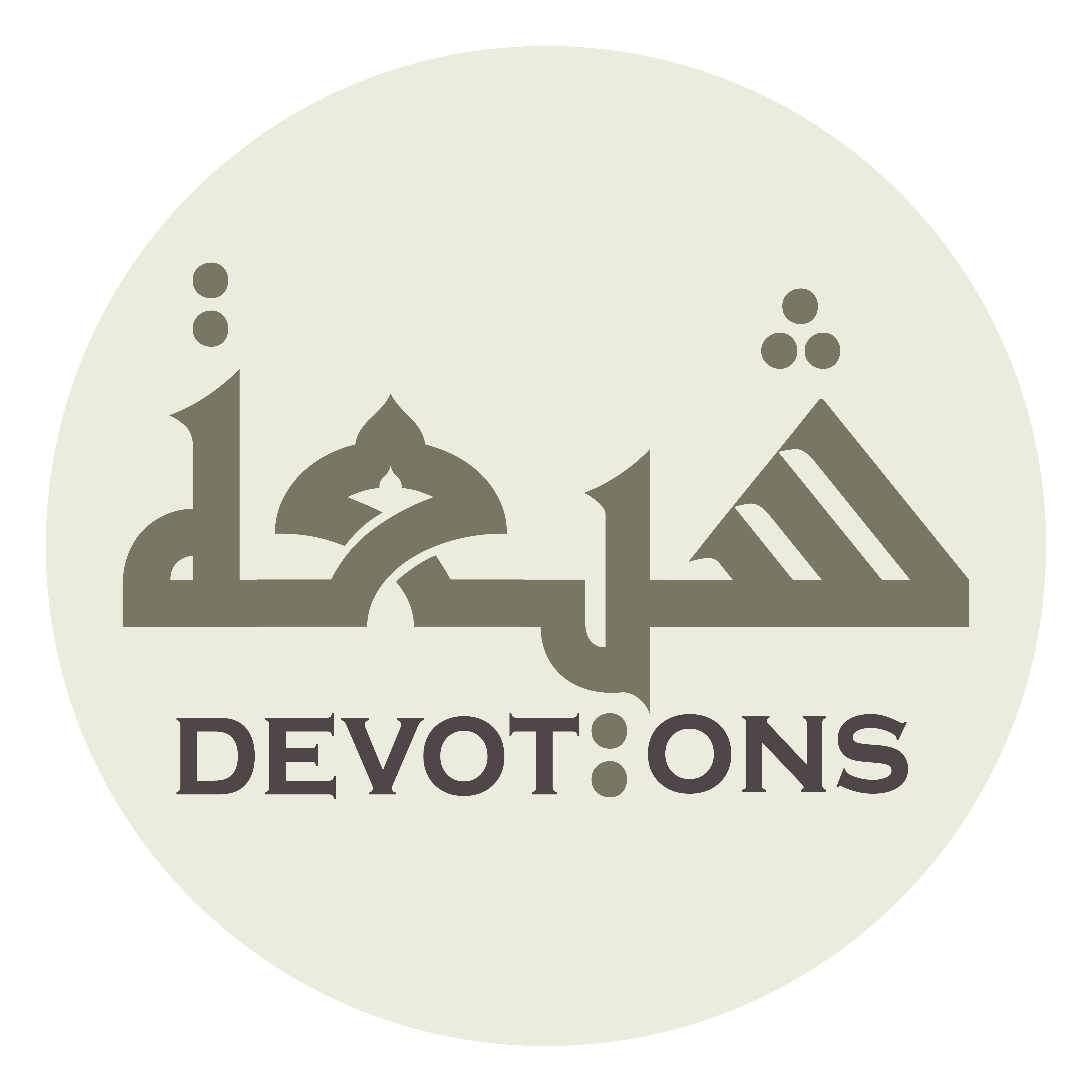 وُقُوفَ الْمُسْتَسْلِمِ الذَّلِيلِ، وَسَائِلُكَ عَلَى الْحَيَاءِ مِنِّي

wuqūfal mustaslimidh dhalīl, wasā-iluka `alal ḥayā-i minnī

the standing of the lowly, the surrendered, asking Thee in my shame,
Dua 12 - Sahifat Sajjadiyyah
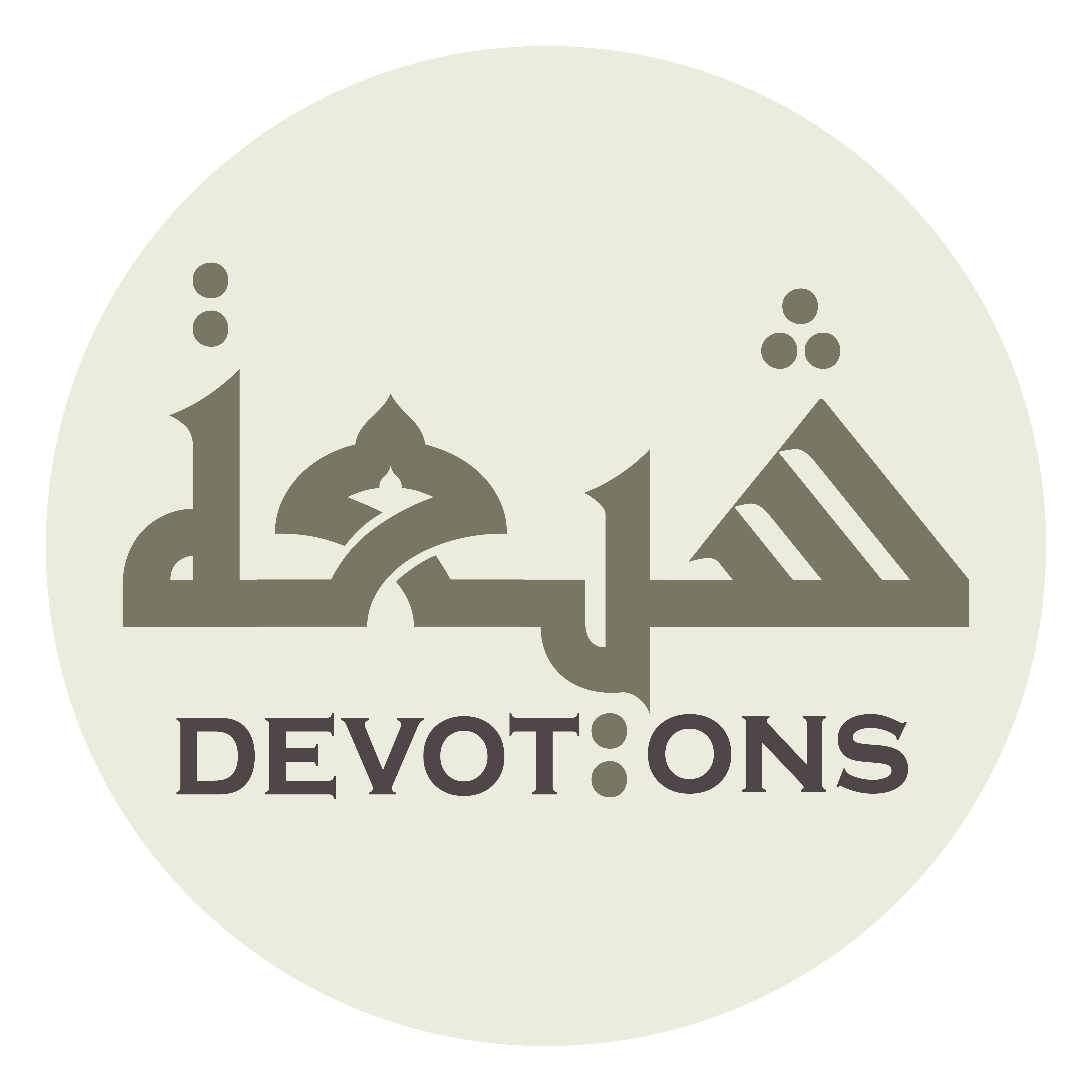 سُؤَالَ الْبَائِسِ الْمُعِيلِ مُقِرٌّ لَكَ بِأَنِّي

su-ālal bā-isil mu`īli muqirrun laka bi-annī

the asking of the destitute, the pitiful, admitting to Thee that
Dua 12 - Sahifat Sajjadiyyah
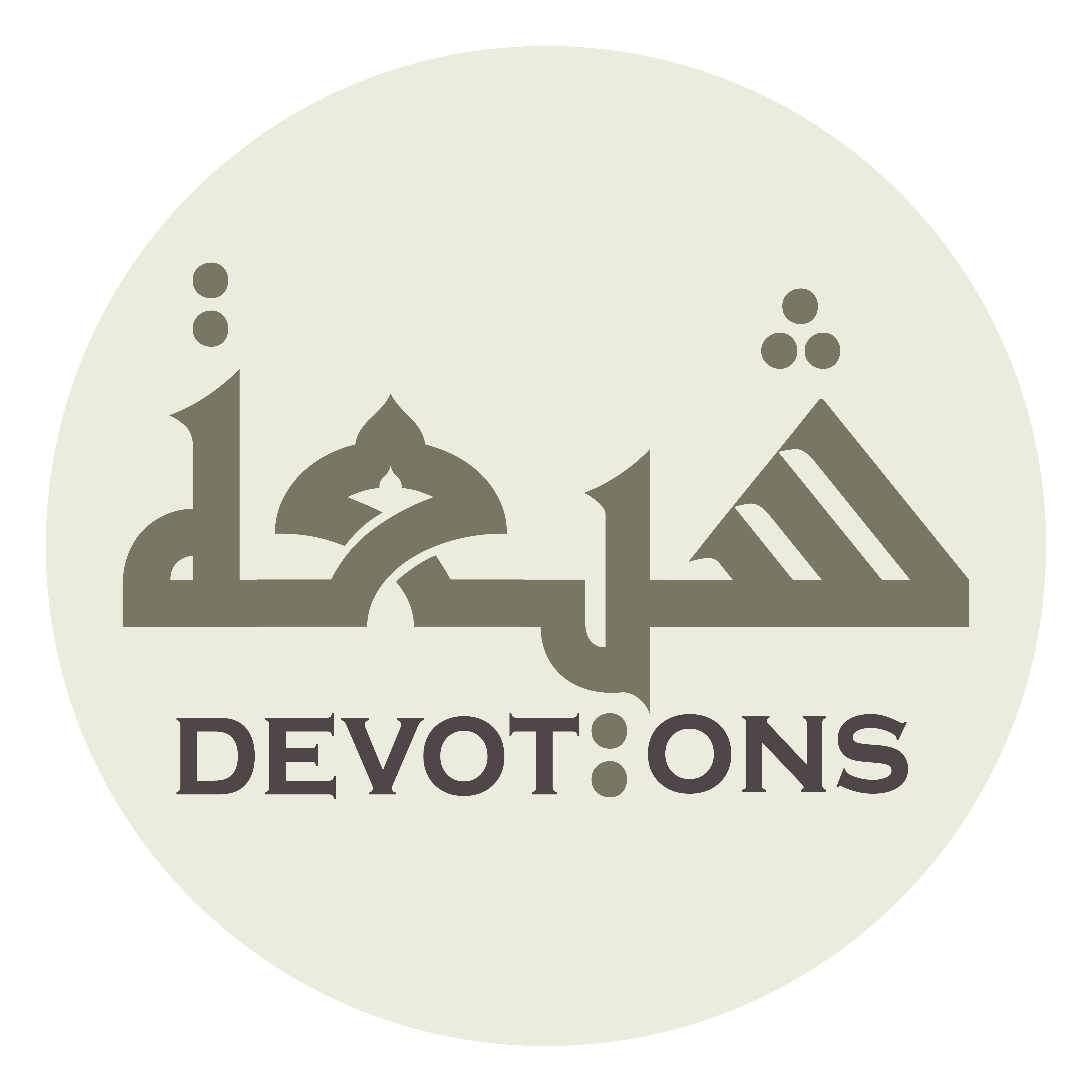 لَمْ أَسْتَسْلِمْ وَقْتَ إِحْسَانِكَ إِلَّا بِالْإِقْلَاعِ عَنْ عِصْيَانِكَ

lam astaslim waqta iḥsānika illā bil iqlā`i `an `iṣyānik

at the time of Thy beneficence I surrendered not save through abstaining from disobedience toward Thee
Dua 12 - Sahifat Sajjadiyyah
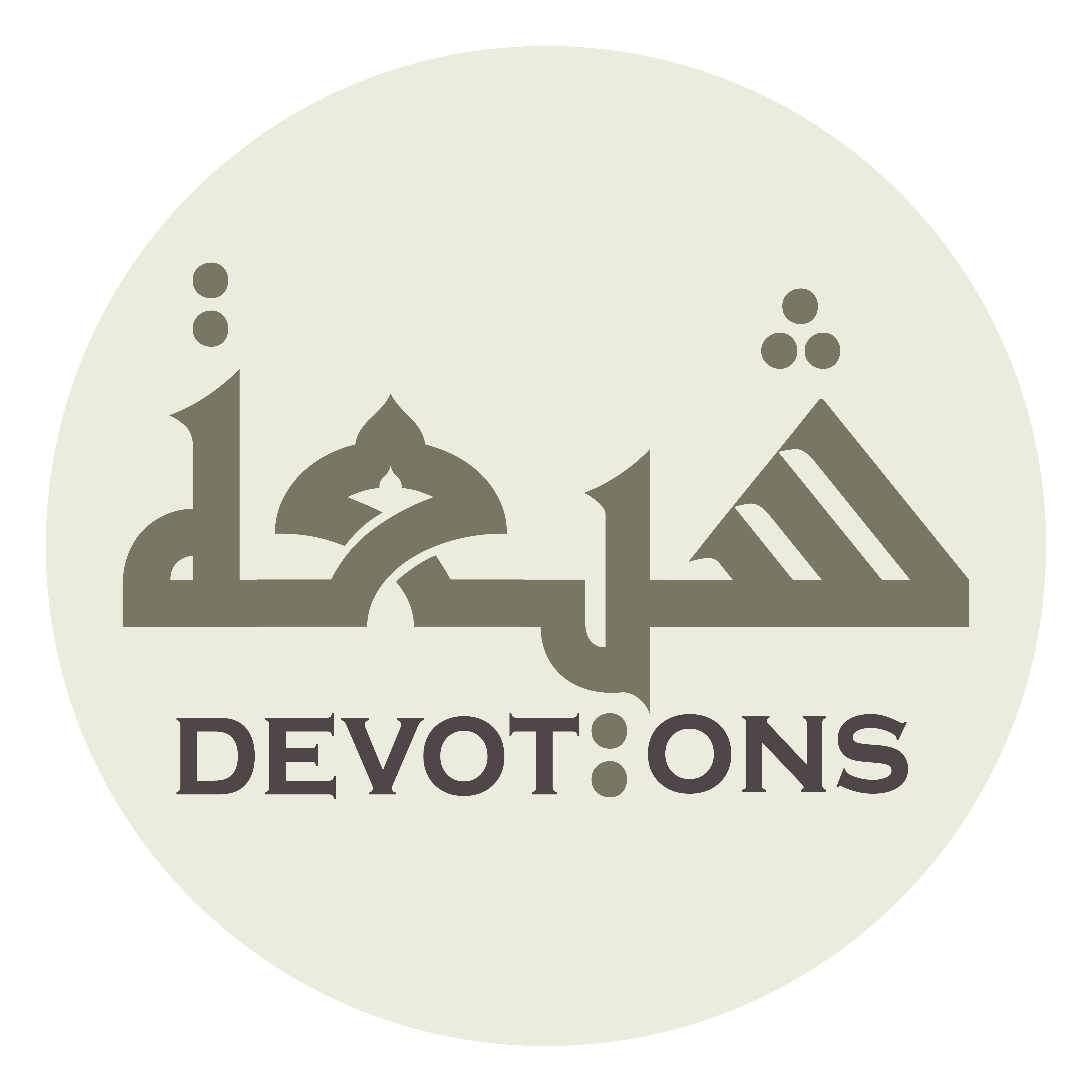 وَلَمْ أَخْلُ فِيْ الْحَالَاتِ كُلِّهَا مِنِ امْتِنَانِكَ

walam akhlu fil ḥālāti kullihā minimtinānik

and in none of my states was I ever without Thy Kindness.
Dua 12 - Sahifat Sajjadiyyah
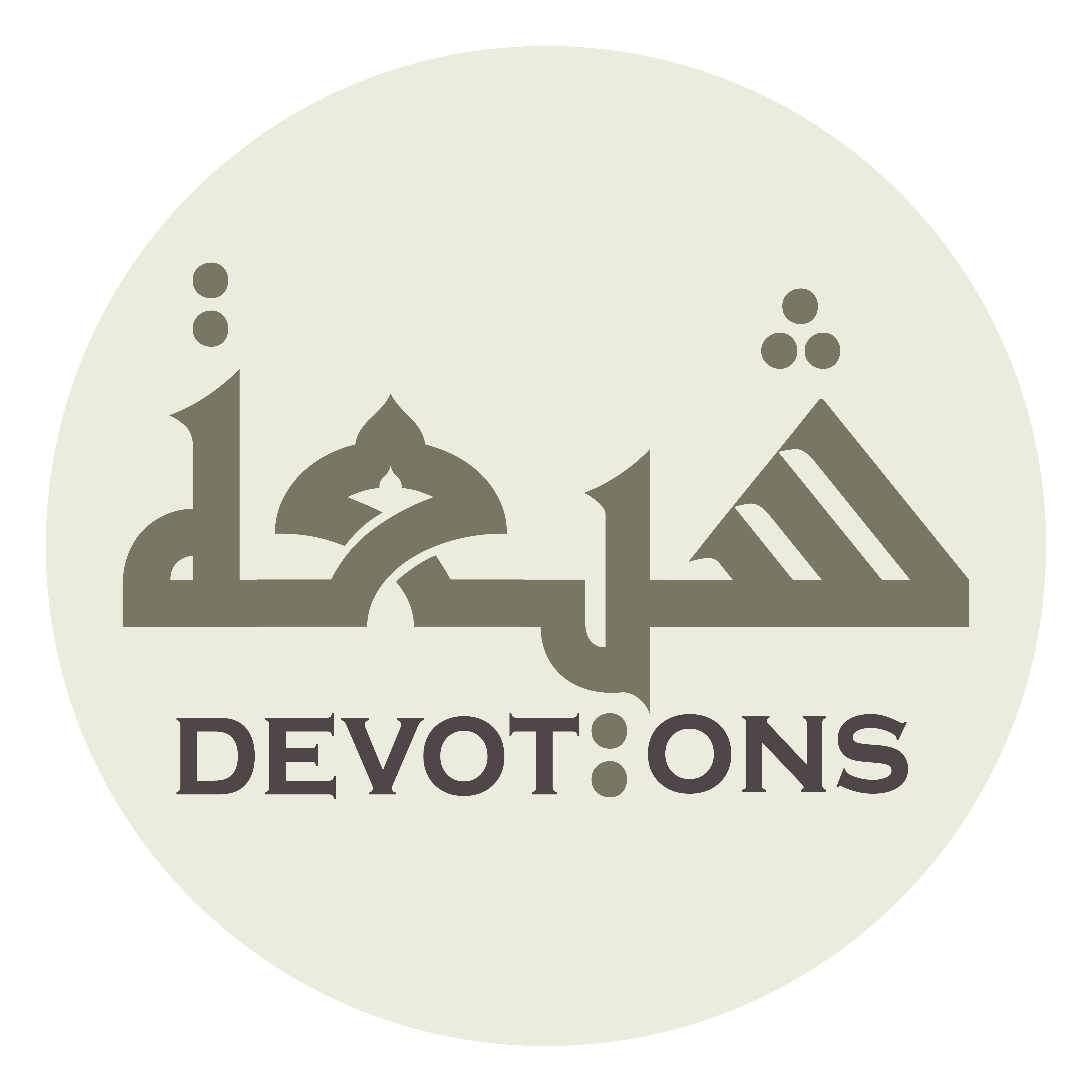 فَهَلْ يَنْفَعُنِيْ يَا إِلَهِيْ إِقْرَارِيْ عِنْدَكَ بِسُوءِ مَا اكْتَسَبْتُ

fahal yanfa`unī yā ilahī iqrārī `indaka bisū-i maktasabt

Will it profit me, my God, to admit to Thee the evil of what I have earned?
Dua 12 - Sahifat Sajjadiyyah
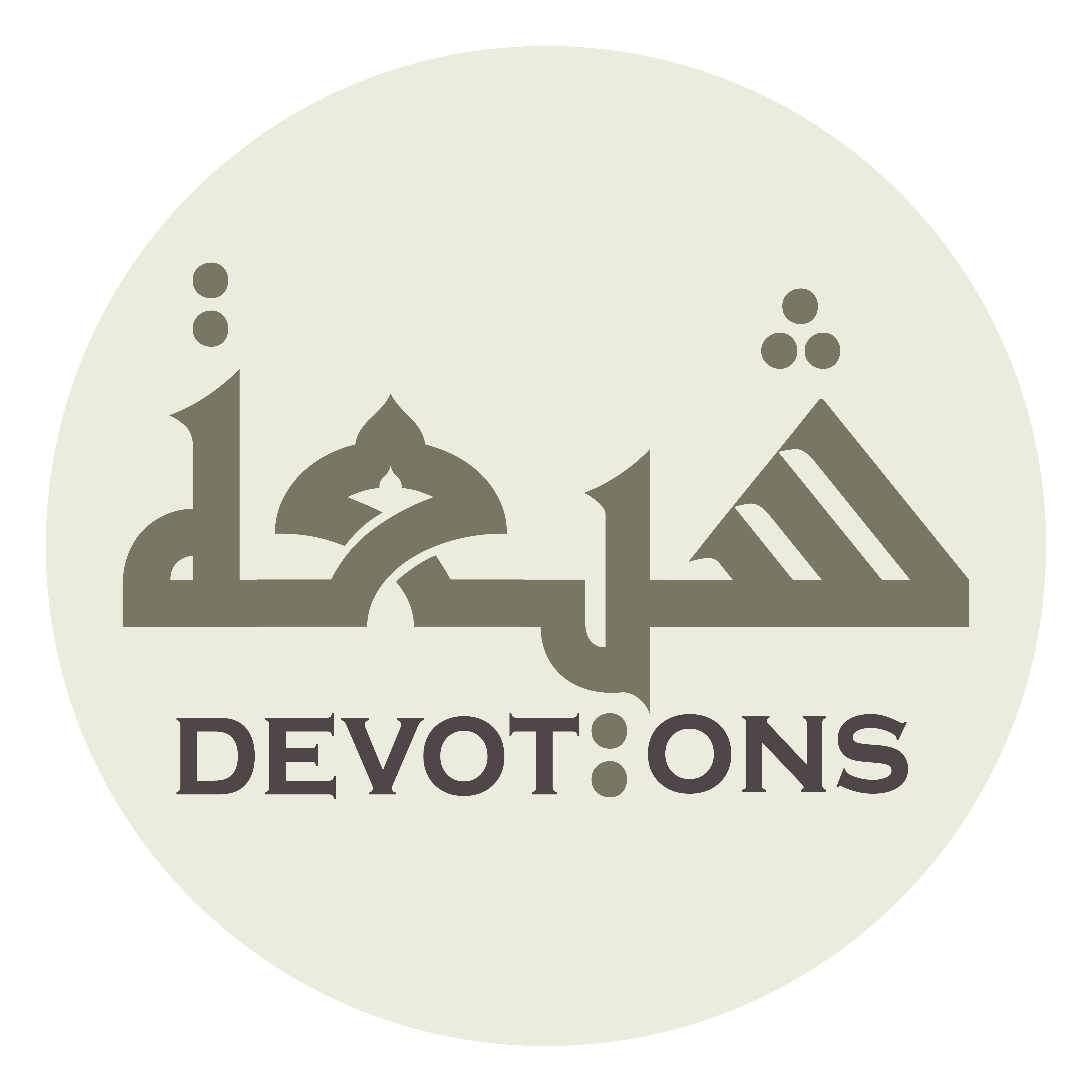 وَهَلْ يُنْجِينِيْ مِنْكَ اعْتِرَاْفِيْ لَكَ بِقَبِيحِ مَا ارْتَكَبْتُ

wahal yunjīnī minka`tirafī laka biqabīḥi mar-takabt

Will it save me from Thee to confess the ugliness of what I have done?
Dua 12 - Sahifat Sajjadiyyah
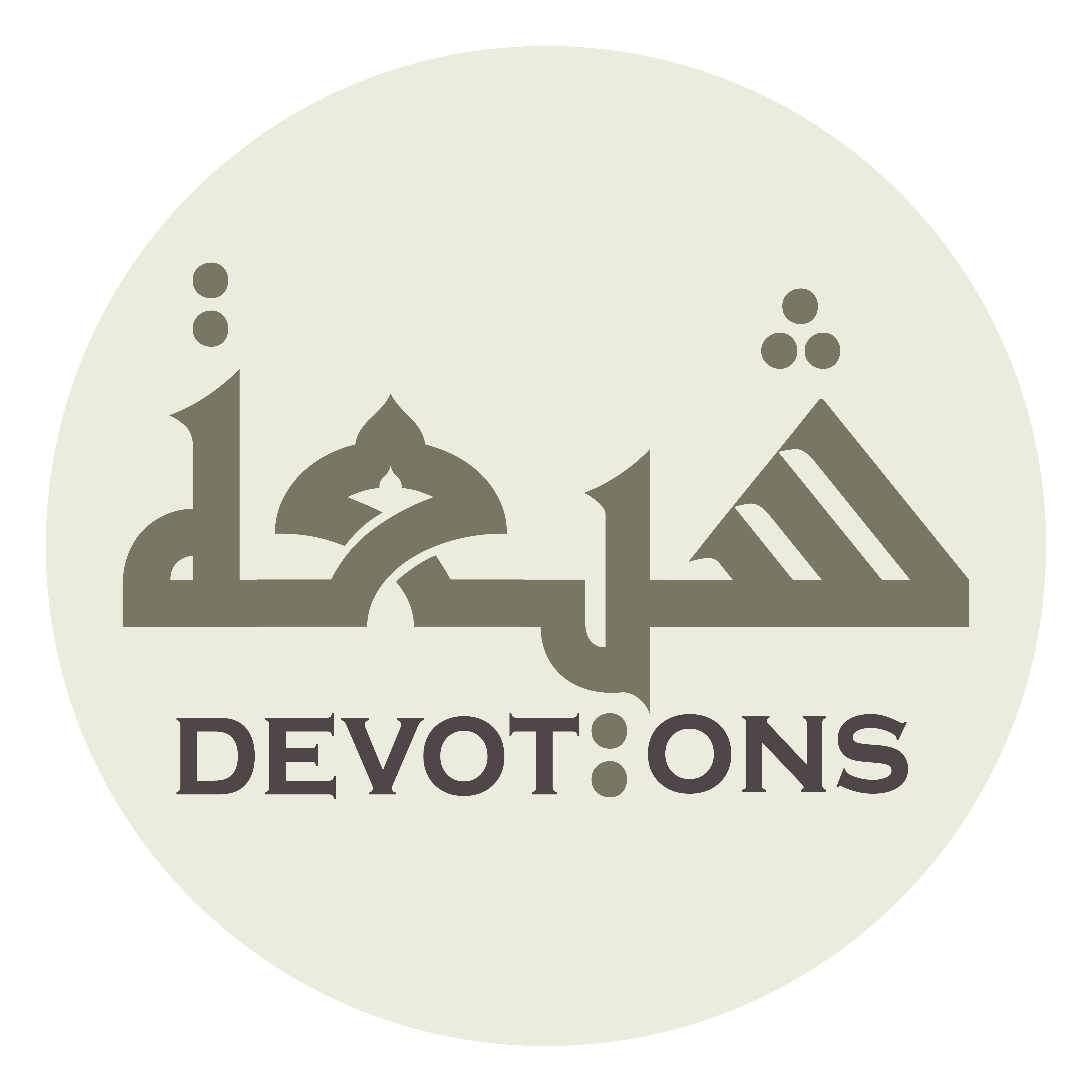 أَمْ أَوْجَبْتَ لِيْ فِيْ مَقَامِيْ هَذَا سُخْطَكَ

am awjabta lī fī maqāmī hadhā sukhṭak

Or wilt Thou impose upon me in this my stationThy displeasure?
Dua 12 - Sahifat Sajjadiyyah
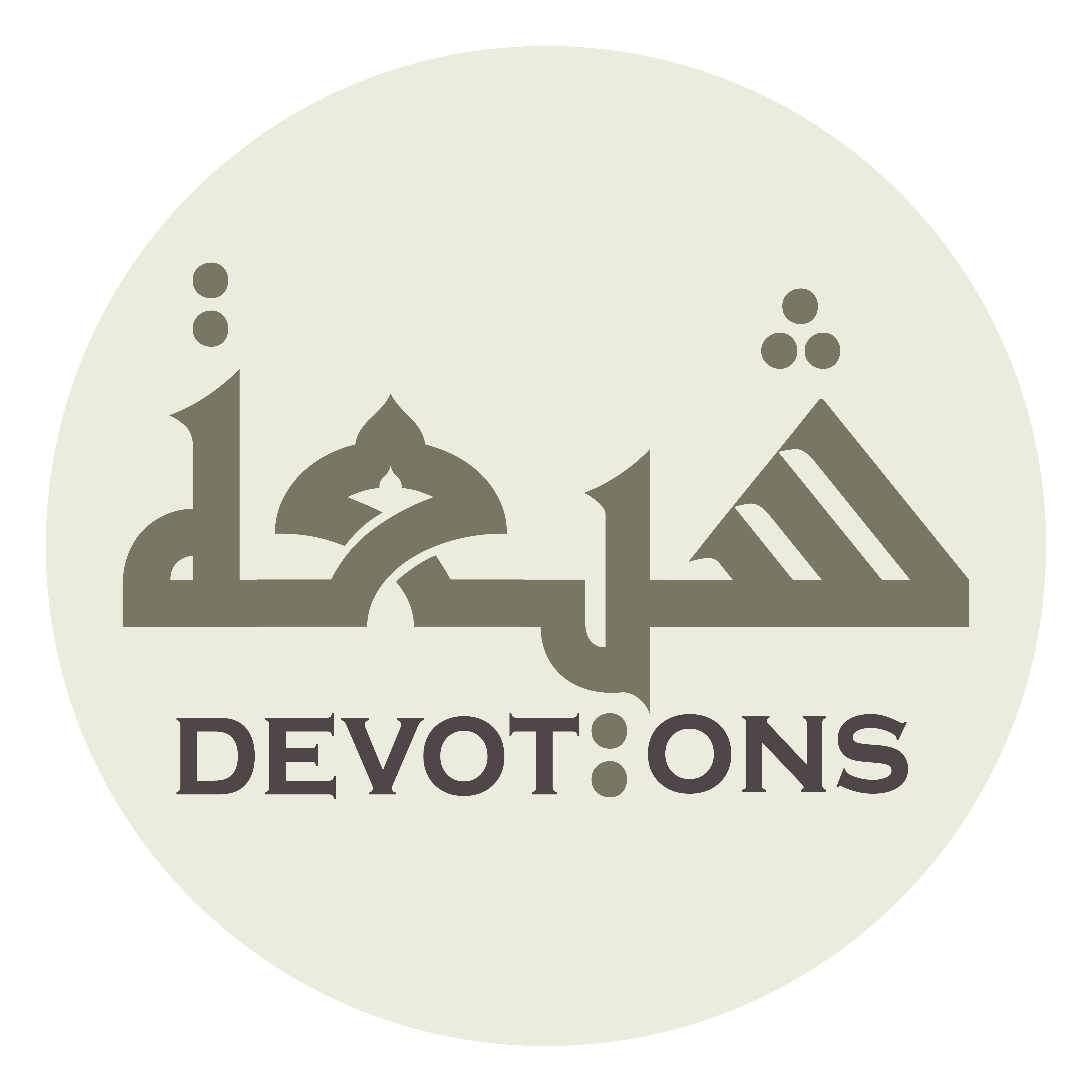 أَمْ لَزِمَنِيْ فِيْ وَقْتِ دُعَايَ مَقْتُكَ

am lazimanī fī waqti du`āya maqtuk

Will Thy hate hold fast to me in the time of my supplication?
Dua 12 - Sahifat Sajjadiyyah
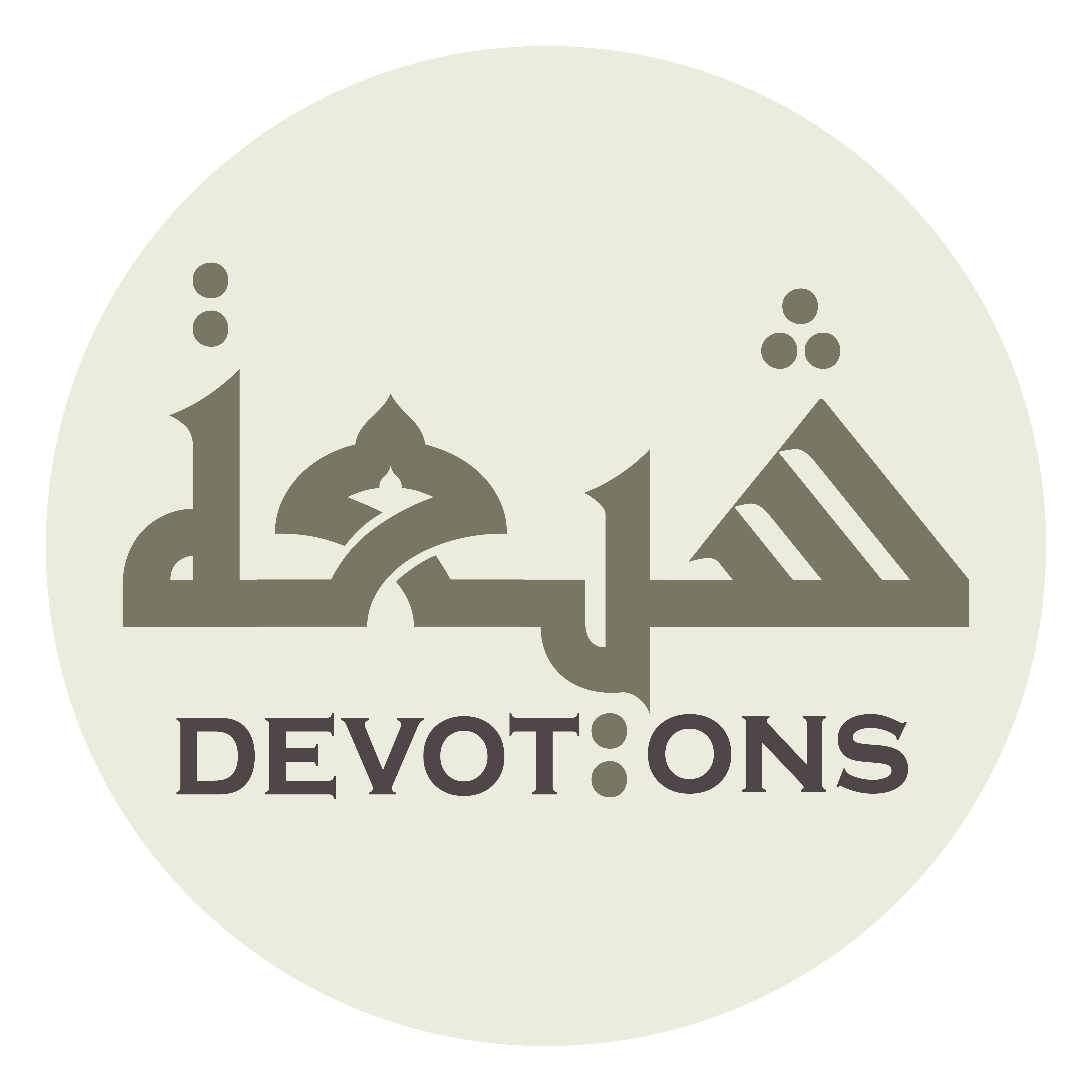 سُبْحَانَكَ لَا أَيْأَسُ مِنْكَ وَقَدْ فَتَحْتَ لِيْ بَابَ التَّوْبَةِ إِلَيْكَ

subḥānaka lā ay-asu minka waqad fataḥta lī bābat tawbati ilayk

Glory be to Thee! I do not despair of Thee, for Thou hast opened the door of repentance toward Thyself.
Dua 12 - Sahifat Sajjadiyyah
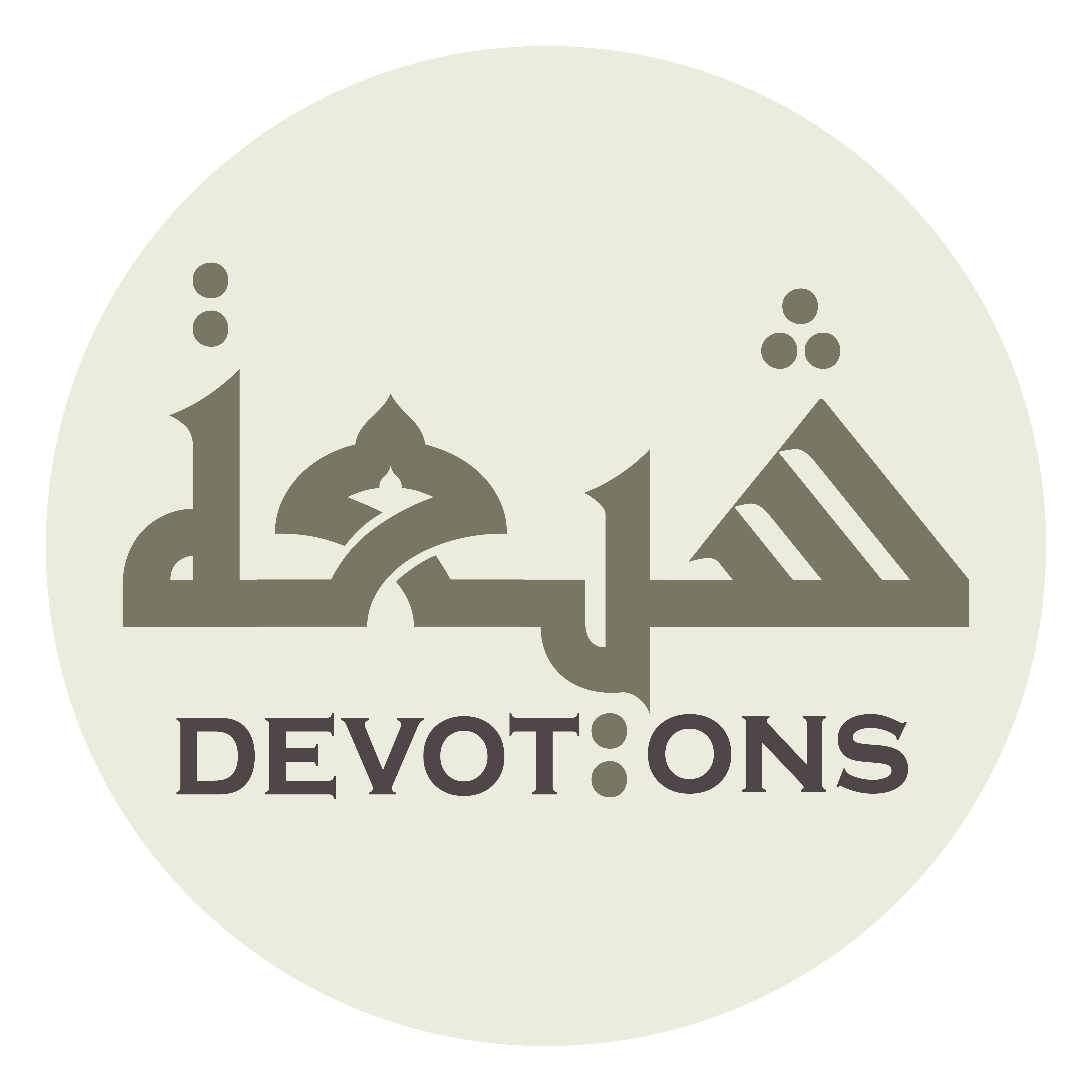 بَلْ أَقُولُ مَقَالَ الْعَبْدِ الذَّلِيلِ الظَّالِمِ لِنَفْسِهِ

bal aqūlu maqālal `abdidh dhalīliẓ ẓālimi linafsih

Rather, I say, the words of a lowly servant,   having wronged himself
Dua 12 - Sahifat Sajjadiyyah
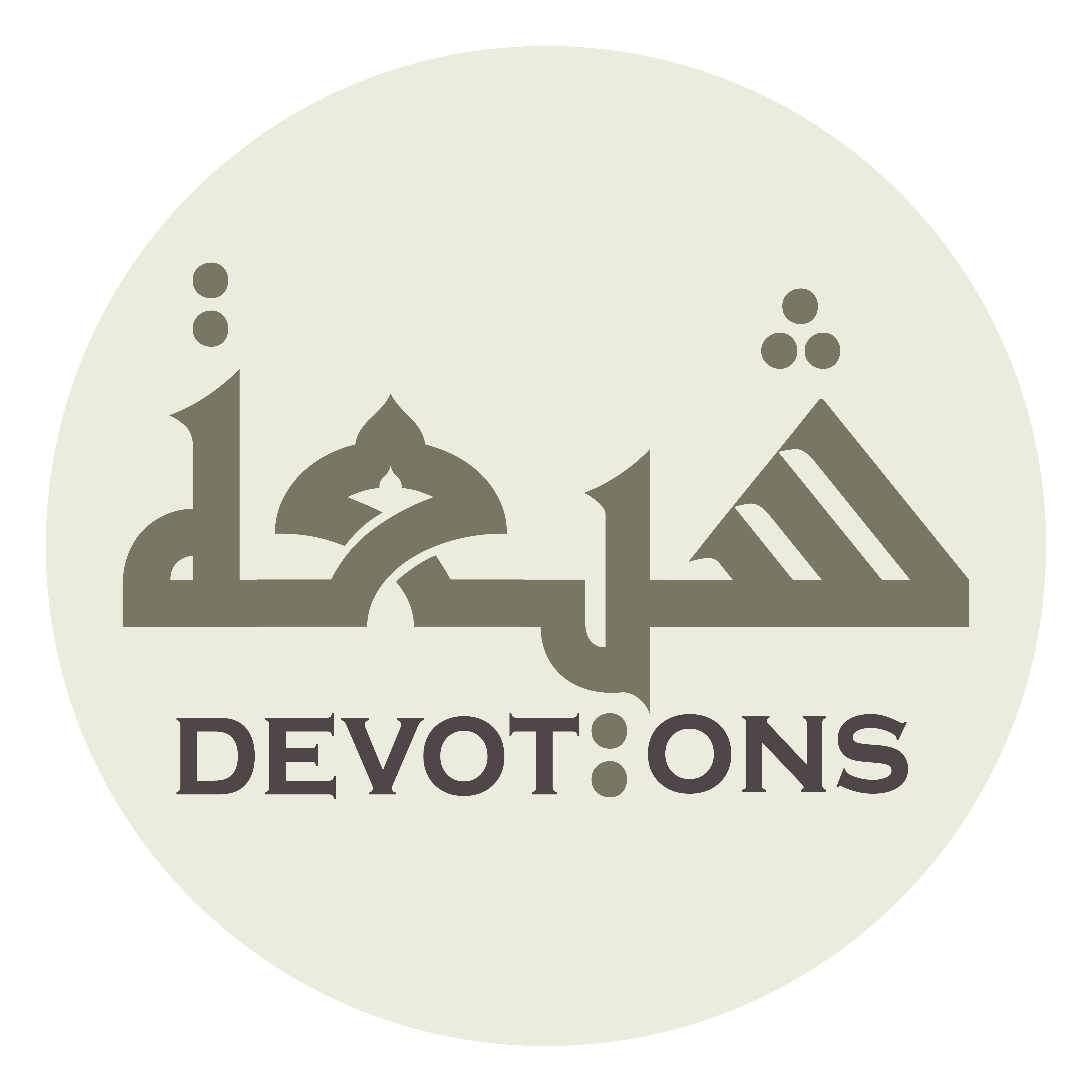 اَلْمُسْتَخِفِّ بِحُرْمَةِ رَبِّهِ

al mustakhiffi biḥur-mati rabbih

and made light of his Lord's inviolability,
Dua 12 - Sahifat Sajjadiyyah
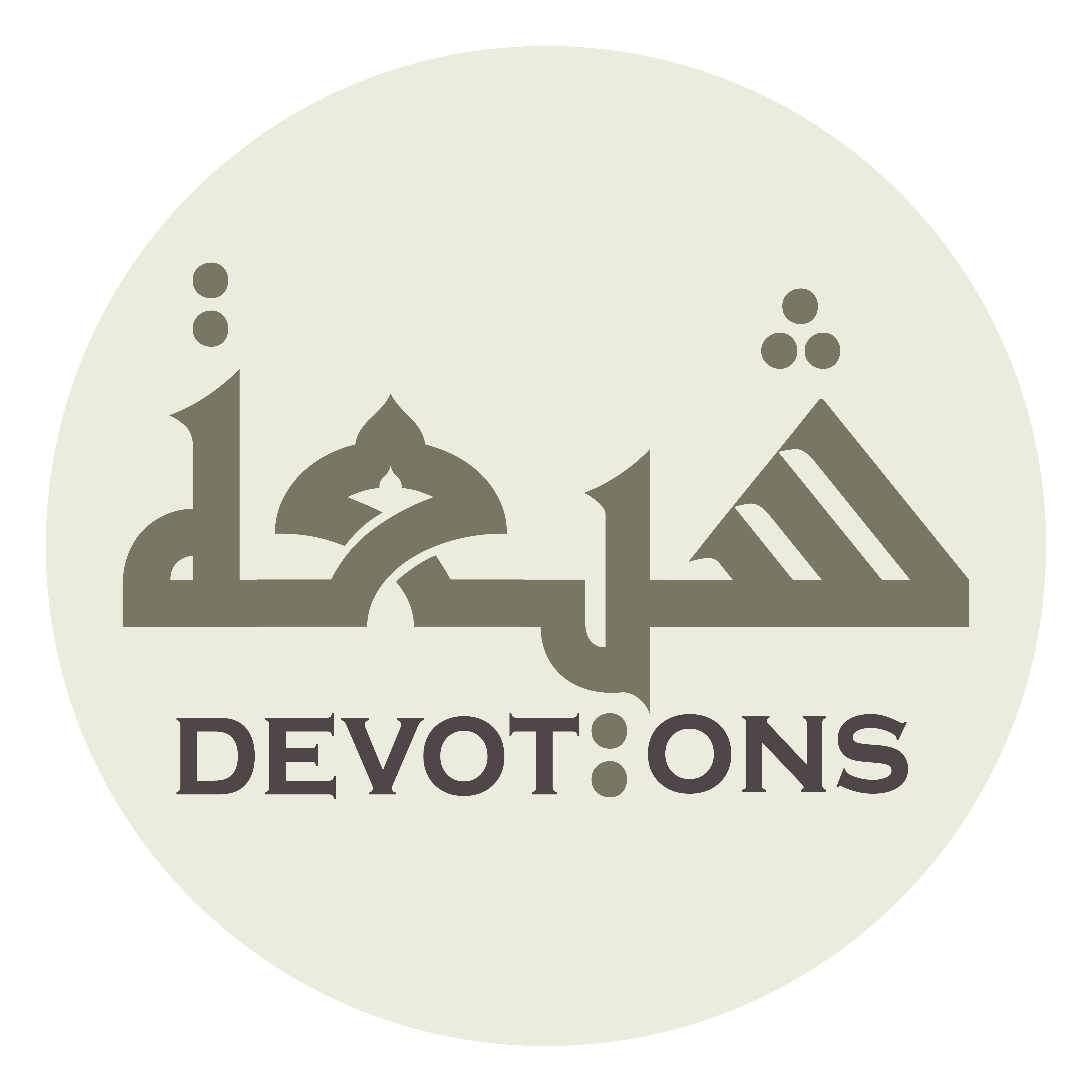 اَلَّذِيْ عَظُمَتْ ذُنُوبُهُ فَجَلَّتْ وَأَدْبَرَتْ أَيَّامُهُ فَوَلَّتْ

al ladhī `aẓumat dhunūbuhu fajallat wa-adbarat ayyāmuhu fawallat

and whose sins are dreadful, great,whose days have parted, fled,
Dua 12 - Sahifat Sajjadiyyah
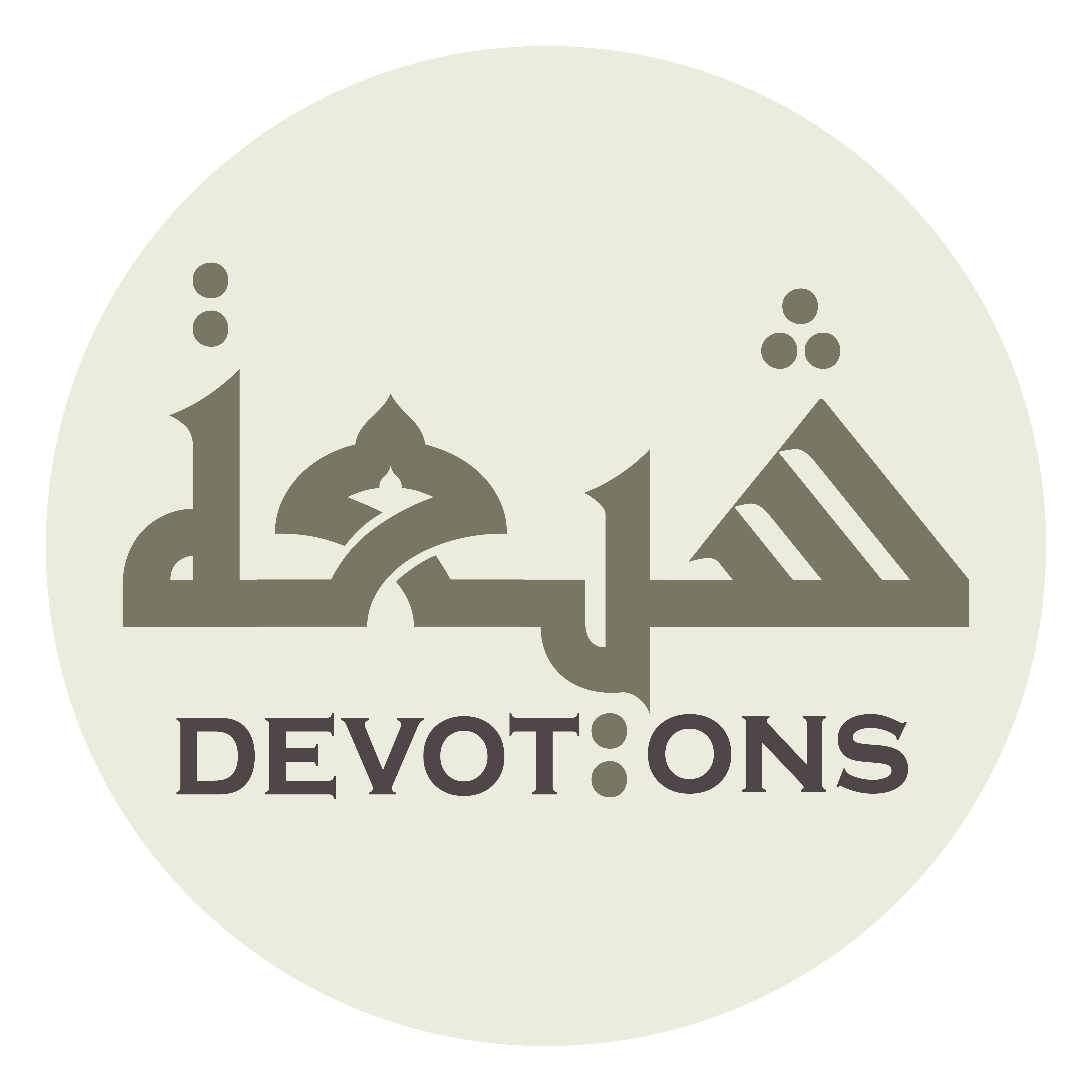 حَتَّى إِذَا رَأَى مُدَّةَ الْعَمَلِ قَدِ انْقَضَتْ

ḥattā idhā ra-ā muddatal `amali qadinqaḍat

until, when he sees the term of his works expired and the limit of his lifetime reached
Dua 12 - Sahifat Sajjadiyyah
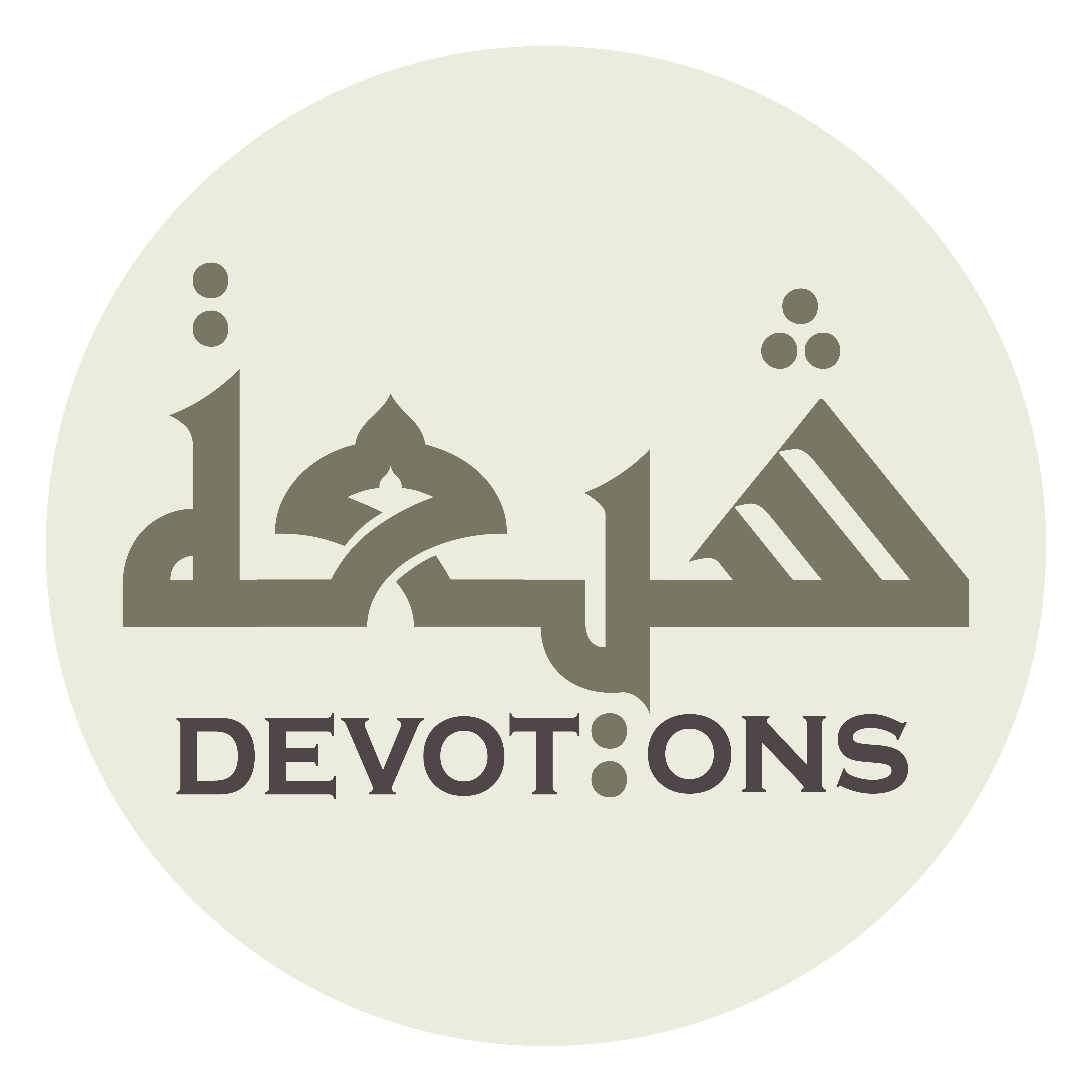 وَغَايَةَ الْعُمُرِ قَدِ انْتَهَتْ

waghāyatal `umuri qadintahat

and knows with certainty that he has no escape from Thee,
Dua 12 - Sahifat Sajjadiyyah
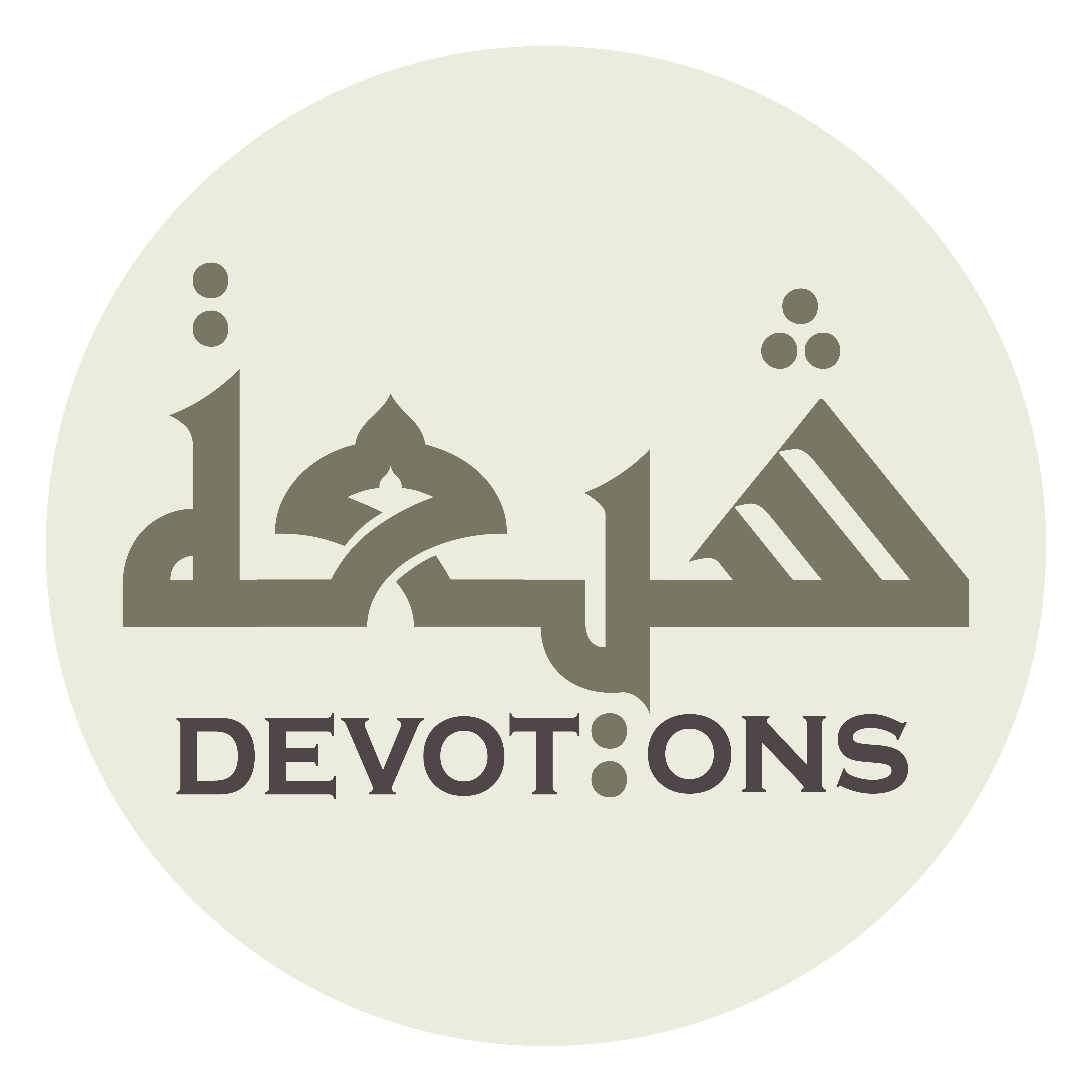 وَأَيْقَنَ أَنَّهُ لَا مَحِيصَ لَهُ مِنْكَ وَلَا مَهْرَبَ لَهُ عَنْكَ

wa-ayqana annahu lā maḥīṣa lahu minka walā mahraba lahu `ank

no place to flee from Thee, he turns his face toward Thee in repeated turning,
Dua 12 - Sahifat Sajjadiyyah
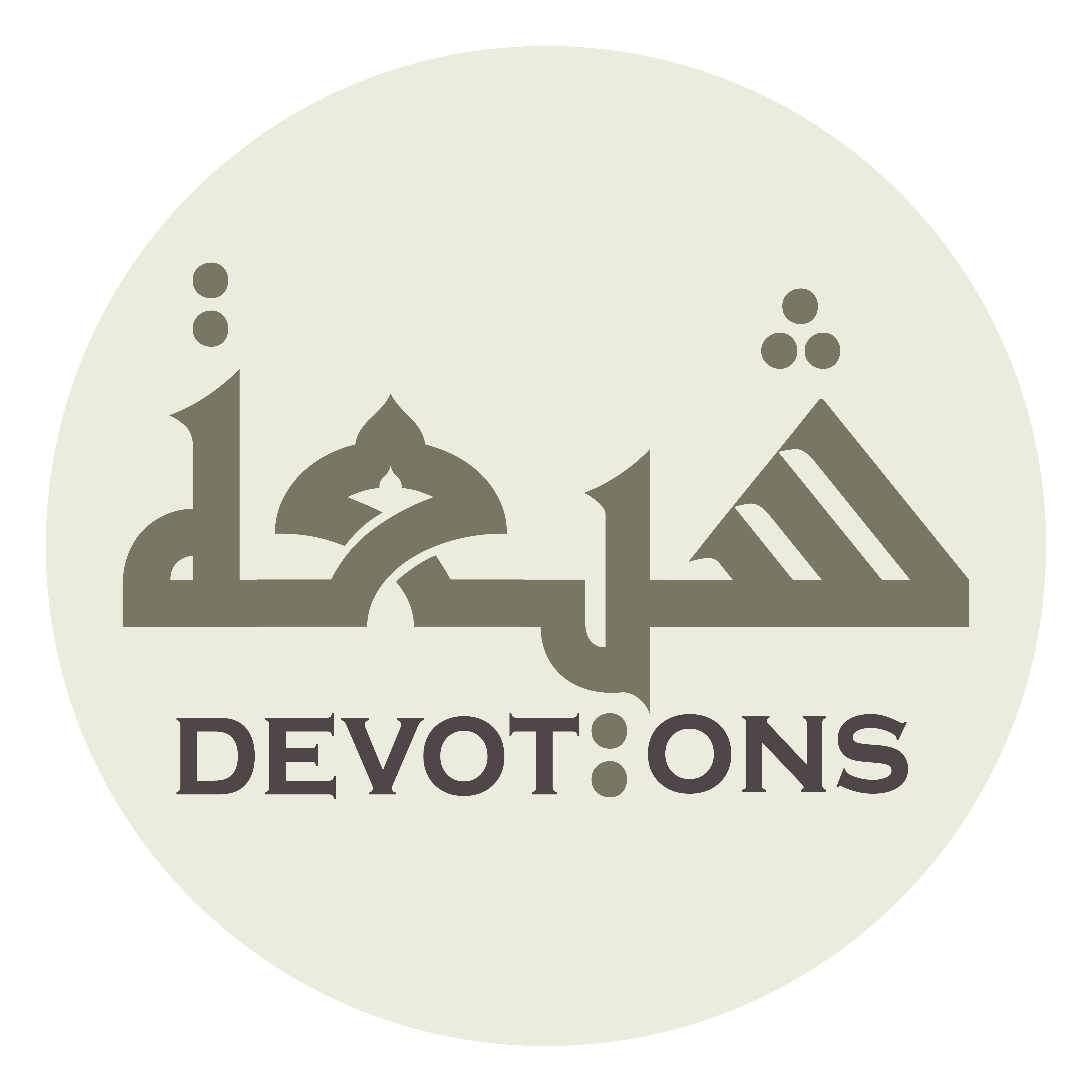 تَلَقَّاكَ بِالْإِنَابَةِ وَأَخْلَصَ لَكَ التَّوْبَةَ

talaqqāka bil inābati wa-akhlaṣa lakat tawbah

makes his repentance toward Thee sincere,stands before Thee with a pure and purified heart,
Dua 12 - Sahifat Sajjadiyyah
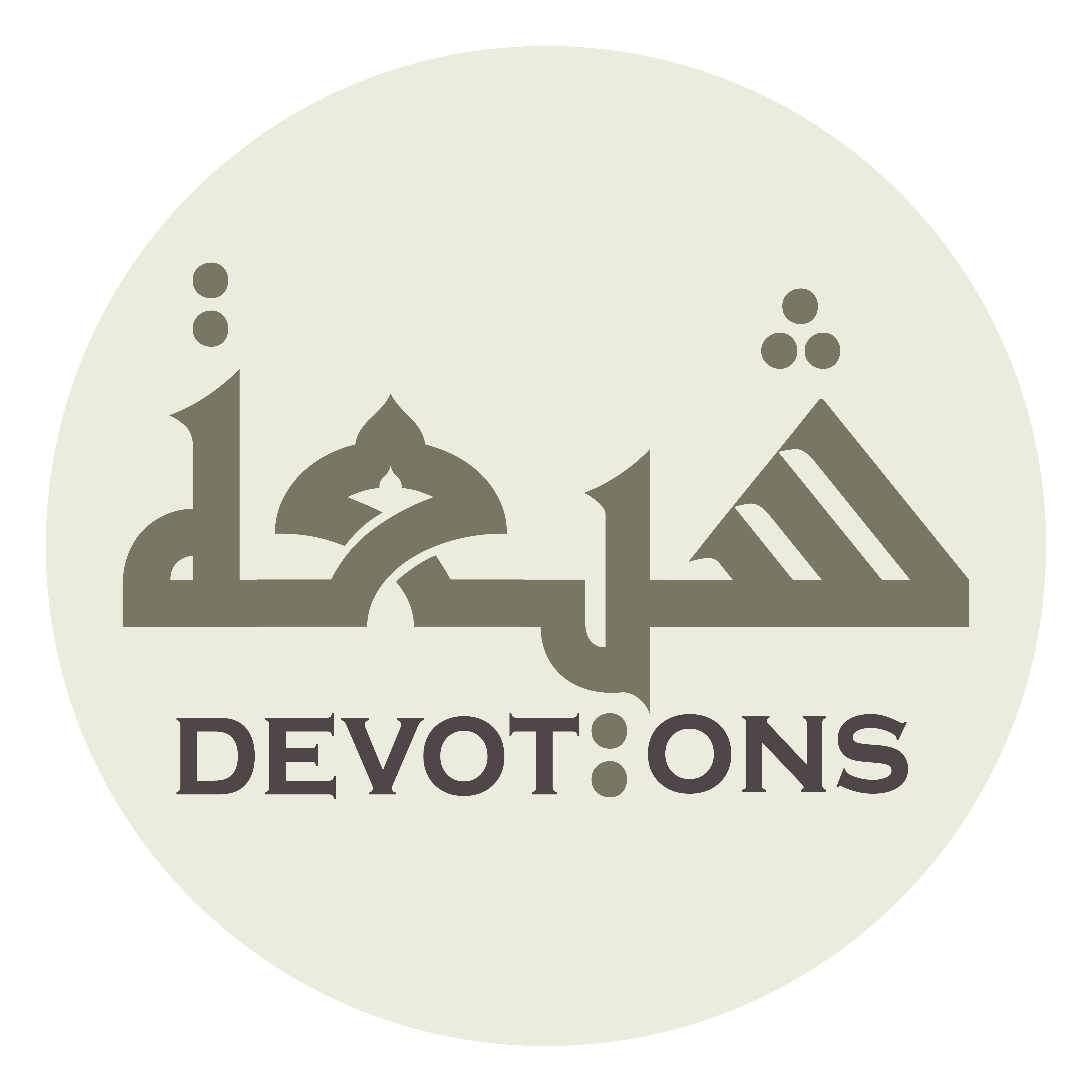 فَقَامَ إِلَيْكَ بِقَلْبٍ طَاهِرٍ نَقِيٍّ

faqāma ilayka biqalbin ṭāhirin naqiyy

then supplicates Thee with a feeble, quiet voice.
Dua 12 - Sahifat Sajjadiyyah
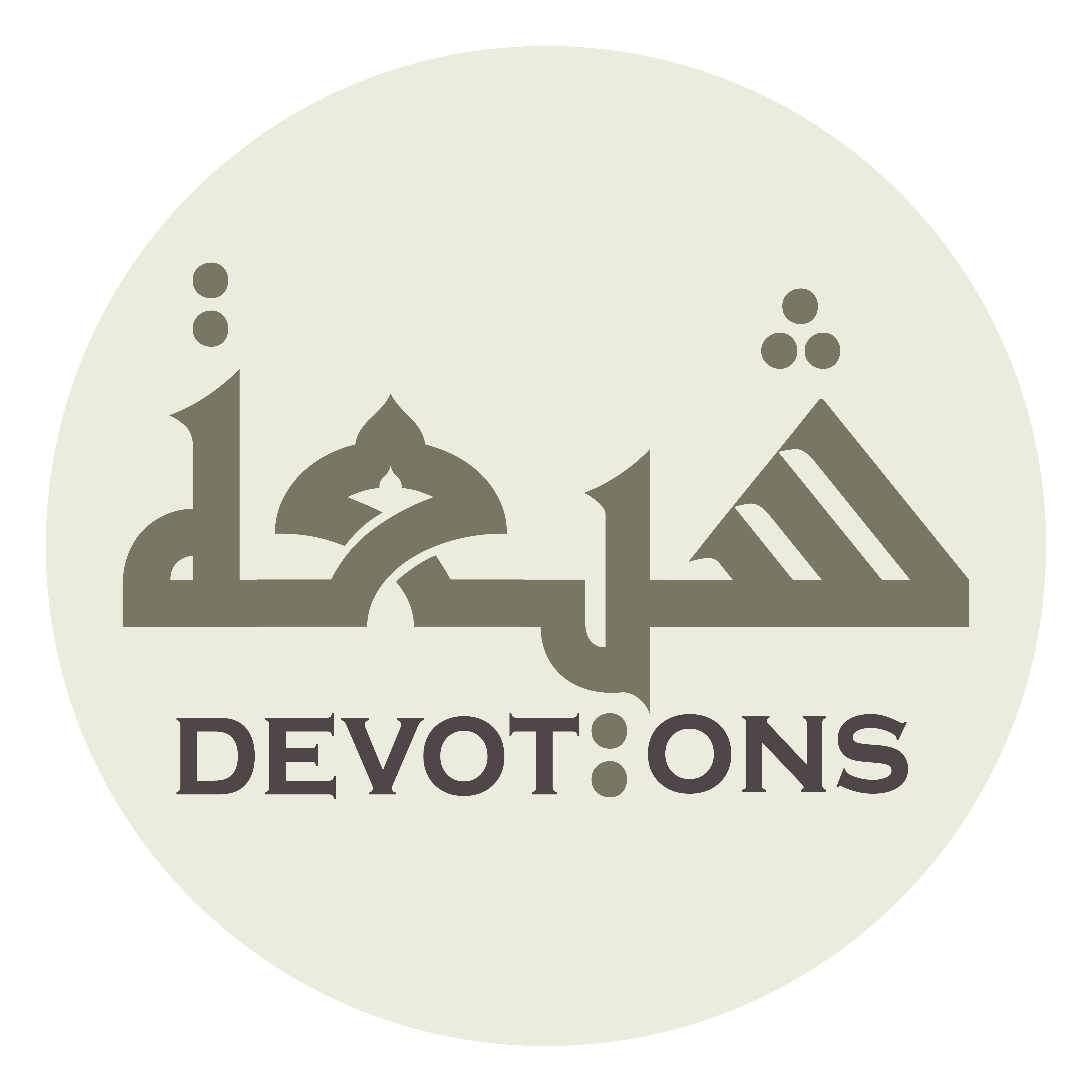 ثُمَّ دَعَاكَ بِصَوْتٍ حَائِلٍ خَفِيٍّ

thumma da`āka biṣawtin ḥā-ilin khafiyy

He is bowed before Thee, bent,
Dua 12 - Sahifat Sajjadiyyah
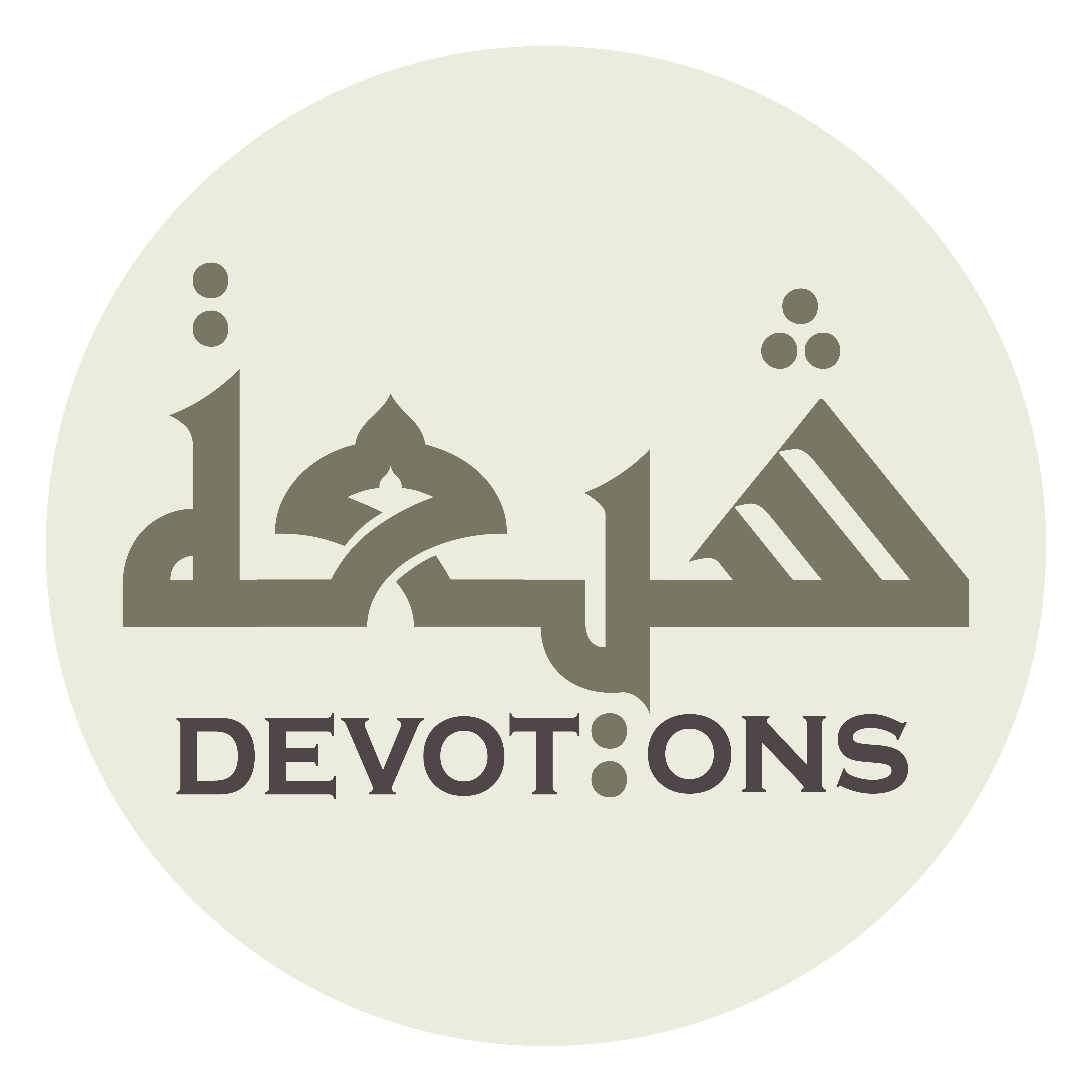 قَدْ تَطَأْطَأَ لَكَ فَانْحَنَى وَنَكَّسَ رَأْسَهُ فَانْثَنَى

qad taṭa-ṭa-a laka fanḥanā wanakkasa ra-sahu fanthanā

his head lowered, thrown down,
Dua 12 - Sahifat Sajjadiyyah
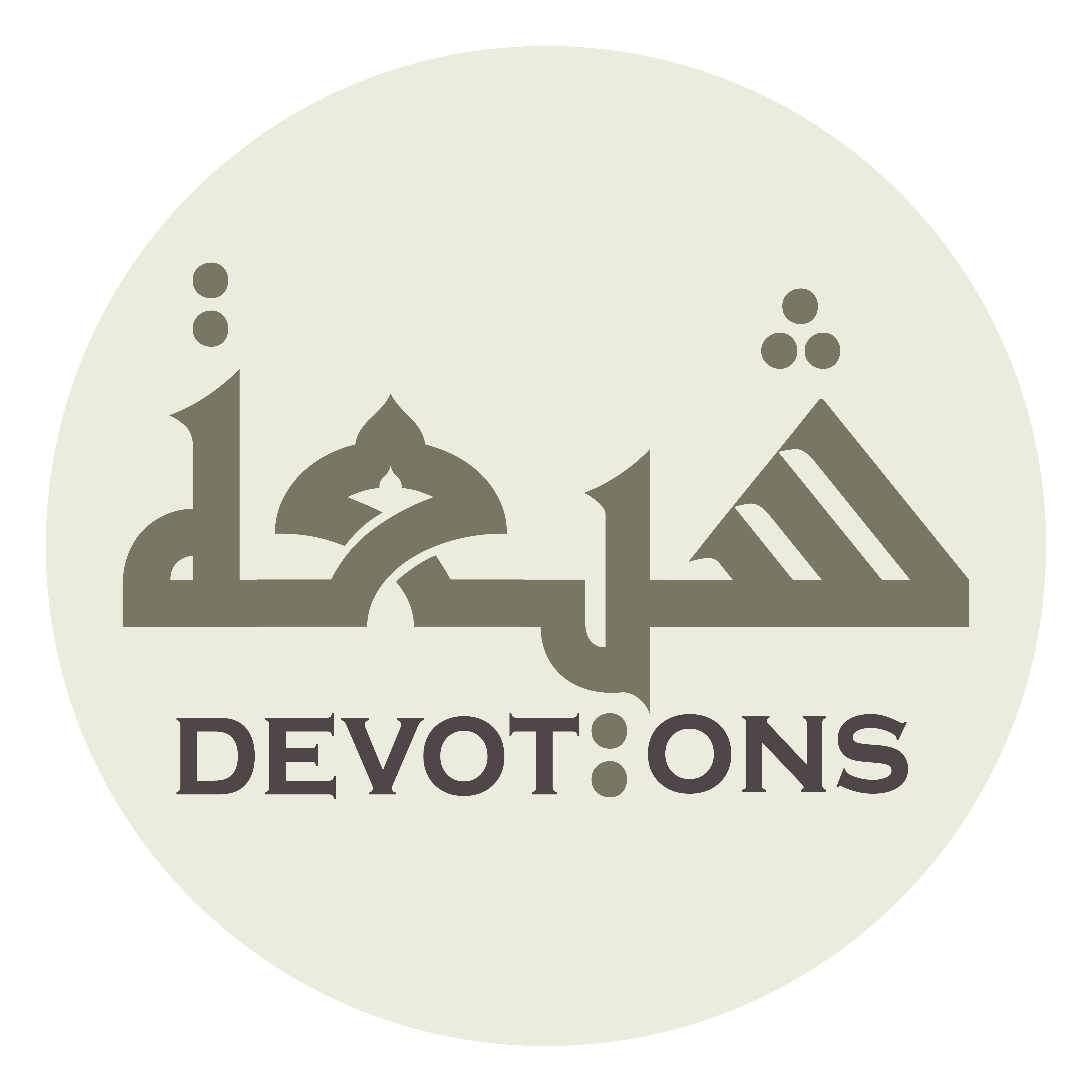 قَدْ أَرْعَشَتْ خَشْيَتُهُ رِجْلَيْهِ وَغَرَّقَتْ دُمُوعُهُ خَدَّيْهِ

qad ar-`ashat khashyatuhu rijlayhi wagharraqat dumū`uhu khaddayh

his legs shaking in fear,his tears flooding his cheeks.
Dua 12 - Sahifat Sajjadiyyah
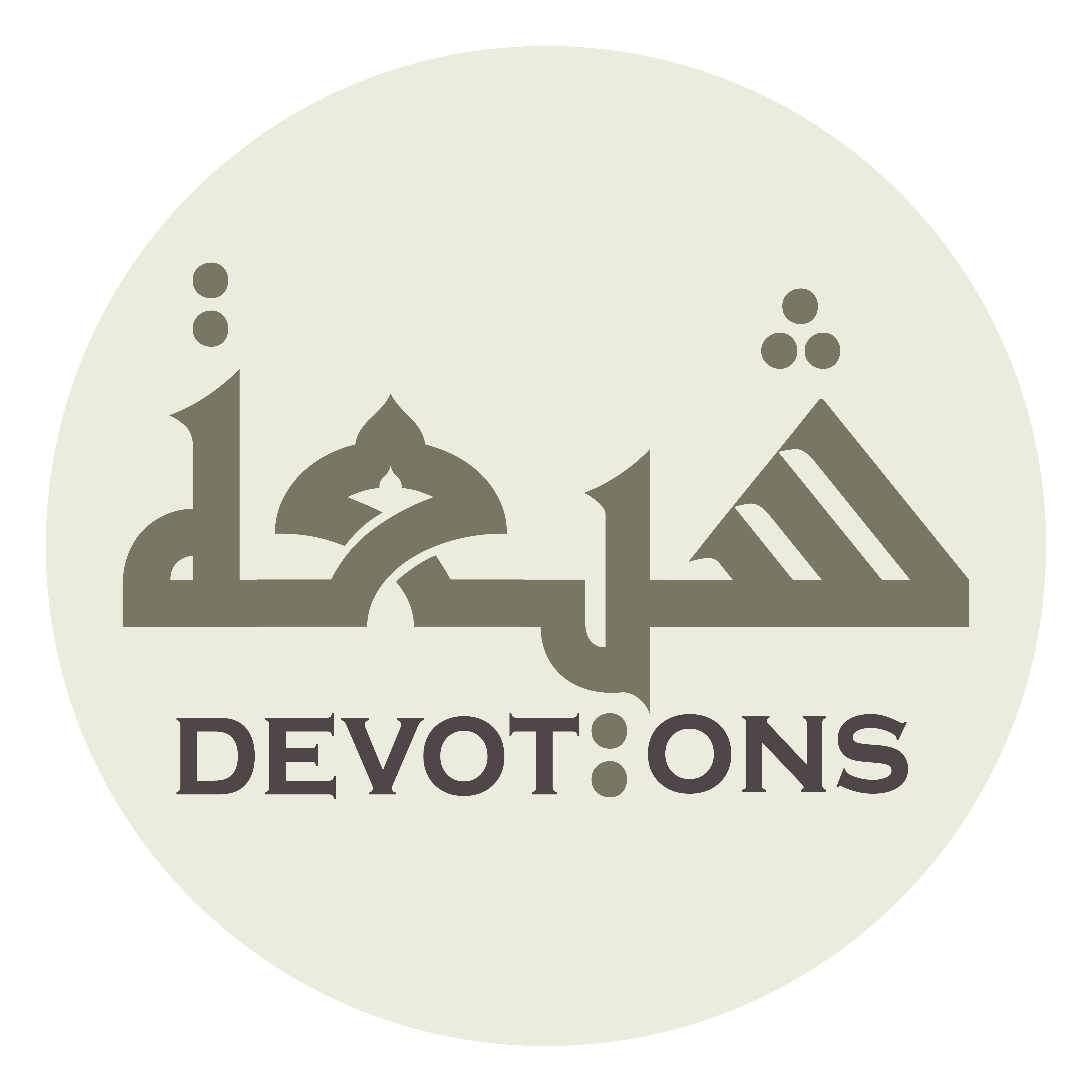 يَدْعُوكَ بِيَا أَرْحَمَ الرَّاحِمِيْنَ وَيَا أَرْحَمَ مَنِ انْتَابَهُ الْمُسْتَرْحِمُوْنَ

yad`ūka biyā ar-ḥamar rāḥimīna wayā ar-ḥama manintābahul mustar-ḥimūn

He supplicates Thee: O Most Merciful of the merciful!O Most Merciful of those toward whom seekers of mercy keep on turning
Dua 12 - Sahifat Sajjadiyyah
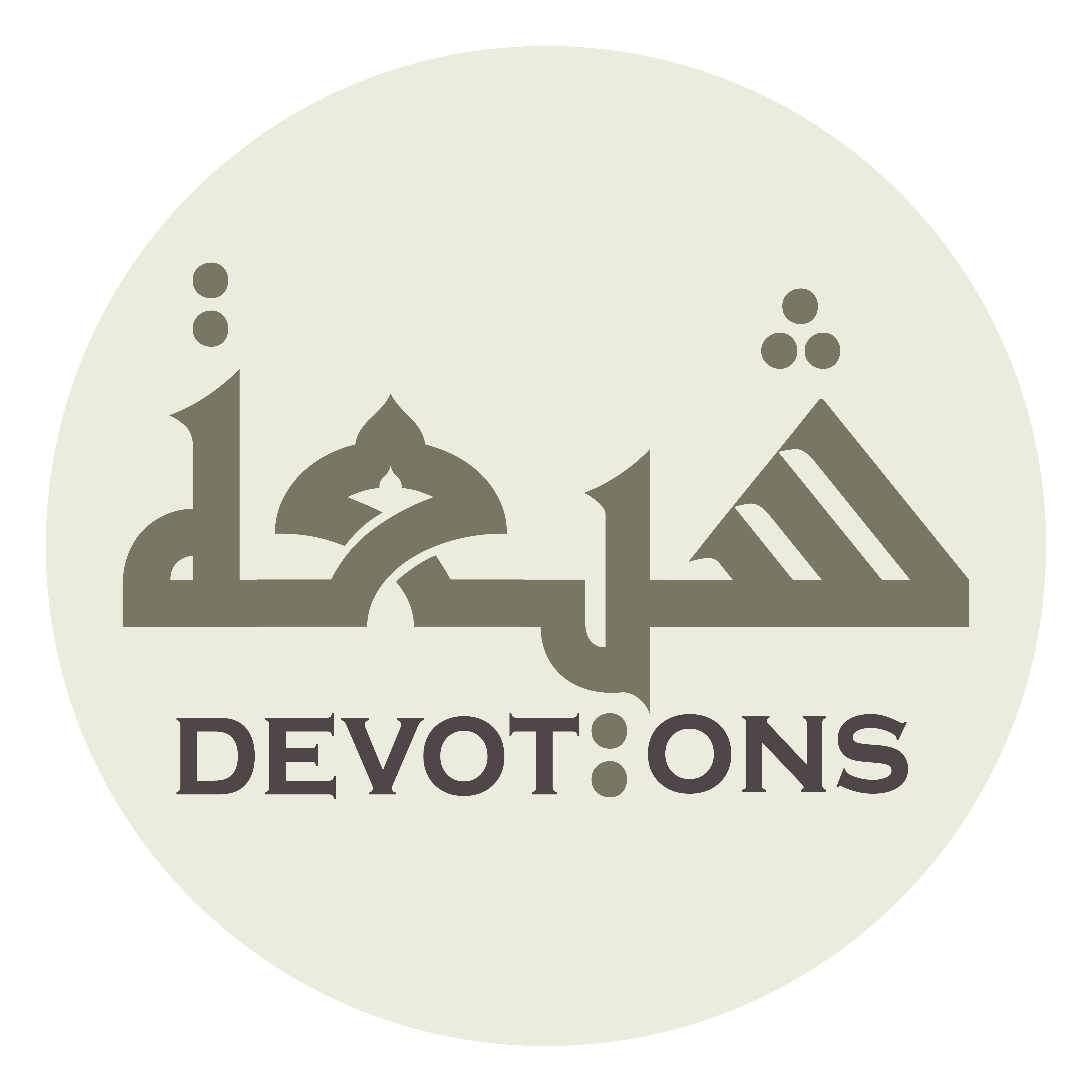 وَيَا أَعْطَفَ مَنْ أَطَافَ بِهِ الْمُسْتَغْفِرُونَ

wayā a`ṭafa man aṭāfa bihil mustaghfirūn

O Tenderest of those around whom run seekers of forgiveness!
Dua 12 - Sahifat Sajjadiyyah
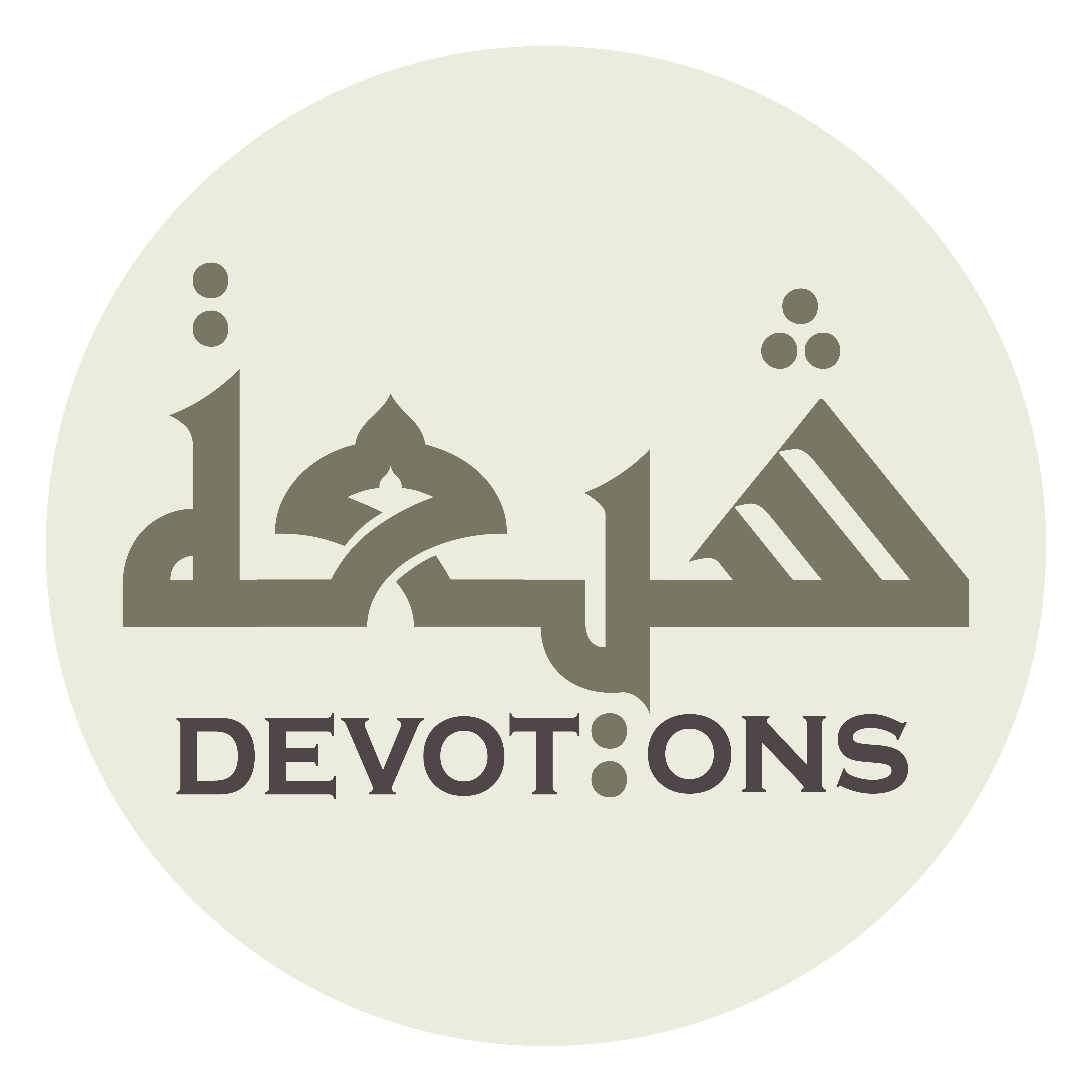 وَيَا مَنْ عَفْوُهُ أَكْثَرُ مِنْ نَقِمَتِهِ

wayā man `afwuhu aktharu min naqimatih

O He whose pardon is greater than His vengeance!
Dua 12 - Sahifat Sajjadiyyah
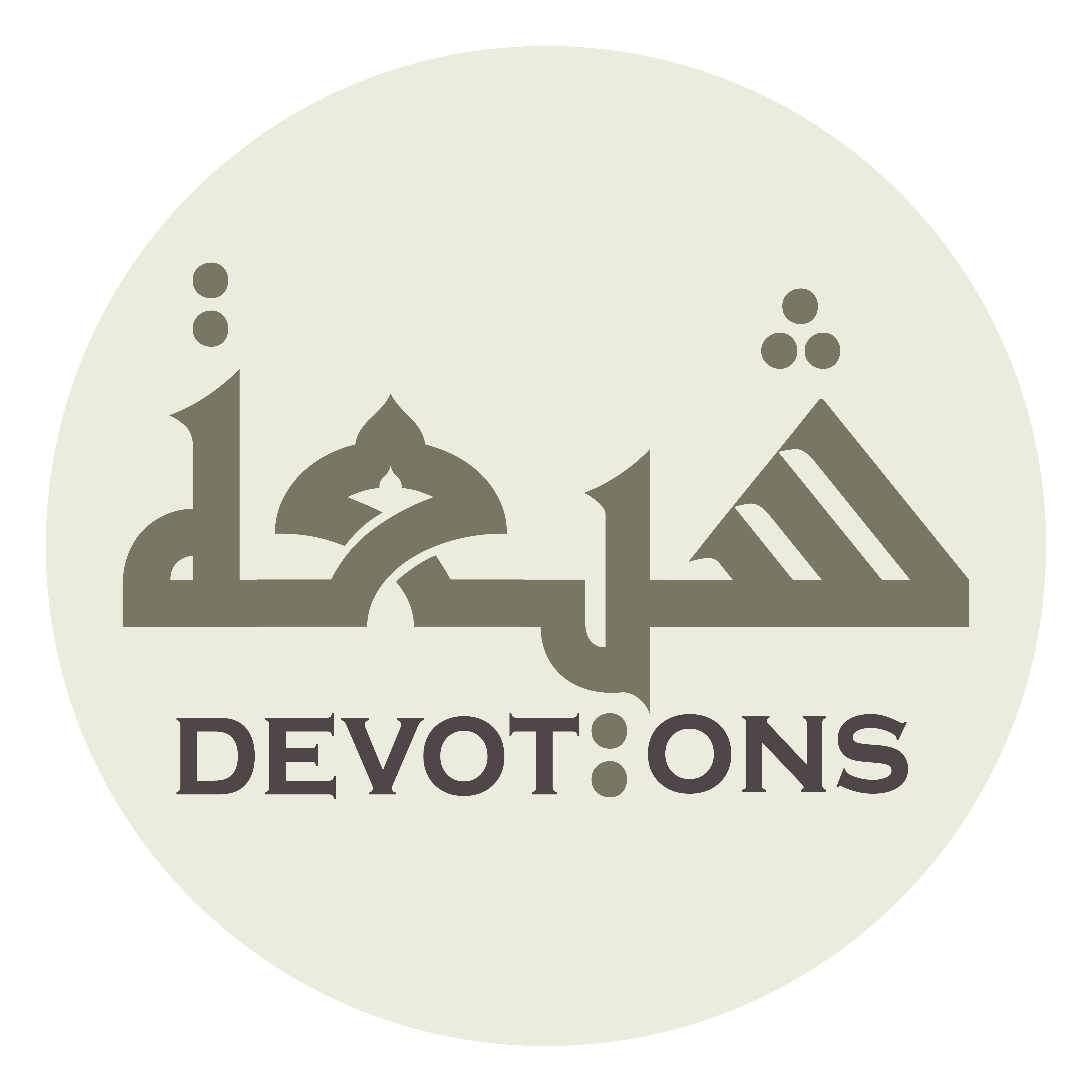 وَيَا مَنْ رِضَاهُ أَوْفَرُ مِنْ سَخَطِهِ

wayā man riḍāhu awfaru min sakhaṭih

O He whose good pleasure is more abundant than His anger
Dua 12 - Sahifat Sajjadiyyah
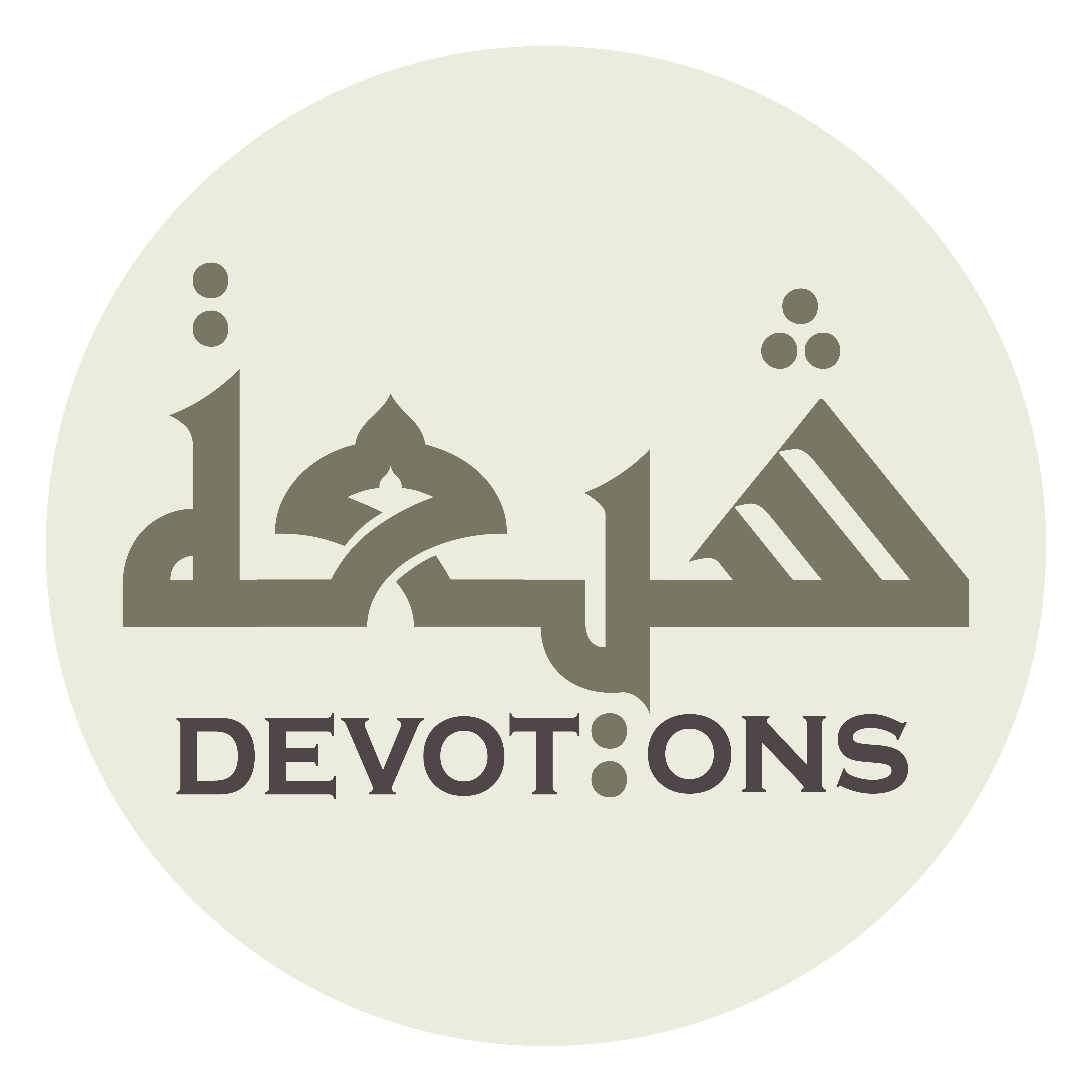 وَيَا مَنْ تَحَمَّدَ إِلَى خَلْقِهِ بِحُسْنِ التَّجَاوُزِ

wayā man taḥammada ilā khalqihi biḥusnit tajāwuz

O He who seeks His creatures' praise with excellent forbearance!
Dua 12 - Sahifat Sajjadiyyah
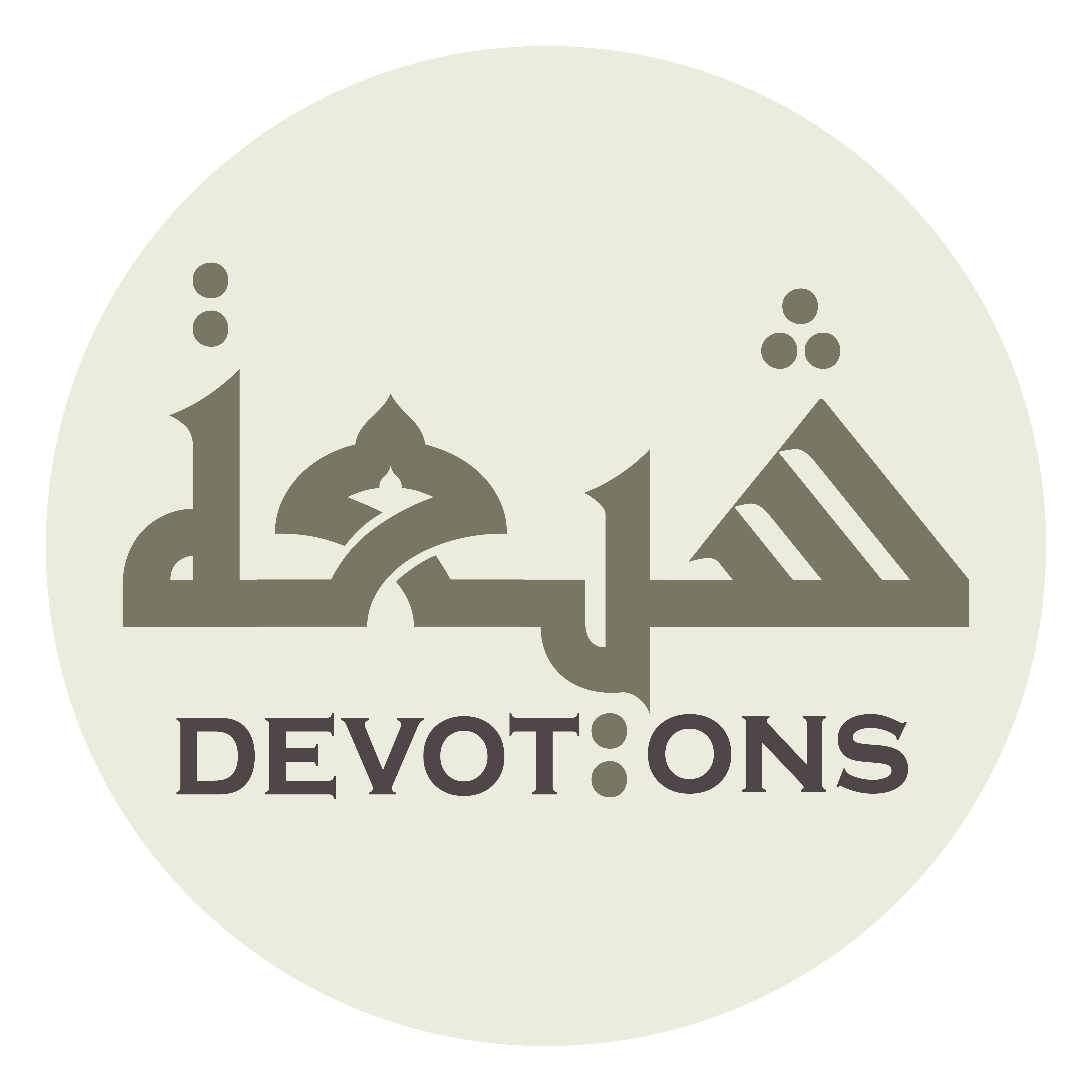 وَيَا مَنْ عَوَّدَ عِبَادَهُ قَبُولَ الْإِنَابَةِ

wayā man `awwada `ibādahu qabūlal inābah

O He who has accustomed His servants to the acceptance of their repeated turning!
Dua 12 - Sahifat Sajjadiyyah
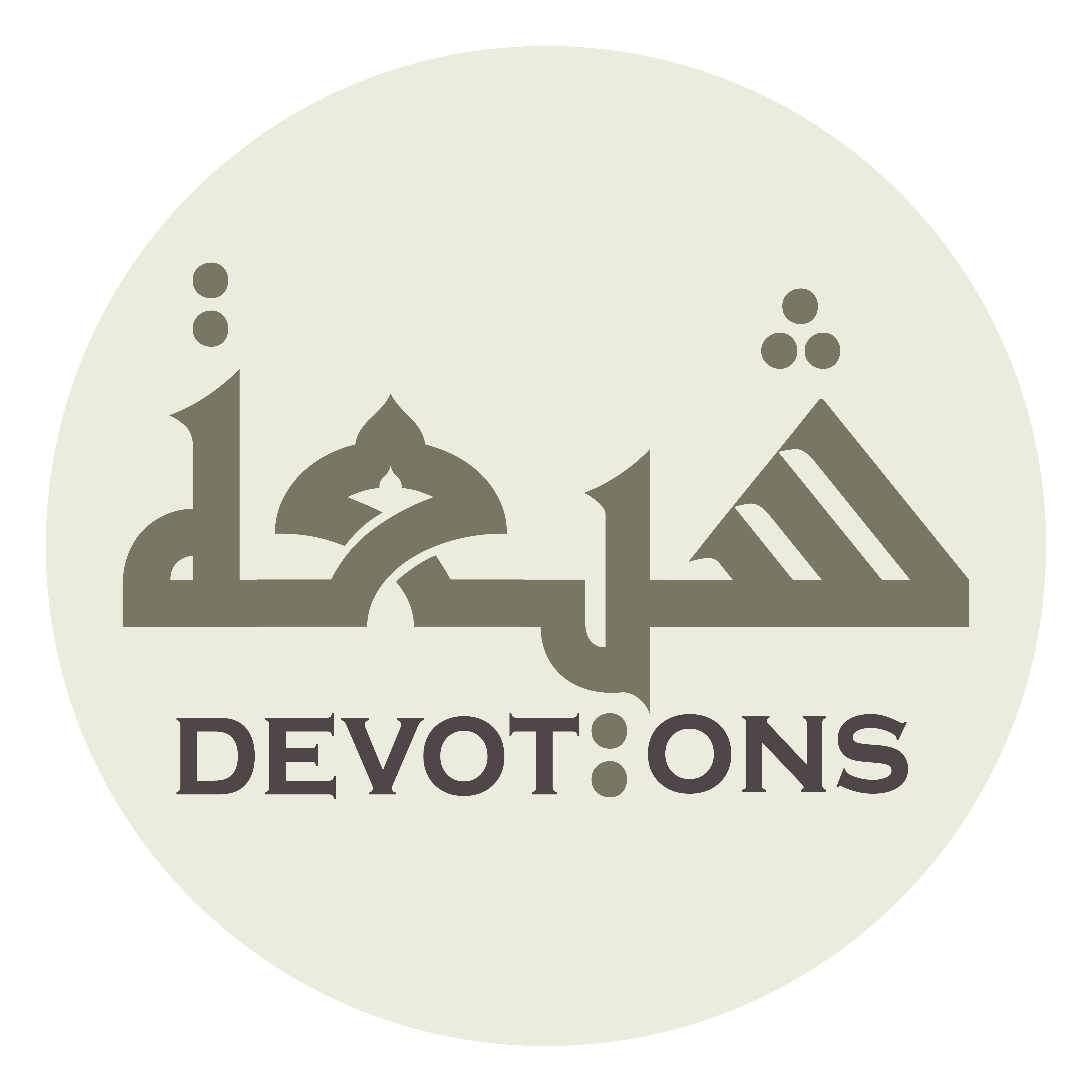 وَيَا مَنِ اسْتَصْلَحَ فَاسِدَهُمْ بِالتَّوْبَةِ

wayā manistaṣlaḥa fāsidahum bittawbah

O He who seeks to heal their corruption through repentance!
Dua 12 - Sahifat Sajjadiyyah
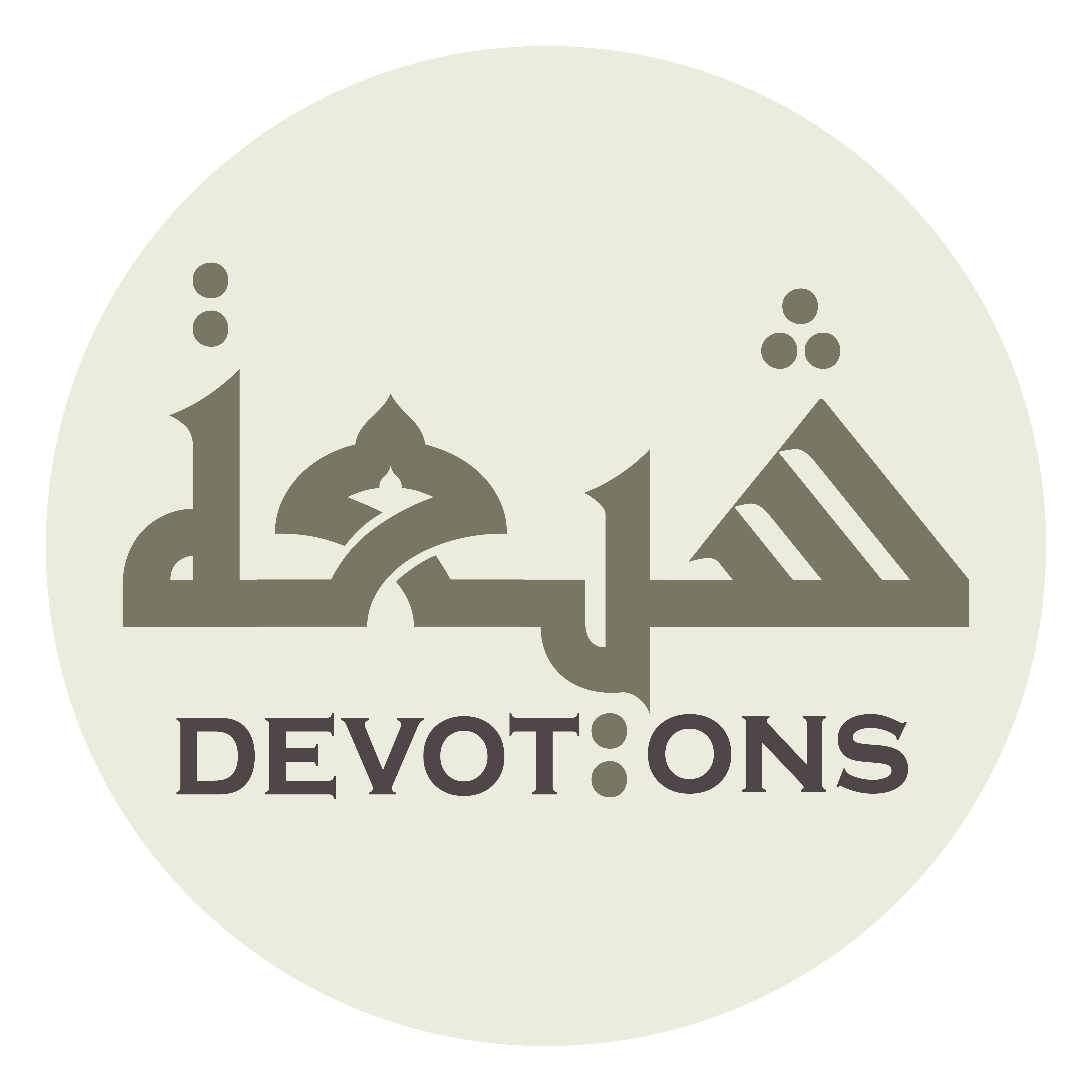 وَيَا مَنْ رَضِيَ مِنْ فِعْلِهِمْ بِالْيَسِيرِ

wayā man raḍiya min fi`lihim bil yasīr

O He who is pleased with the easy of their acts!
Dua 12 - Sahifat Sajjadiyyah
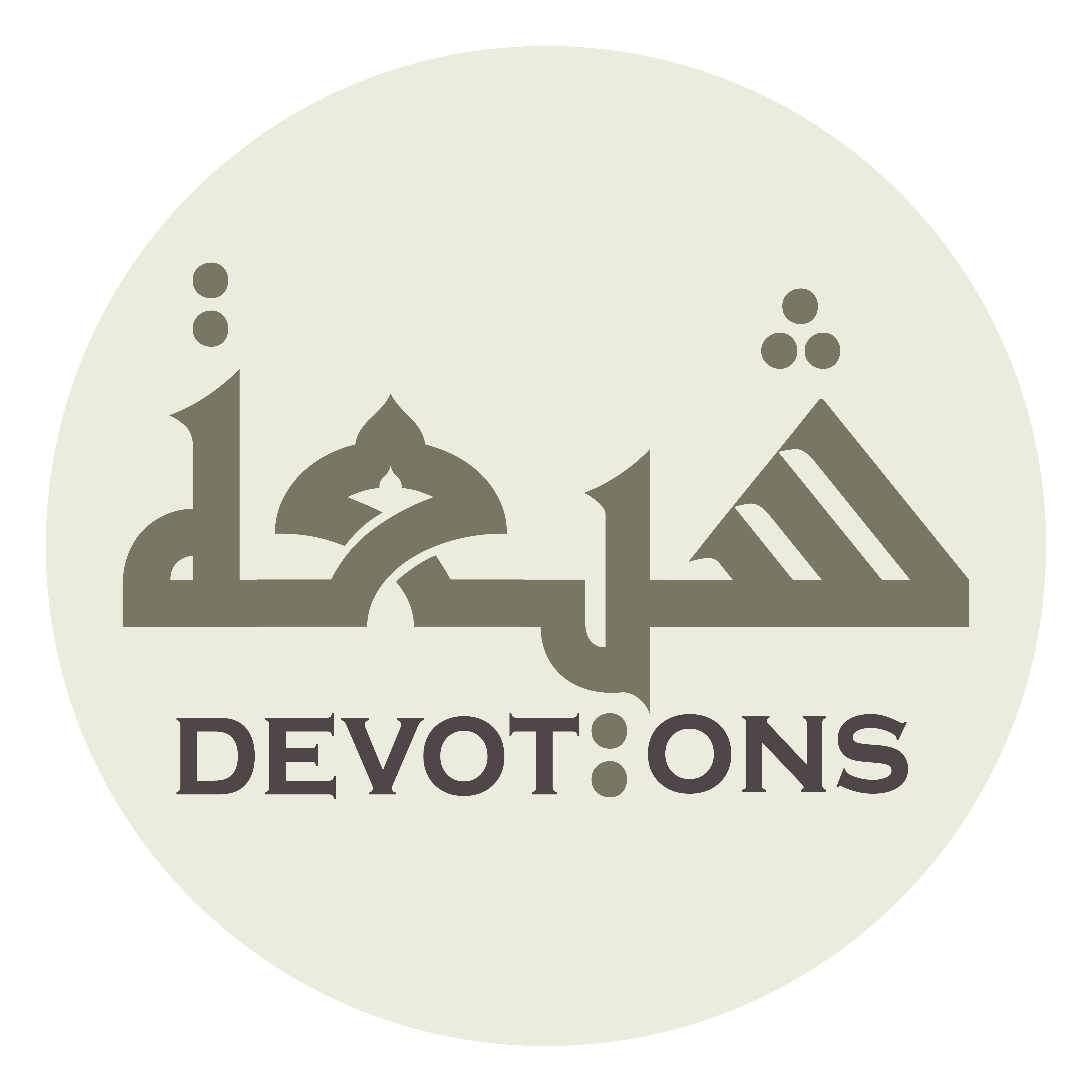 وَيَا مَنْ كَافَى قَلِيلَهُمْ بِالْكَثِيرِ

wayā man kāfā qalīlahum bil kathīr

O He who recompenses with the much their little!
Dua 12 - Sahifat Sajjadiyyah
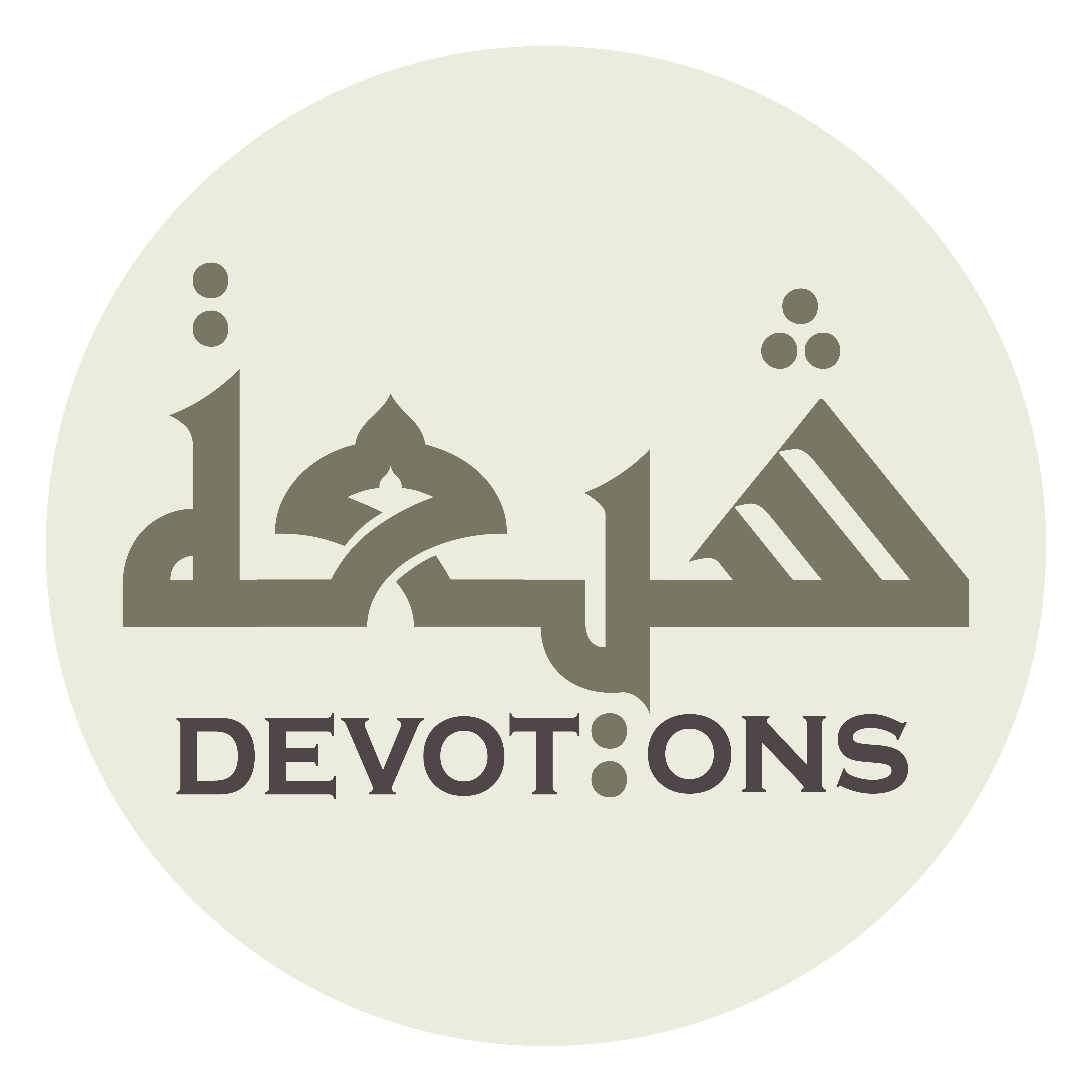 وَيَا مَنْ ضَمِنَ لَهُمْ إِجَابَةَ الدُّعَاءِ

wayā man ḍamina lahum ijābatad du`ā

O He who has made himself accountable to them to respond to supplication!
Dua 12 - Sahifat Sajjadiyyah
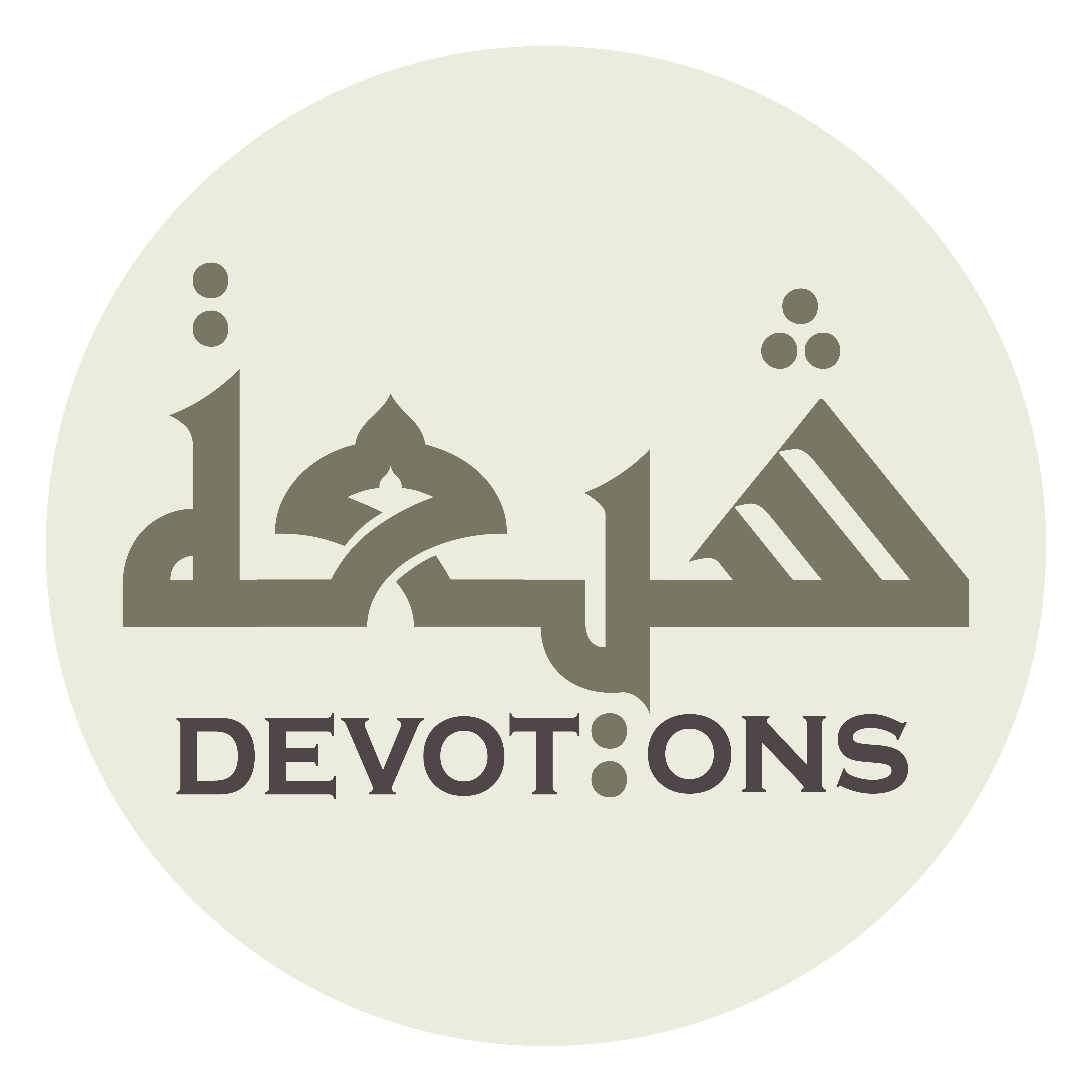 وَيَا مَنْ وَعَدَهُمْ عَلَى نَفْسِهِ بِتَفَضُّلِهِ حُسْنَ الْجَزَاءِ

wayā man wa`adahum `alā nafsihi bitafaḍḍulihi ḥusnal jazā

O He who pledged Himself by His gratuitous bounty to give them excellent repayment!
Dua 12 - Sahifat Sajjadiyyah
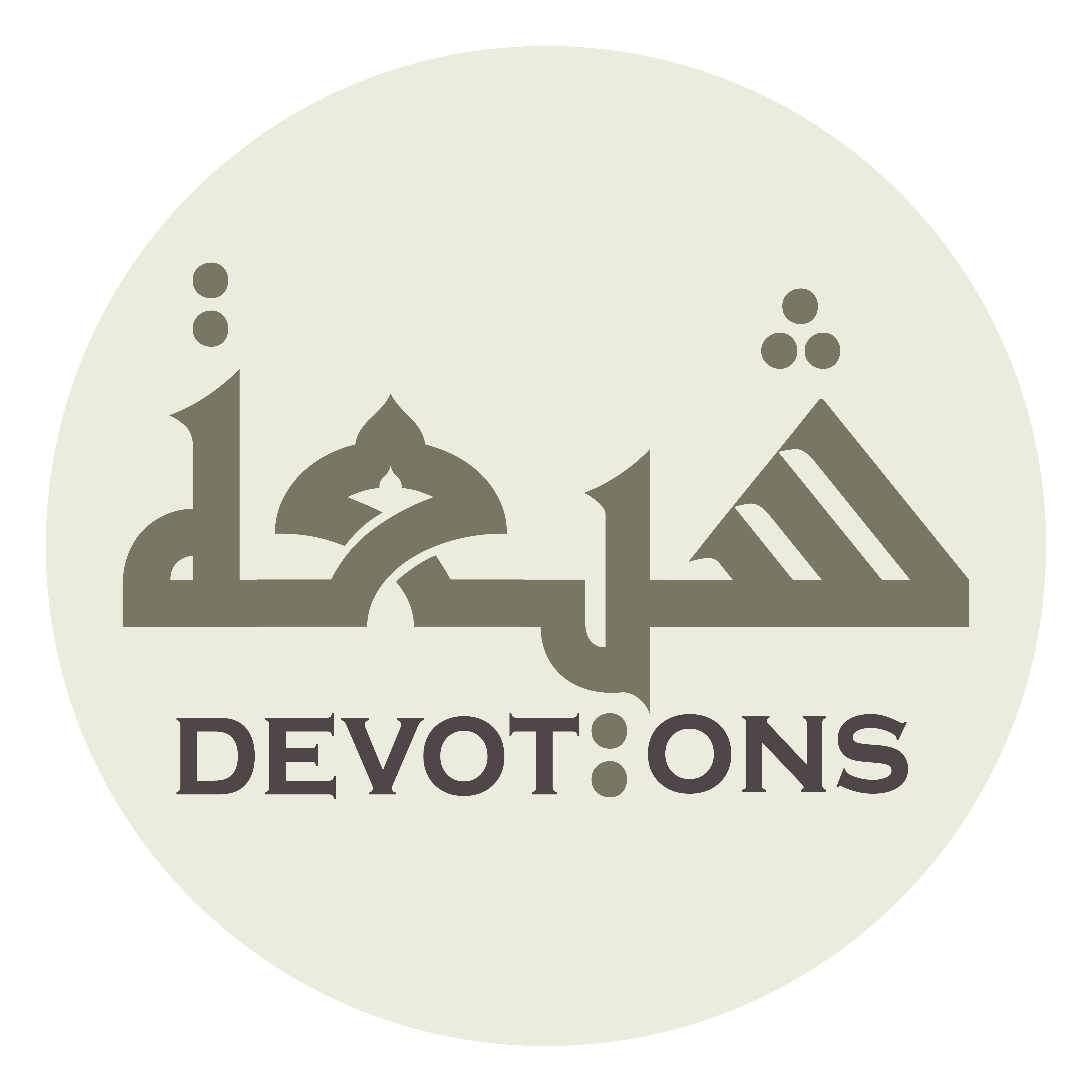 مَا أَنَا بِأَعْصَى مَنْ عَصَاكَ فَغَفَرْتَ لَهُ

mā ana bi-a`ṣā man `aṣāka faghafar-ta lah

I am not the most disobedient of those who have disobeyed Thee
Dua 12 - Sahifat Sajjadiyyah
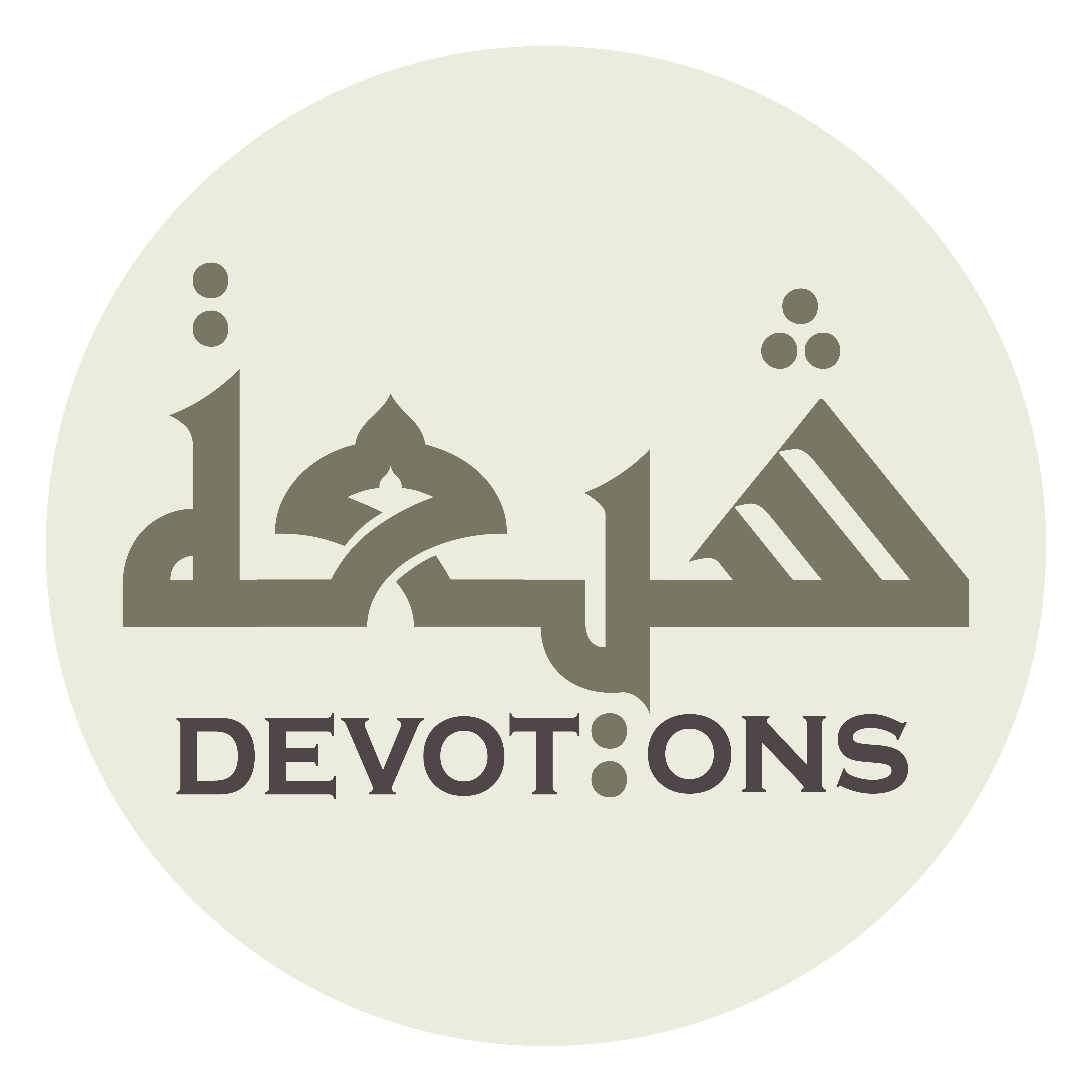 وَمَا أَنَا بِأَلْوَمِ مَنِ اعْتَذَرَ إِلَيْكَ فَقَبِلْتَ مِنْهُ

wamā ana bi-alwami mani`tadhara ilayka faqabilta minh

and whom Thou hast forgiven, nor am I the most blameworthy to offer excuses which Thou hast accepted,
Dua 12 - Sahifat Sajjadiyyah
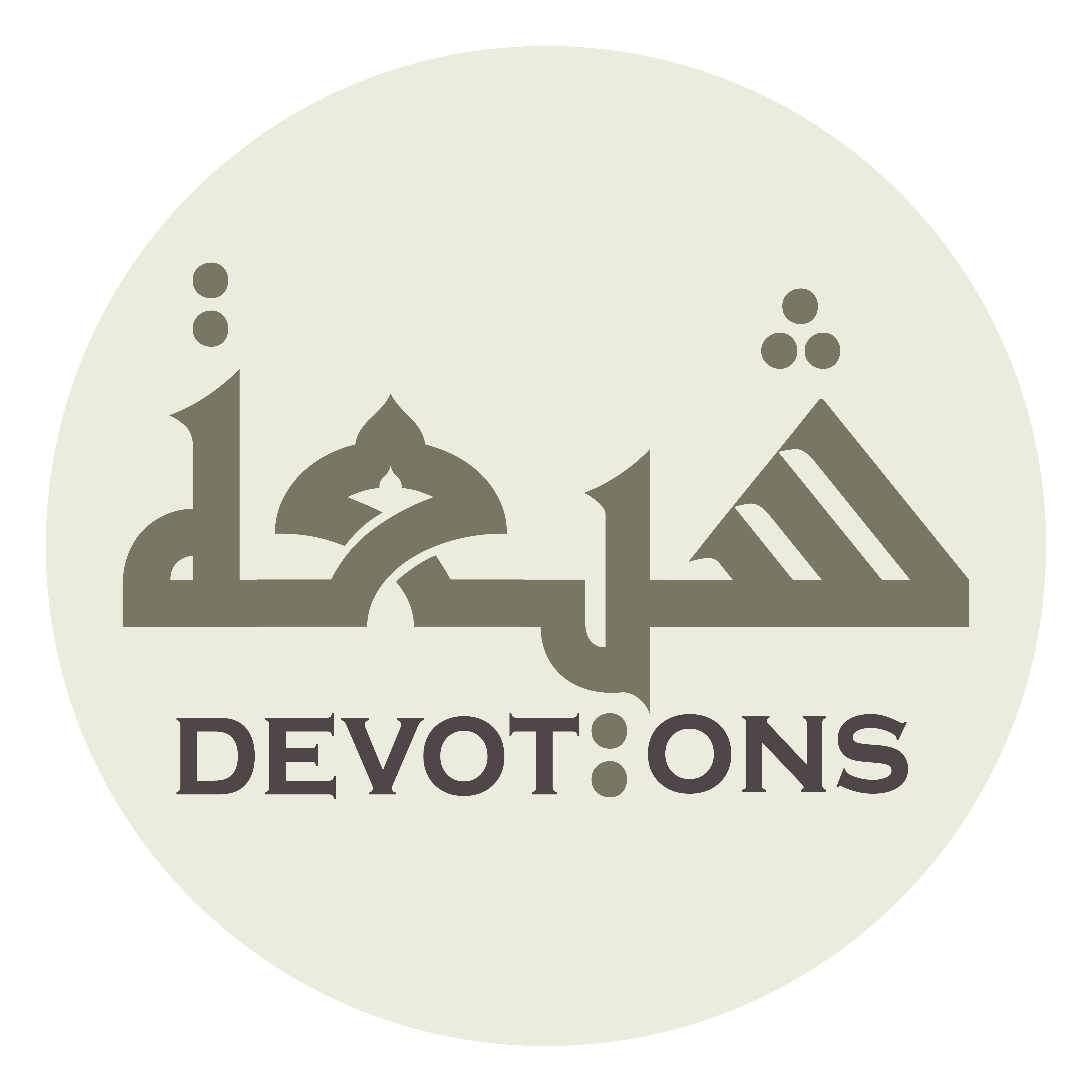 وَمَا أَنَا بِأَظْلَمِ مَنْ تَابَ إِلَيْكَ فَعُدْتَ عَلَيْهِ

wamā ana bi-aẓlami man tāba ilayka fa`udta `alayh

nor am I the most wrongdoing of those who have repented to Thee, and to whom Thou hast returned
Dua 12 - Sahifat Sajjadiyyah
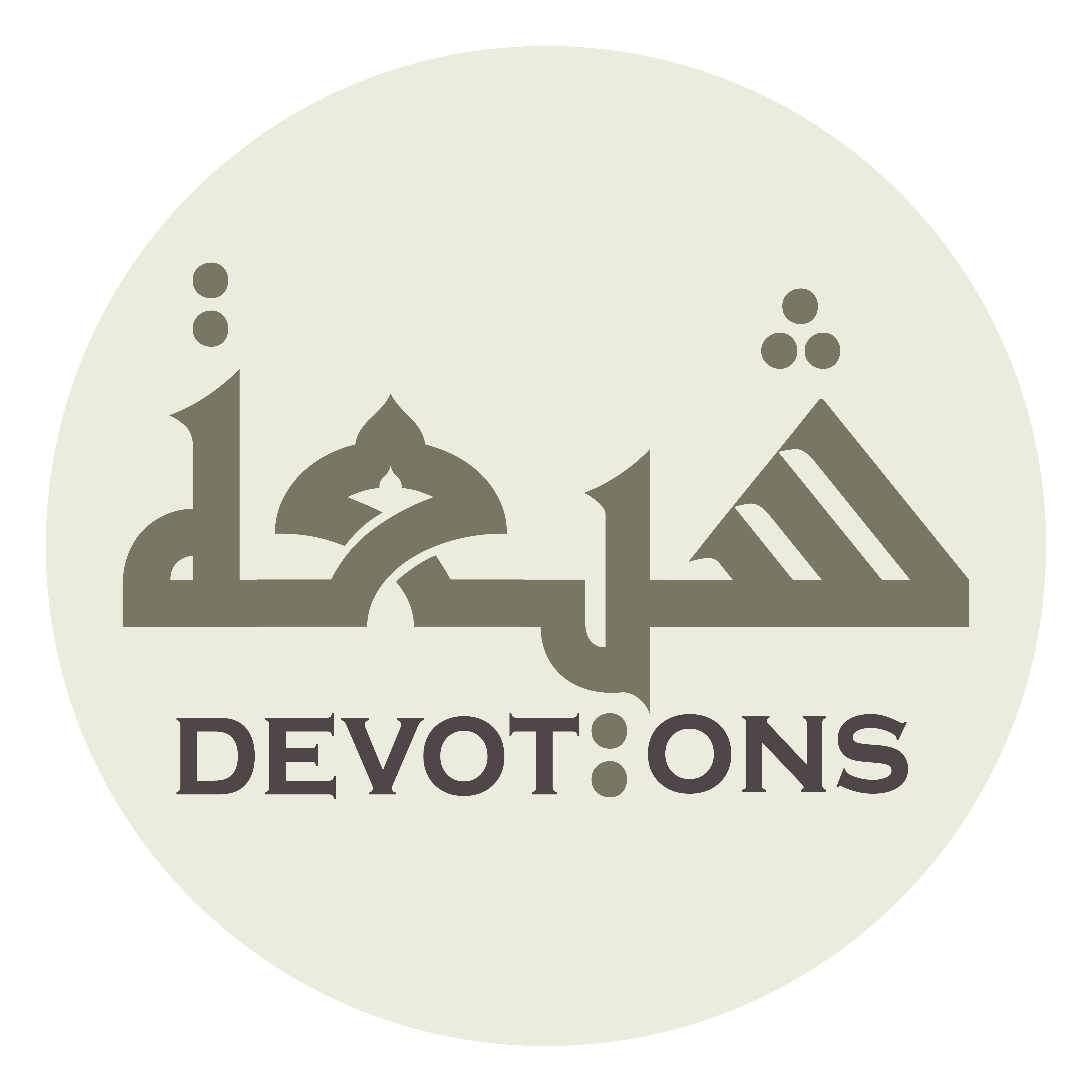 أَتُوبُ إِلَيْكَ فِيْ مَقَامِيْ هَذَا تَوْبَةَ نَادِمٍ عَلَى مَا فَرَطَ مِنْهُ

atūbu ilayka fī maqāmī hadhā tawbata nādimin `alā mā faraṭa minh

I repent to Thee in this my station,  the repentance of one remorseful over what preceded from him
Dua 12 - Sahifat Sajjadiyyah
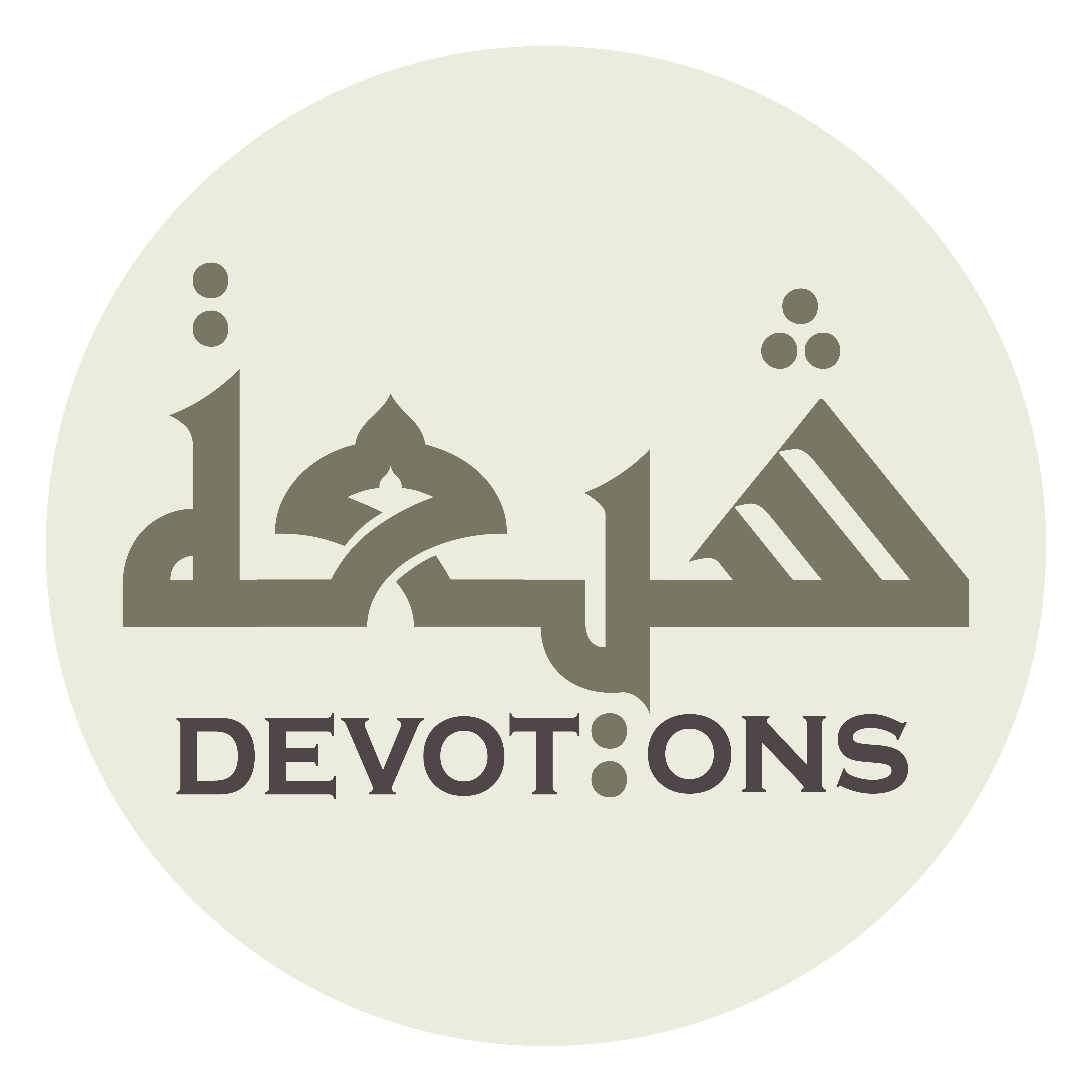 مُشْفِقٍ مِمَّا اجْتَمَعَ عَلَيْهِ خَالِصِ الْحَيَاءِ مِمَّا وَقَعَ فِيهِ

mushfiqin mimmajtama`a `alayhi khāliṣil ḥayā-i mimmā waqa`a fīh

hastily, apprehensive of what has gathered around him, pure in shame for that into which he has fallen,
Dua 12 - Sahifat Sajjadiyyah
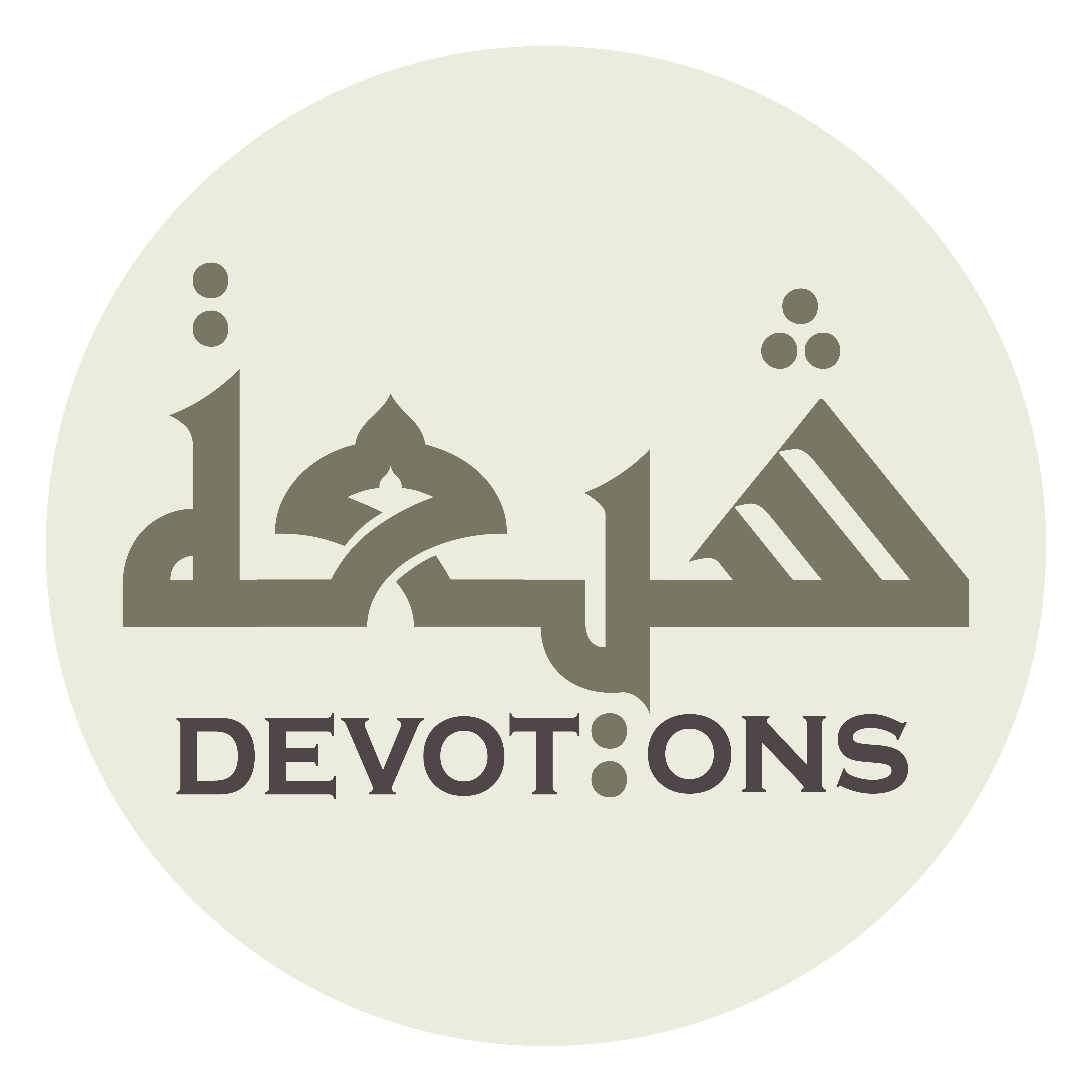 عَالِمٍ بِأَنَّ الْعَفْوَ عَنِ الذَّنْبِ الْعَظِيمِ لَا يَتَعَاظَمُكَ

`ālimin bi-annal `afwa `anidh dhanbil `aẓīmi lā yata`āẓamuk

knowing that pardoning great sins is nothing great for Thee.
Dua 12 - Sahifat Sajjadiyyah
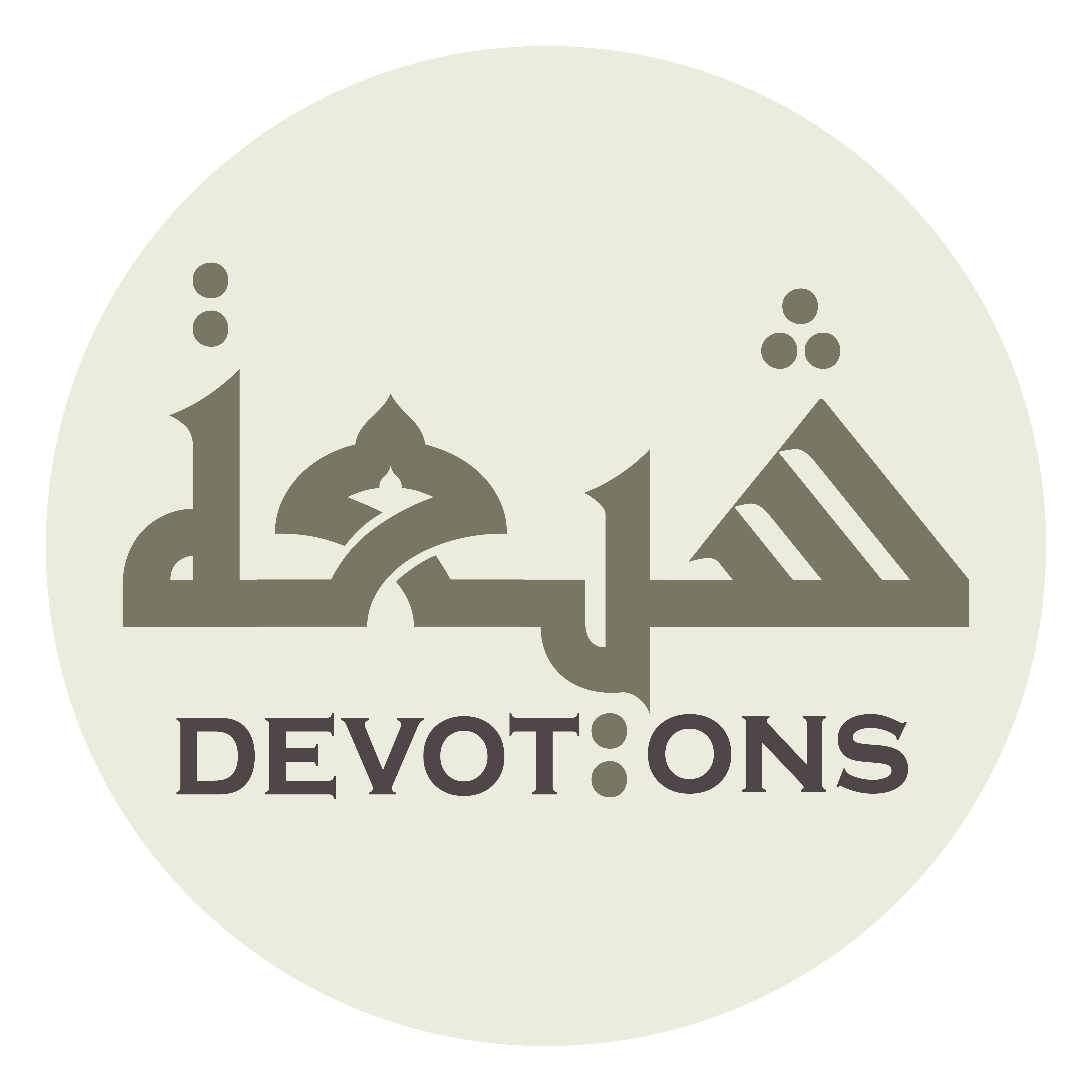 وَأَنَّ التَّجَاوُزَ عَنِ الْإِثْمِ الْجَلِيلِ لَا يَسْتَصْعِبُكَ

wa-annat tajāwuza `anil ithmil jalīli lā yastaṣ`ibuk

overlooking enormous misdeeds is not difficult for thee
Dua 12 - Sahifat Sajjadiyyah
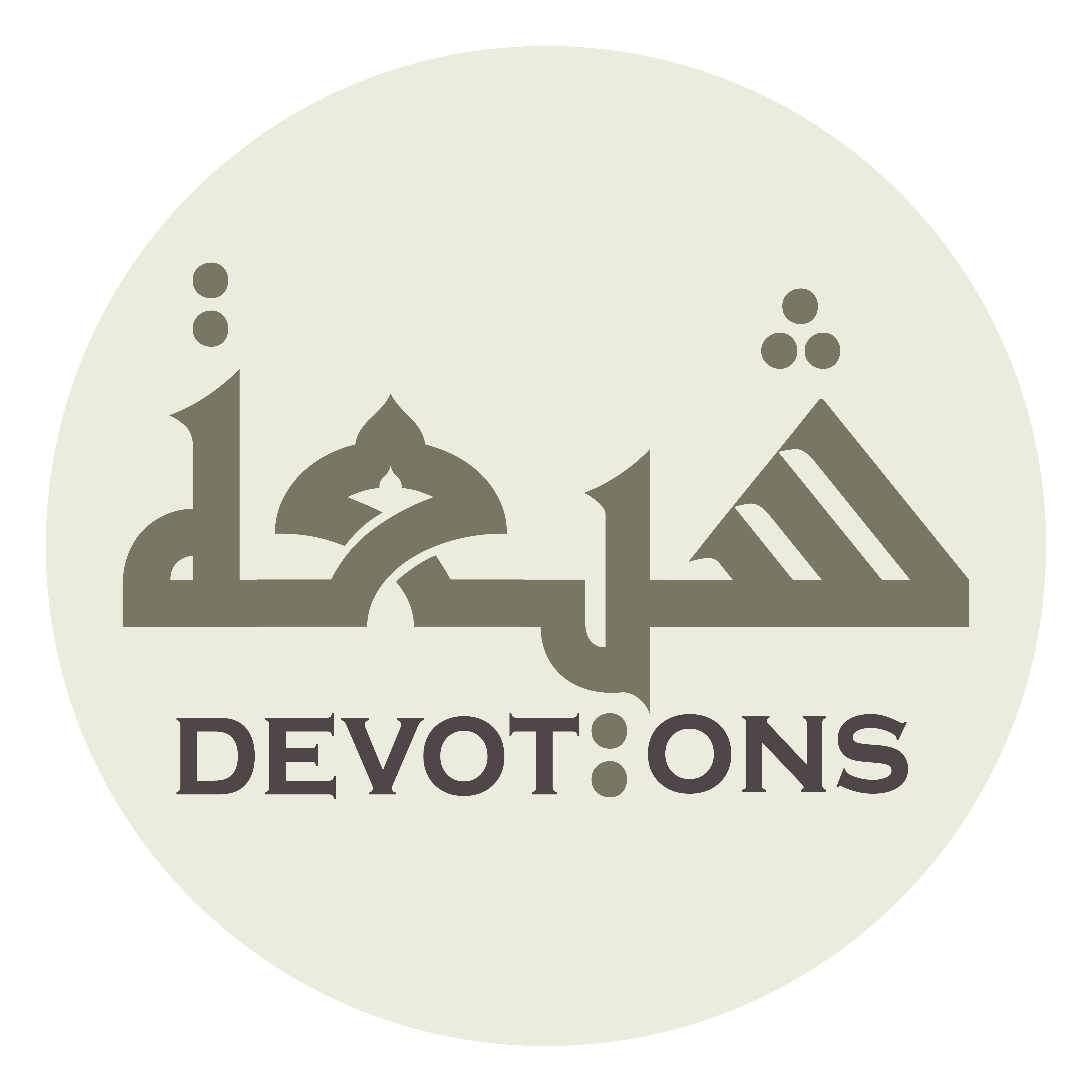 وَأَنَّ احْتِمَالَ الْجِنَايَاتِ الْفَاحِشَةِ لَا يَتَكَأَّدُكَ

wa-annaḥtimālal jināyātil fāḥishati lā yataka--aduk

putting up with indecent crimes does not trouble Thee,
Dua 12 - Sahifat Sajjadiyyah
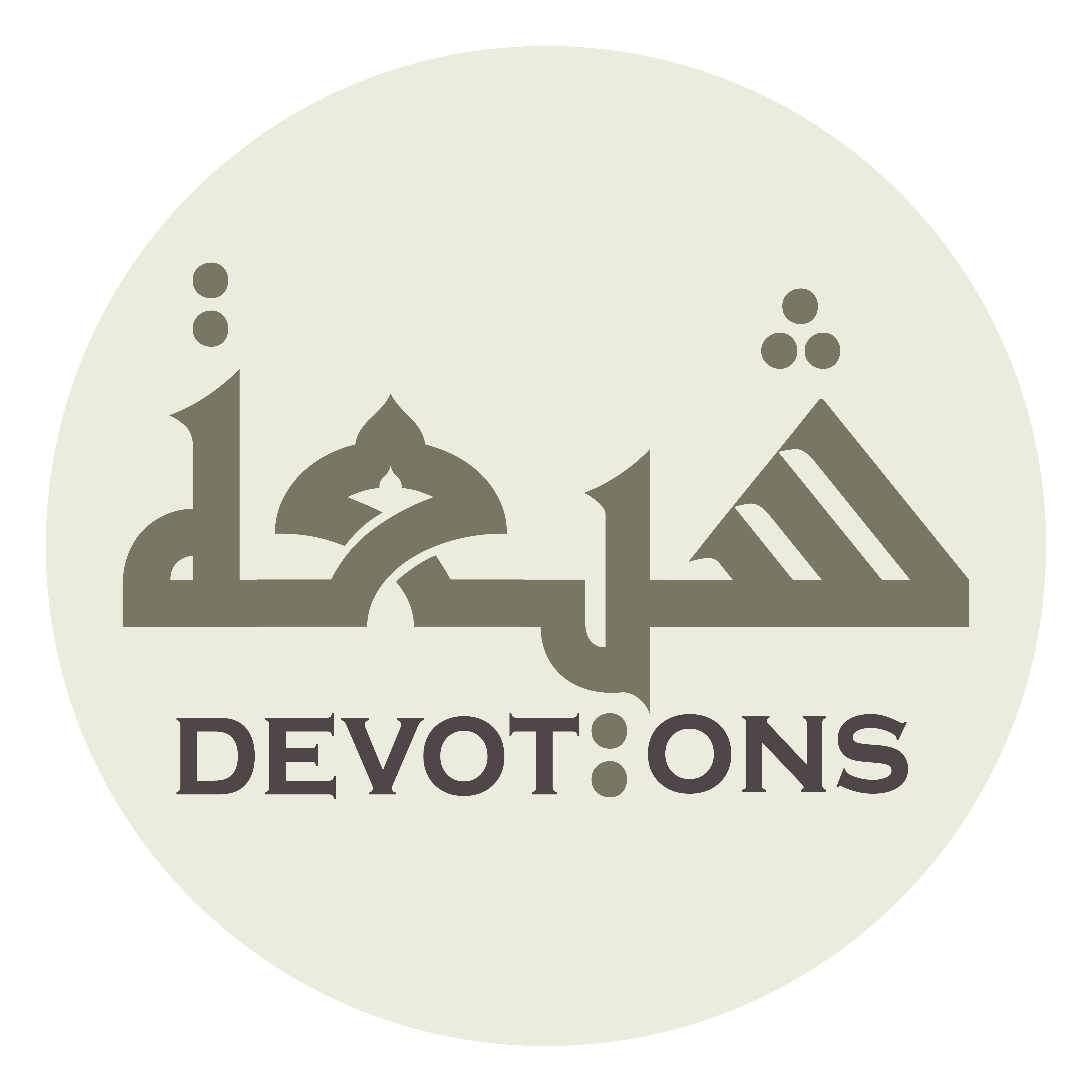 وَأَنَّ أَحَبَّ عِبَادِكَ إِلَيْكَ مَنْ تَرَكَ الْإِسْتِكْبَارَ عَلَيْكَ

wa-anna aḥabba `ibādika ilayka man tarakal istikbāra `alayk

and the most beloved of Thy servants to Thee is he who refrains from arrogance before thee
Dua 12 - Sahifat Sajjadiyyah
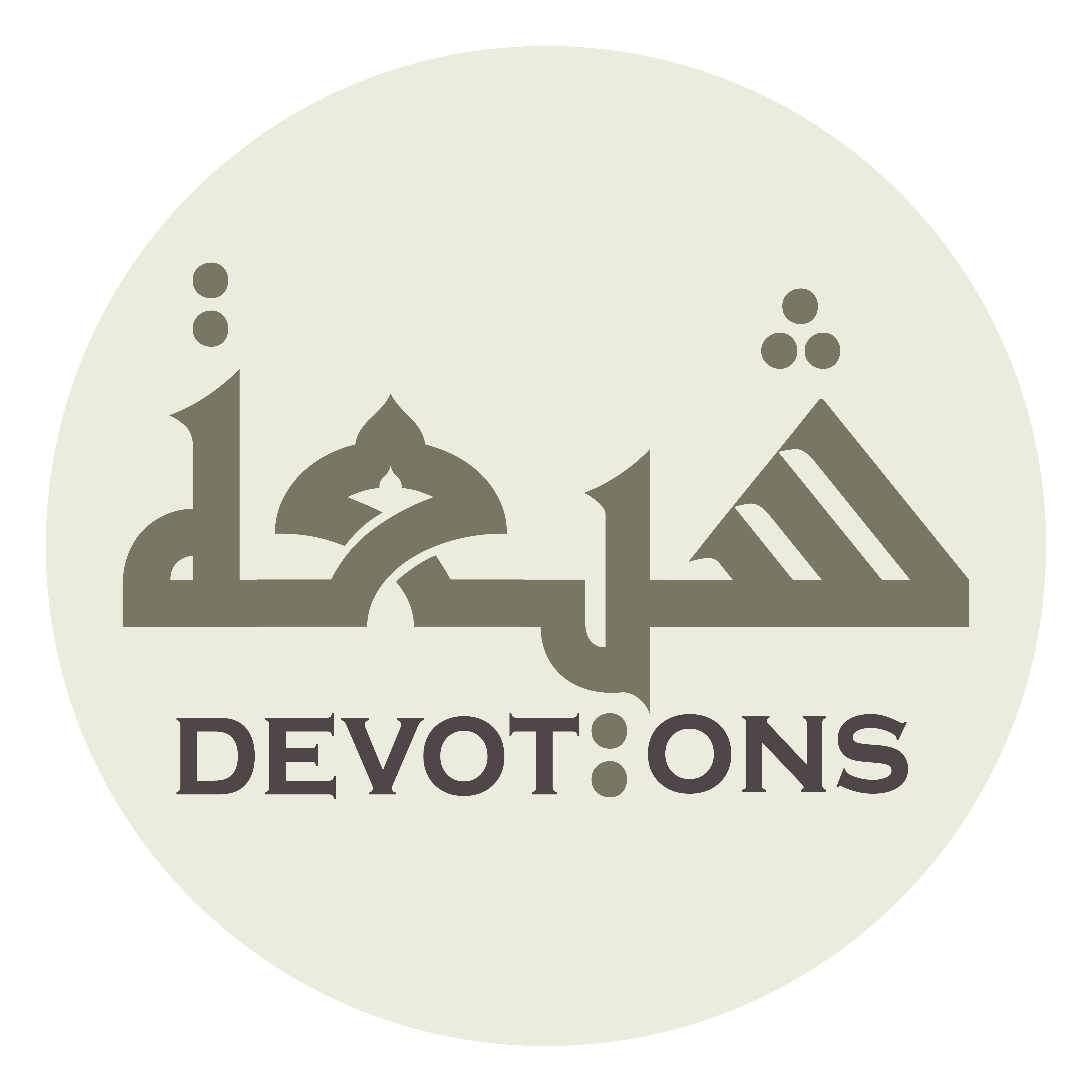 وَجَانَبَ الْإِصْرَارَ وَلَزِمَ الَاسْتِغْفَارَ

wajānabal iṣrāra walazimal astighfār

pulls aside from persistence, and holds fast to praying forgiveness!
Dua 12 - Sahifat Sajjadiyyah
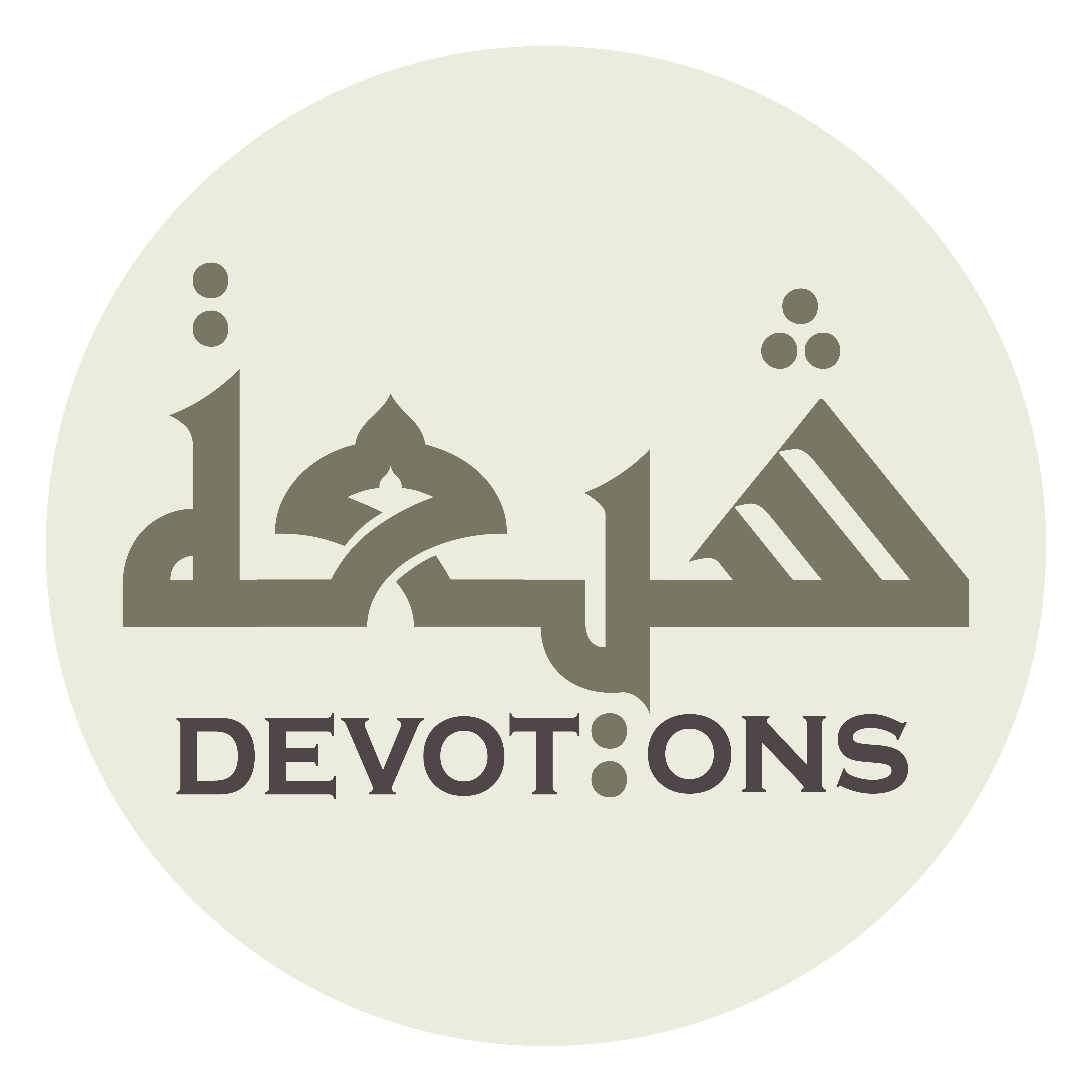 وَأَنَا أَبْرَأُ إِلَيْكَ مِنْ أَنْ أَسْتَكْبِرَ

wa-ana abra-u ilayka min an astakbir

I am clear before Thee of arrogance,
Dua 12 - Sahifat Sajjadiyyah
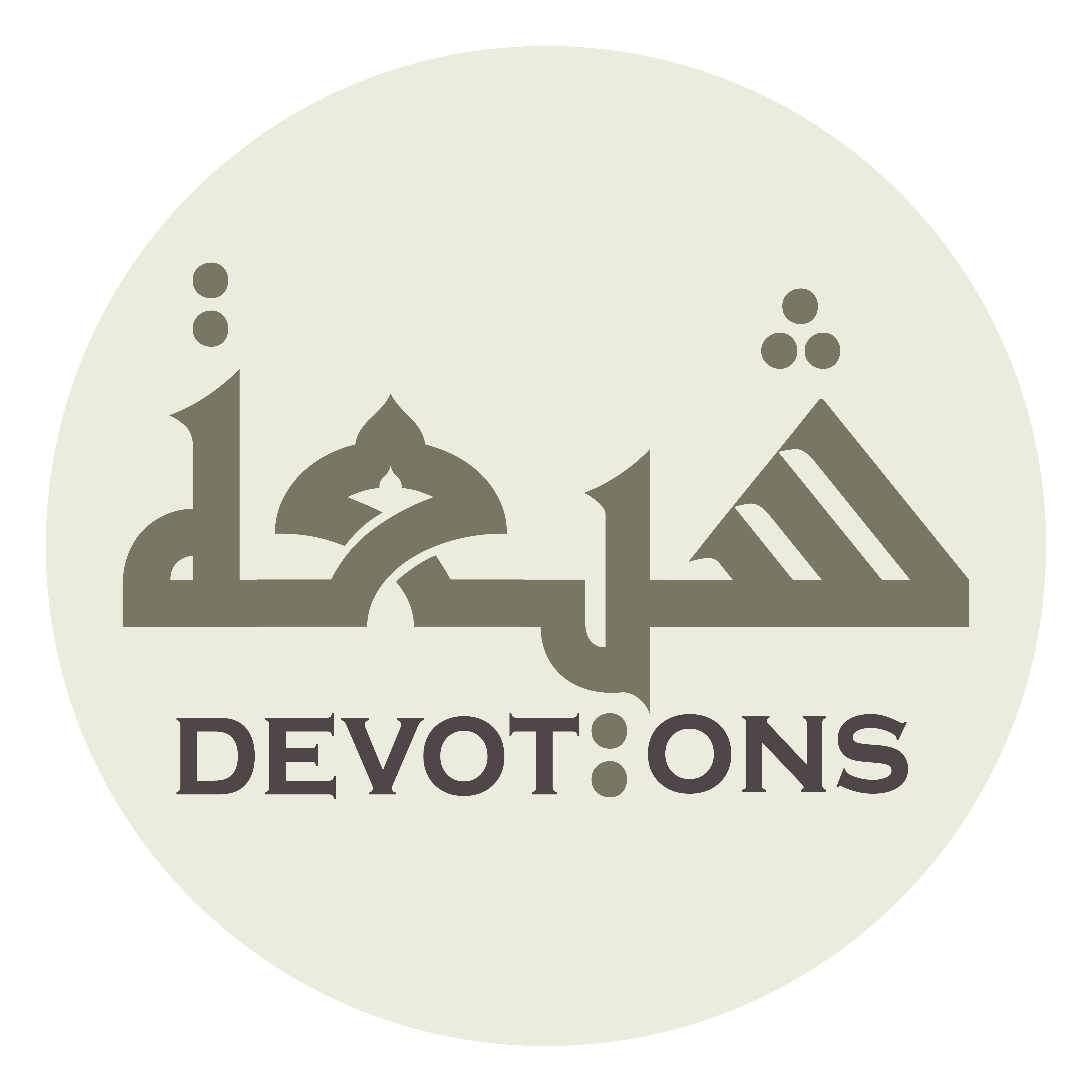 وَأَعُوذُ بِكَ مِنْ أَنْ أُصِرَّ

wa-a`ūdhu bika min an uṣirr

I seek refuge in Thee from persistence,
Dua 12 - Sahifat Sajjadiyyah
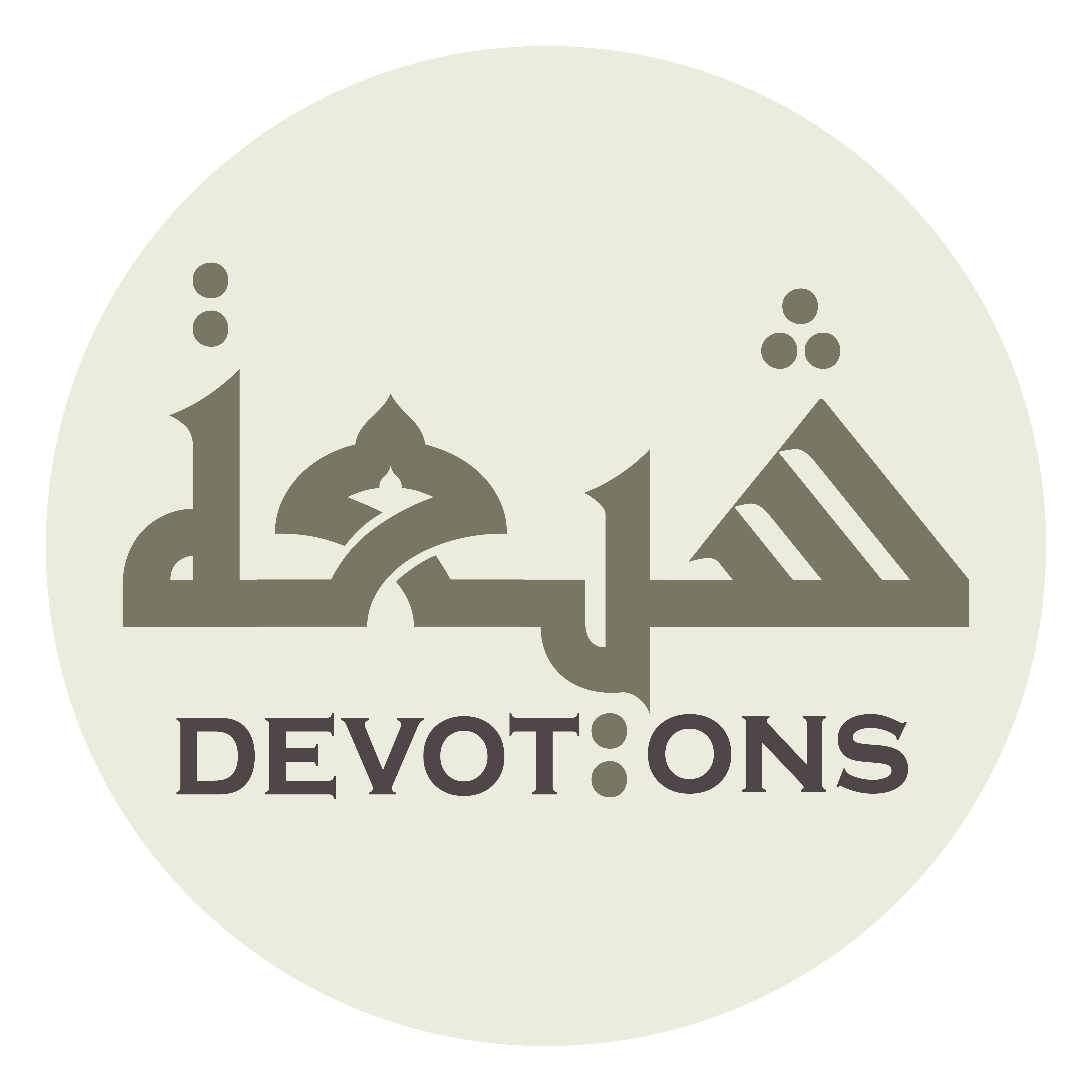 وَأَسْتَغْفِرُكَ لِمَا قَصَّرْتُ فِيهِ

wa-astaghfiruka limā qaṣṣar-tu fīh

I pray forgiveness from Thee for shortcomings,
Dua 12 - Sahifat Sajjadiyyah
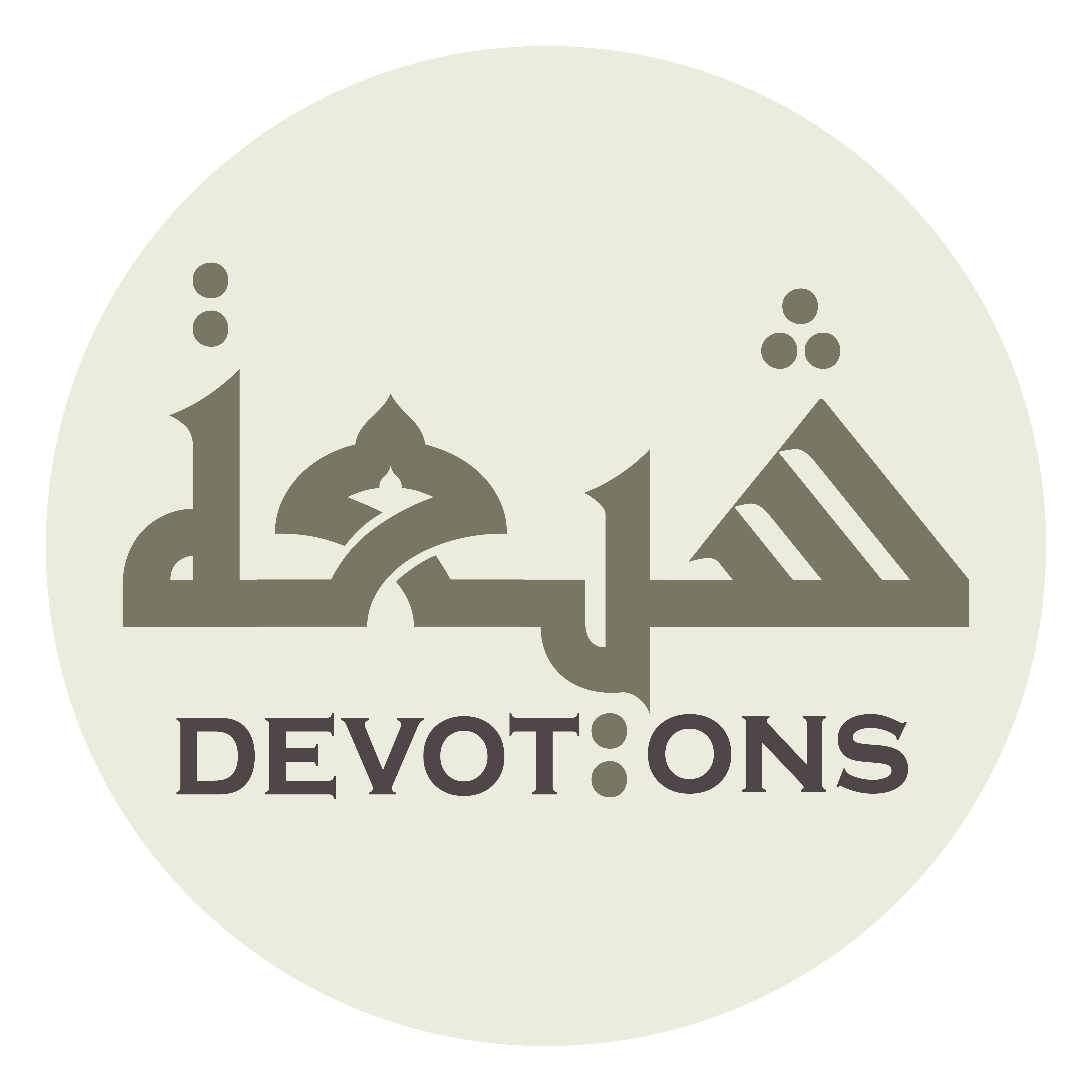 وَأَسْتَعِينُ بِكَ عَلَى مَا عَجَزْتُ عَنْهُ

wa-asta`īnu bika `alā mā `ajaztu `anh

I seek help from Thee in incapacity!
Dua 12 - Sahifat Sajjadiyyah
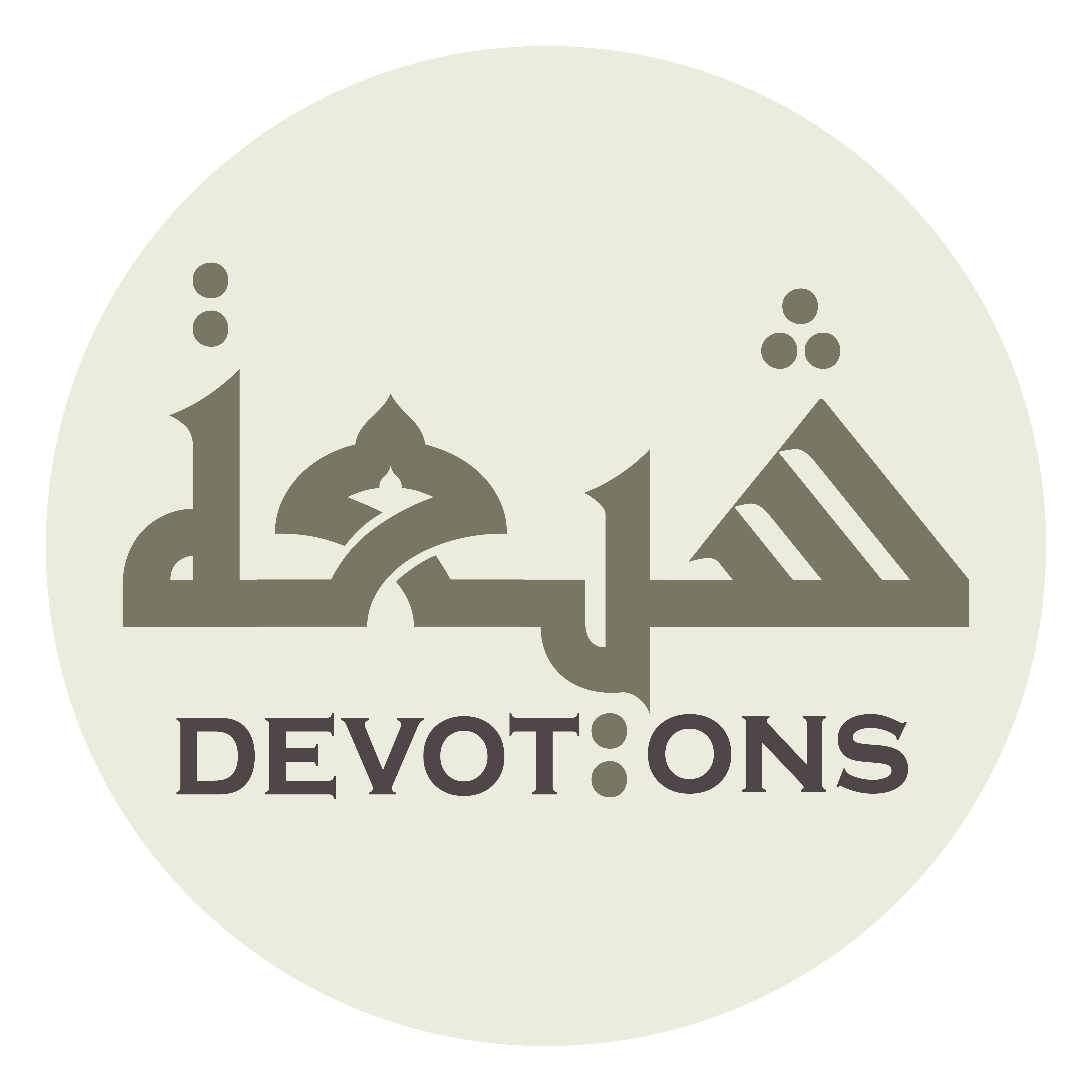 اَللَّهُمَّ صَلِّ عَلَى مُحَمَّدٍ وَ آلِهِ

allāhumma ṣalli `alā muḥammadin wa ālih

O God bless Muhammad and his Household,
Dua 12 - Sahifat Sajjadiyyah
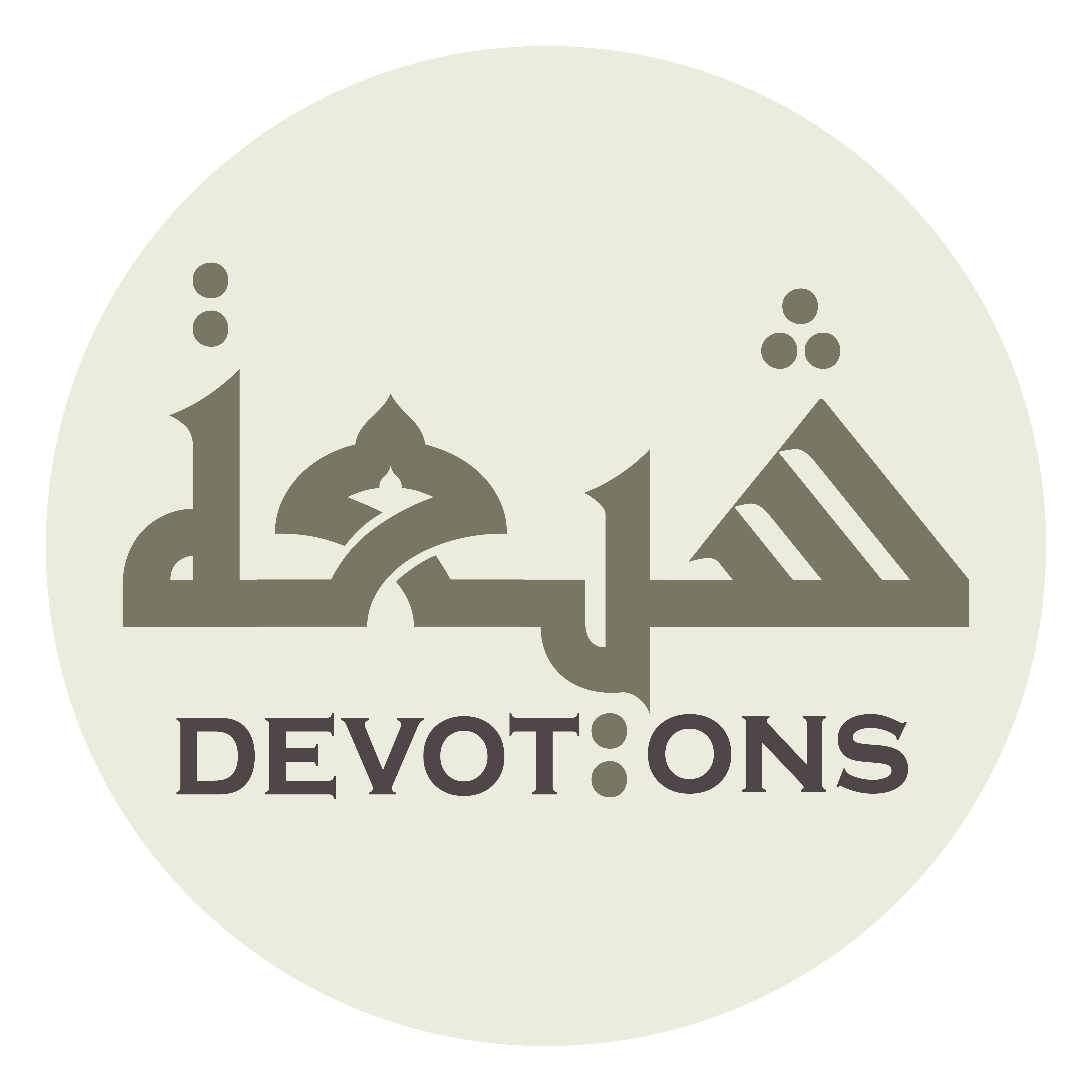 وَهَبْ لِيْ مَا يَجِبُ عَلَيَّ لَكَ

wahab lī mā yajibu `alayya lak

dispense with what is incumbent upon me toward Thee,
Dua 12 - Sahifat Sajjadiyyah
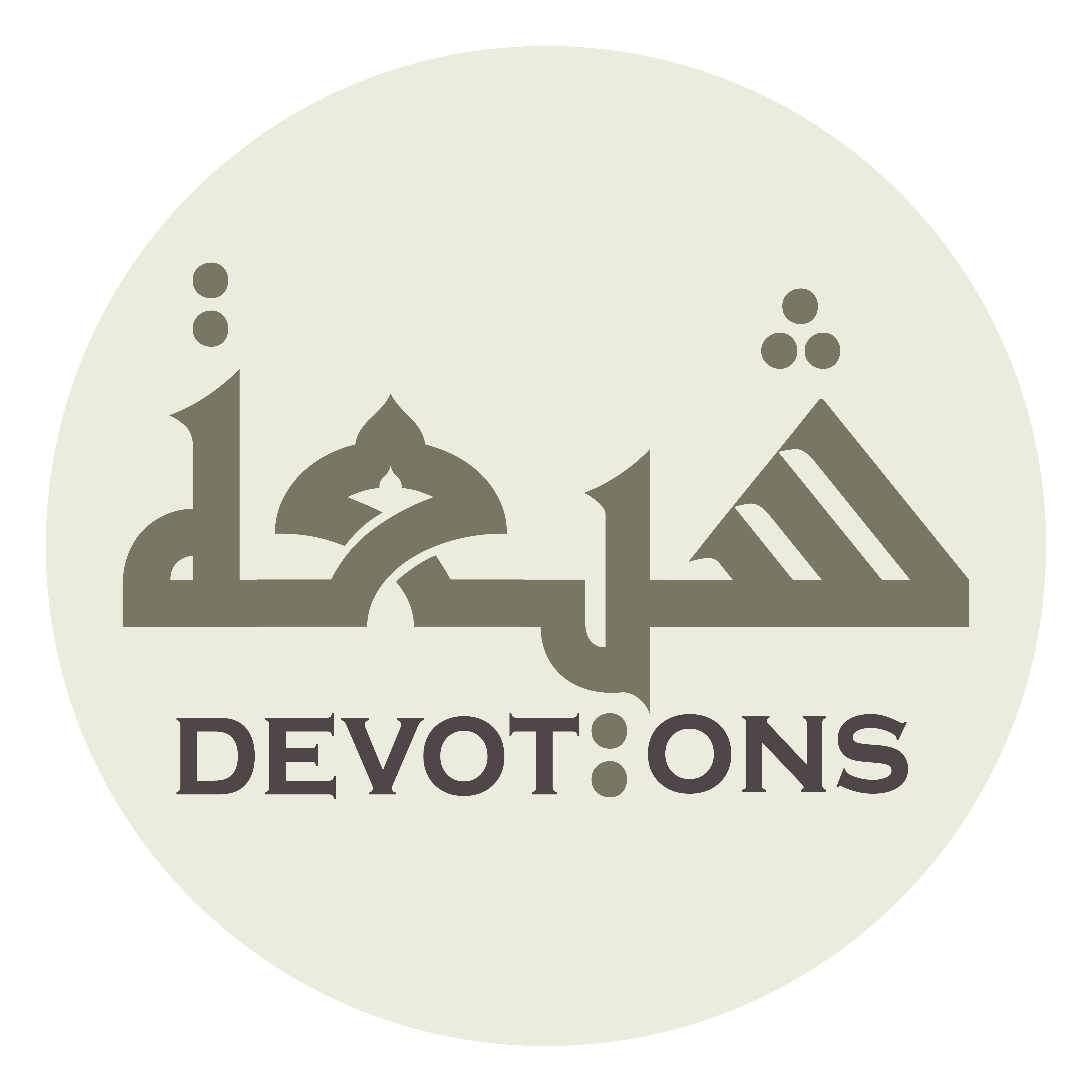 وَعَافِنِيْ مِمَّا أَسْتَوْجِبُهُ مِنْكَ

wa`āfinī mimmā astawjibuhu mink

release me from what I merit from Thee,
Dua 12 - Sahifat Sajjadiyyah
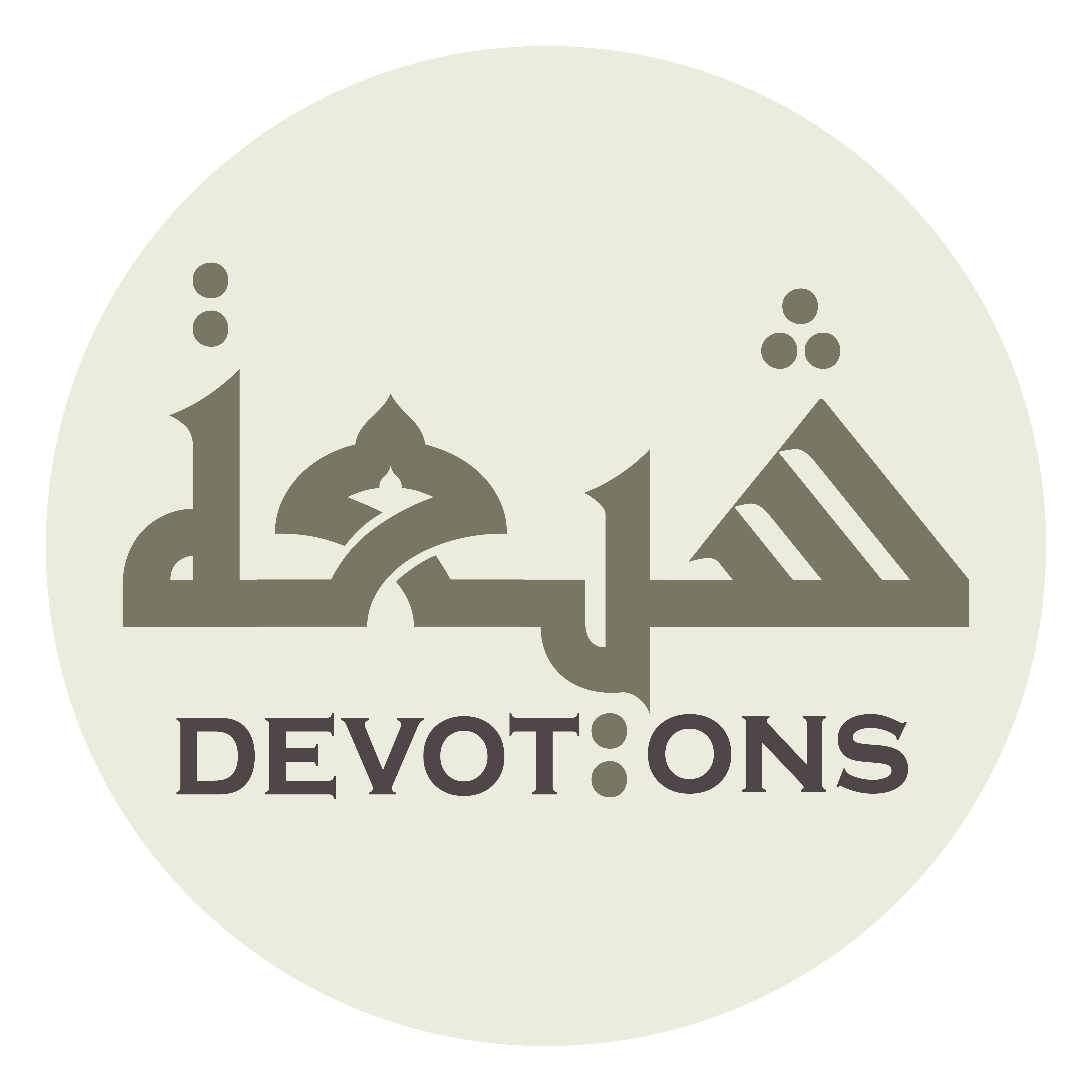 وَأَجِرْنِيْ مِمَّا يَخَافُهُ أَهْلُ الْإِسَاءَةِ

wa-ajir-nī mimmā yakhāfuhu ahlul isā-ah

and grant me sanctuary from what the evildoers fear!
Dua 12 - Sahifat Sajjadiyyah
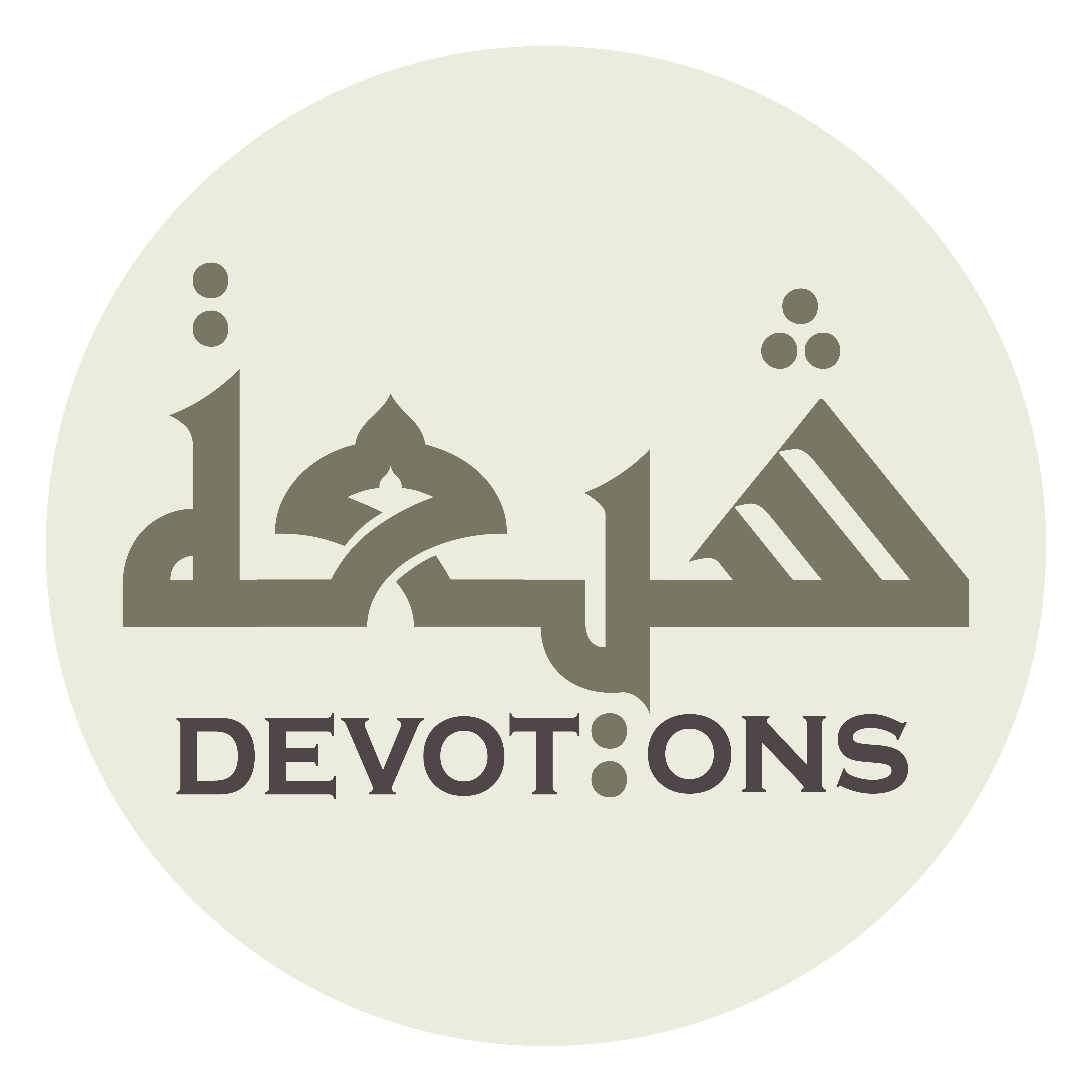 فَإِنَّكَ مَلِيءٌ بِالْعَفْوِ مَرْجُوٌّ لِلْمَغْفِرَةِ مَعْرُوفٌ بِالتَّجَاوُزِ

fa-innaka malī-un bil `afwi mar-juwwun lilmaghfirati ma`rūfun bittajāwuz

For Thou art full of pardon, the hoped-for source of forgiveness, well known for Thy forbearance.
Dua 12 - Sahifat Sajjadiyyah
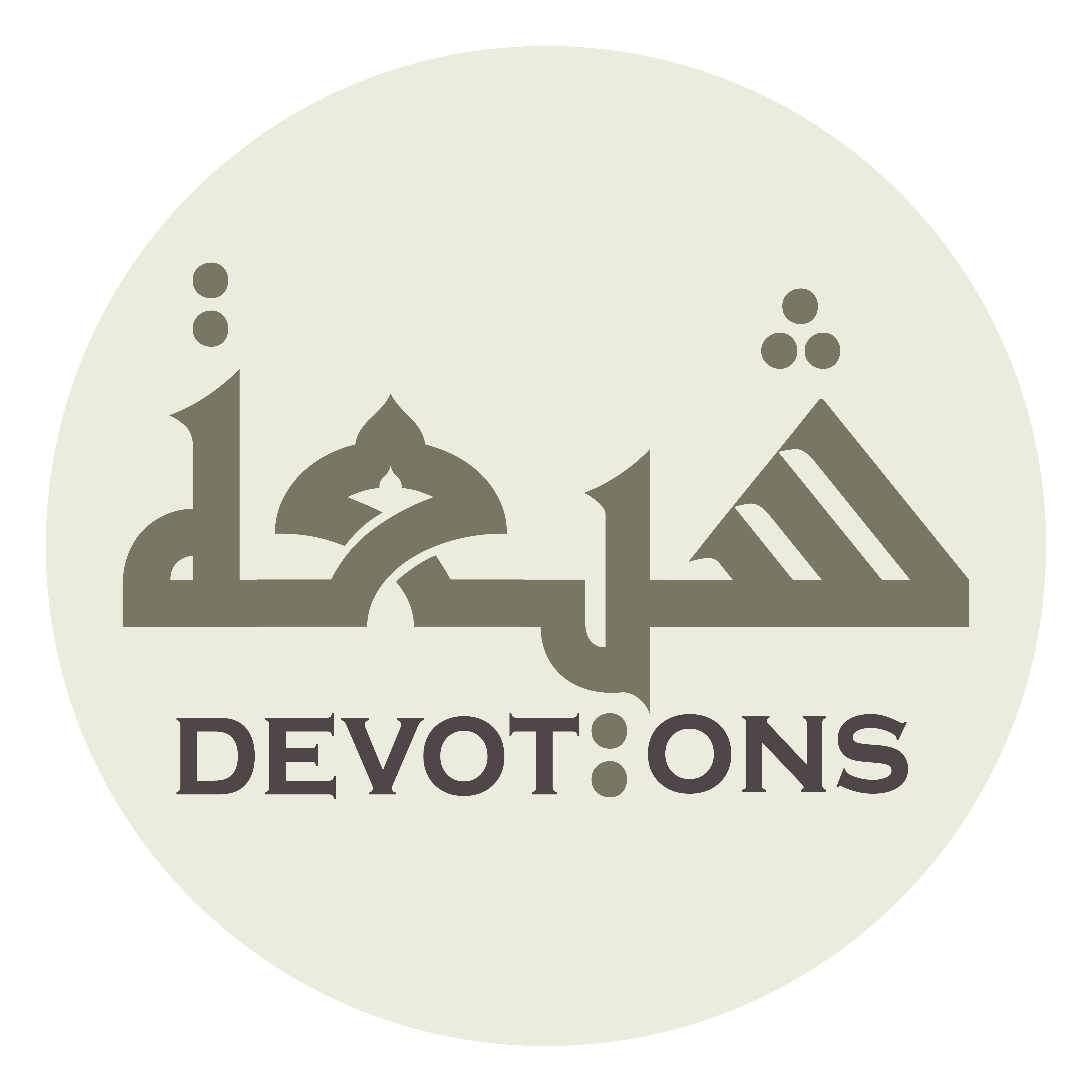 لَيْسَ لِحَاجَتِيْ مَطْلَبٌ سِوَاكَ

laysa liḥājatī maṭlabun siwāk

My need has no object but Thee,
Dua 12 - Sahifat Sajjadiyyah
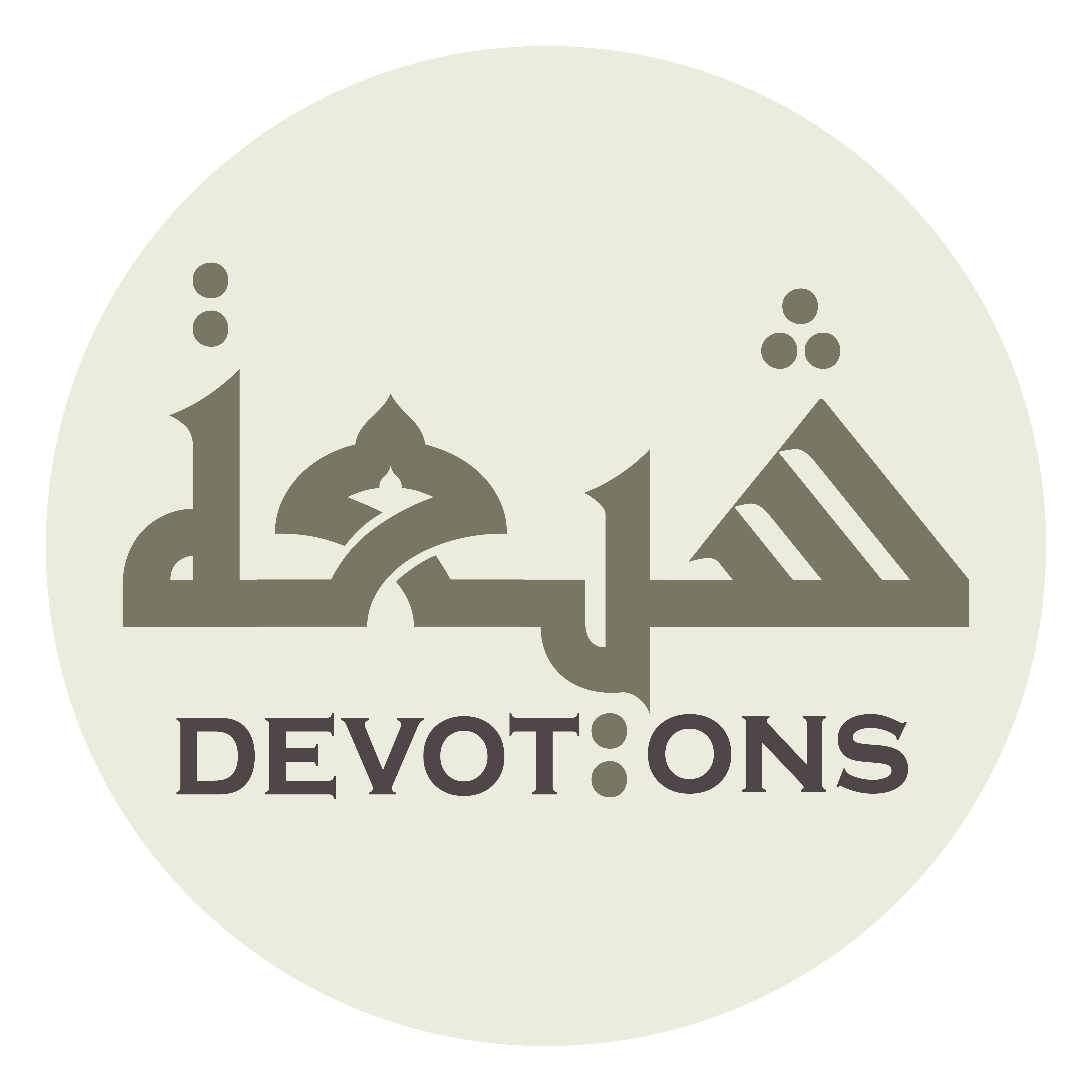 وَلَا لِذَنْبِيْ غَافِرٌ غَيْرُكَ حَاشَاكَ

walā lidhanbī ghāfirun ghayruka ḥāshāk

my sin no forgiver other than Thee - could that be possible?
Dua 12 - Sahifat Sajjadiyyah
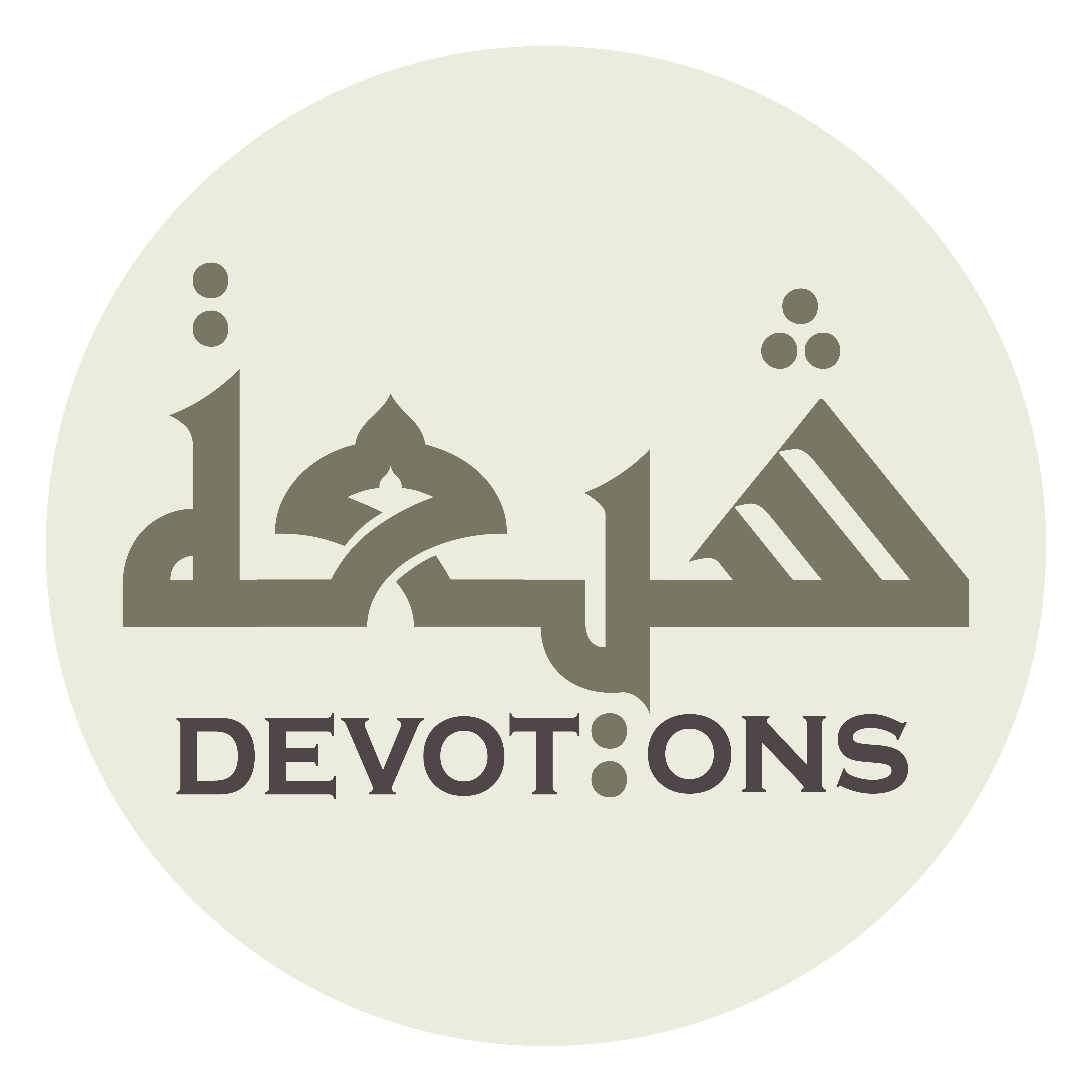 وَلَا أَخَافُ عَلَى نَفْسِيْ إِلَّا إِيَّاكَ

walā akhāfu `alā nafsī illā iyyāk

I have no fear for myself except from Thee;
Dua 12 - Sahifat Sajjadiyyah
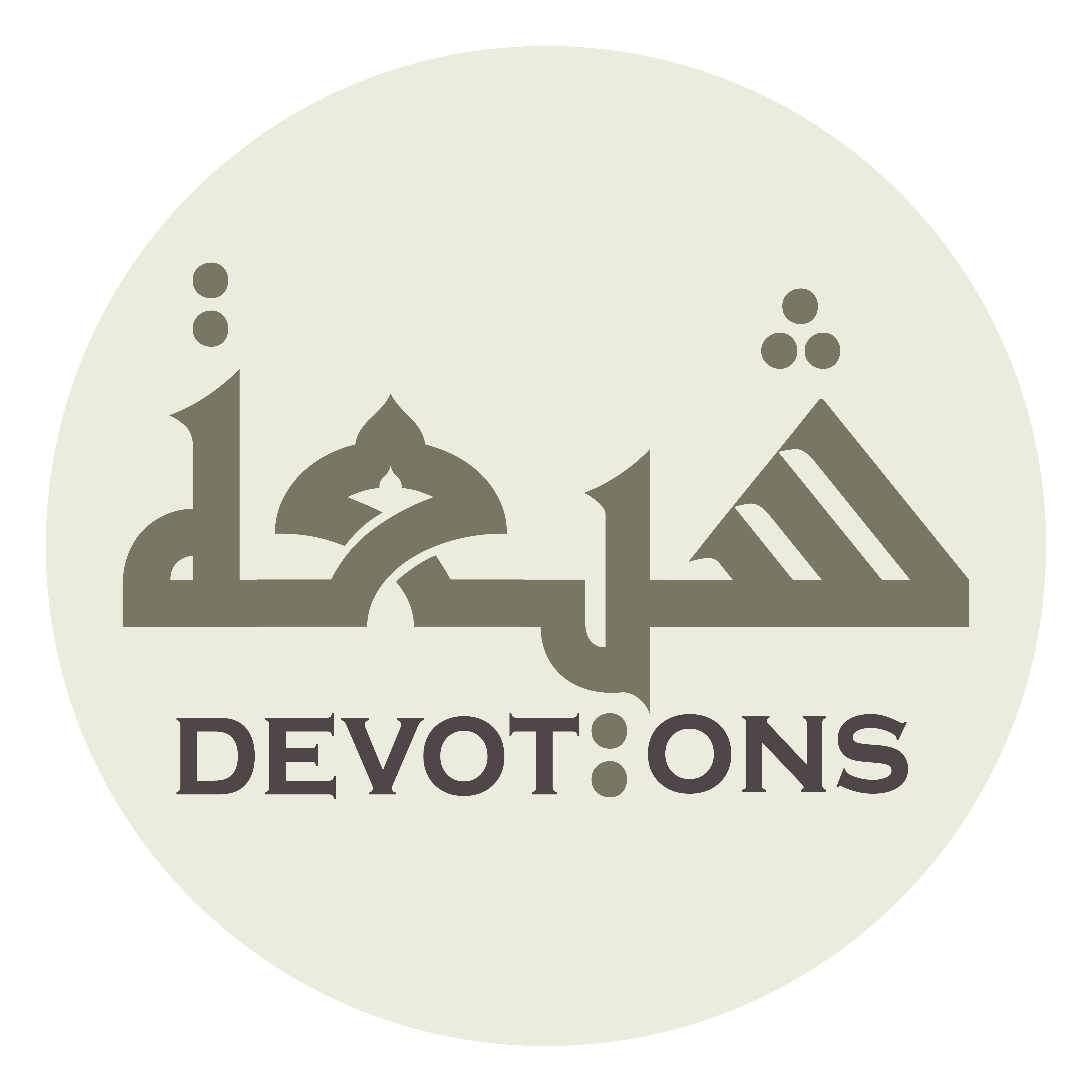 إِنَّكَ أَهْلُ التَّقْوَى وَأَهْلُ الْمَغْفِرَةِ

innaka ahlut taqwā wa-ahlul maghfirah

Thou art worthy of reverential fear, and worthy to forgive!
Dua 12 - Sahifat Sajjadiyyah
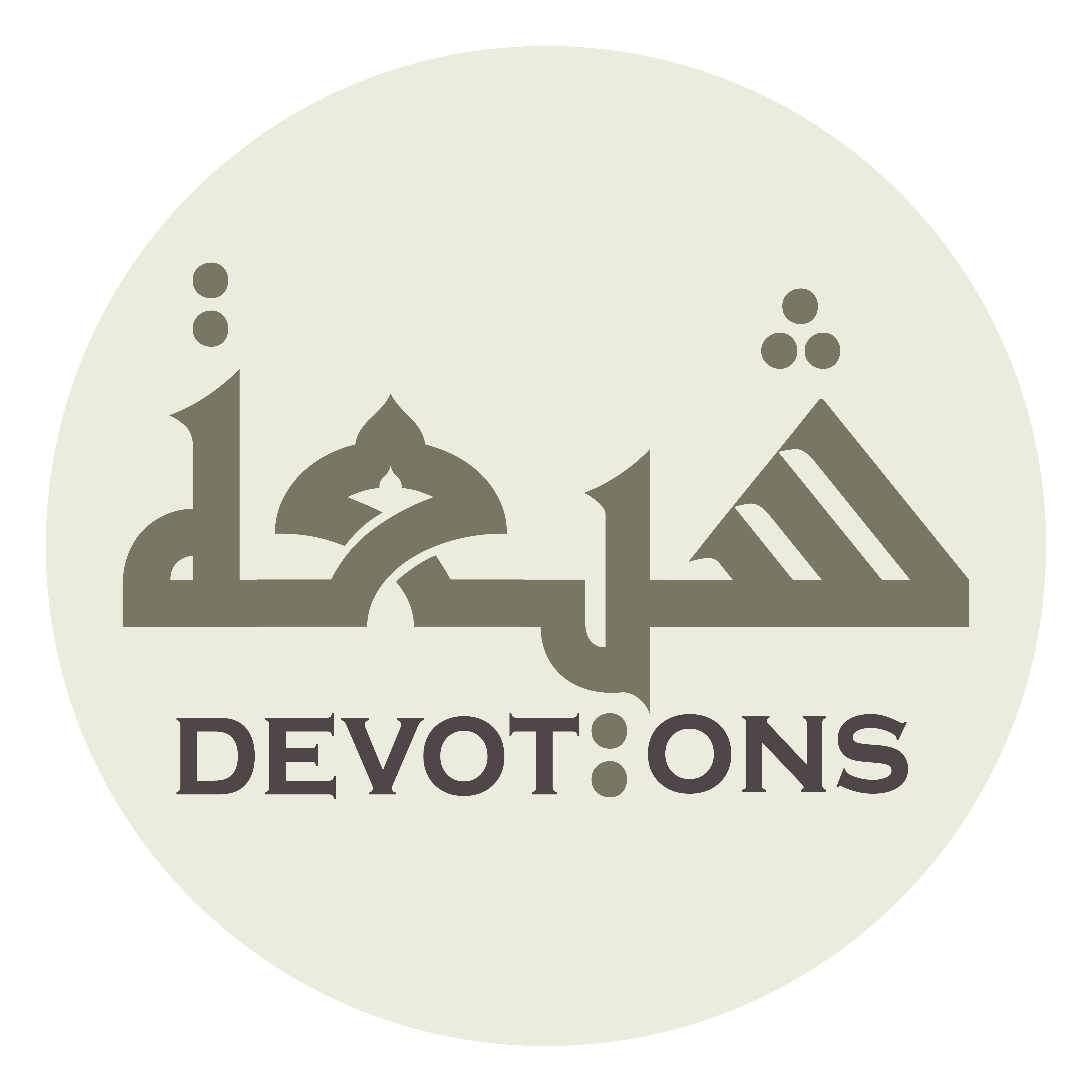 صَلِّ عَلَى مُحَمَّدٍ وَ آلِ مُحَمَّدٍ

ṣalli `alā muḥammadin wa āli muḥammad

Bless Muhammad and his Household,
Dua 12 - Sahifat Sajjadiyyah
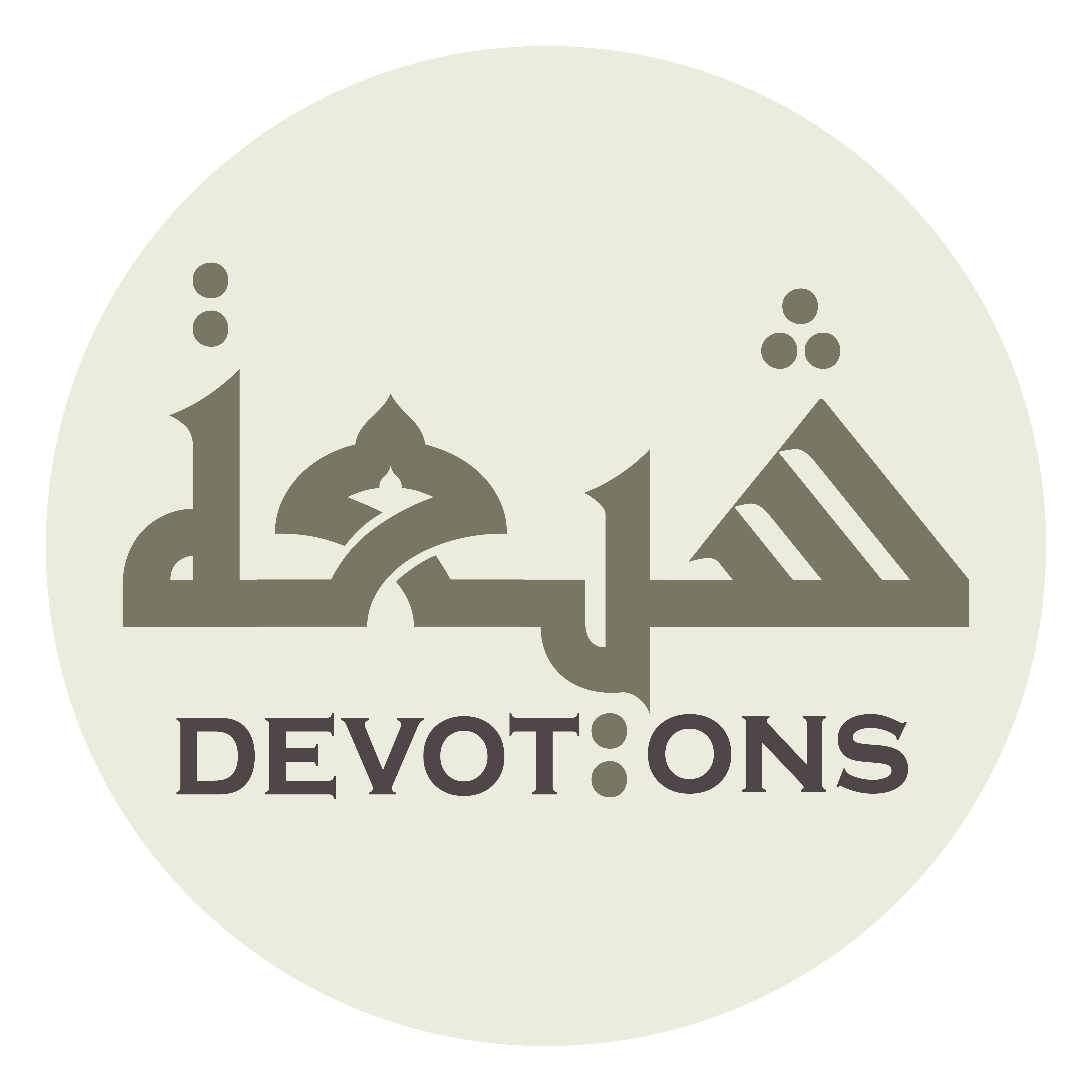 وَاقْضِ حَاجَتِيْ وَأَنْجِحْ طَلِبَتِي

waqḍi ḥājatī wa-anjiḥ ṭalibatī

grant my need,answer my request favorably,
Dua 12 - Sahifat Sajjadiyyah
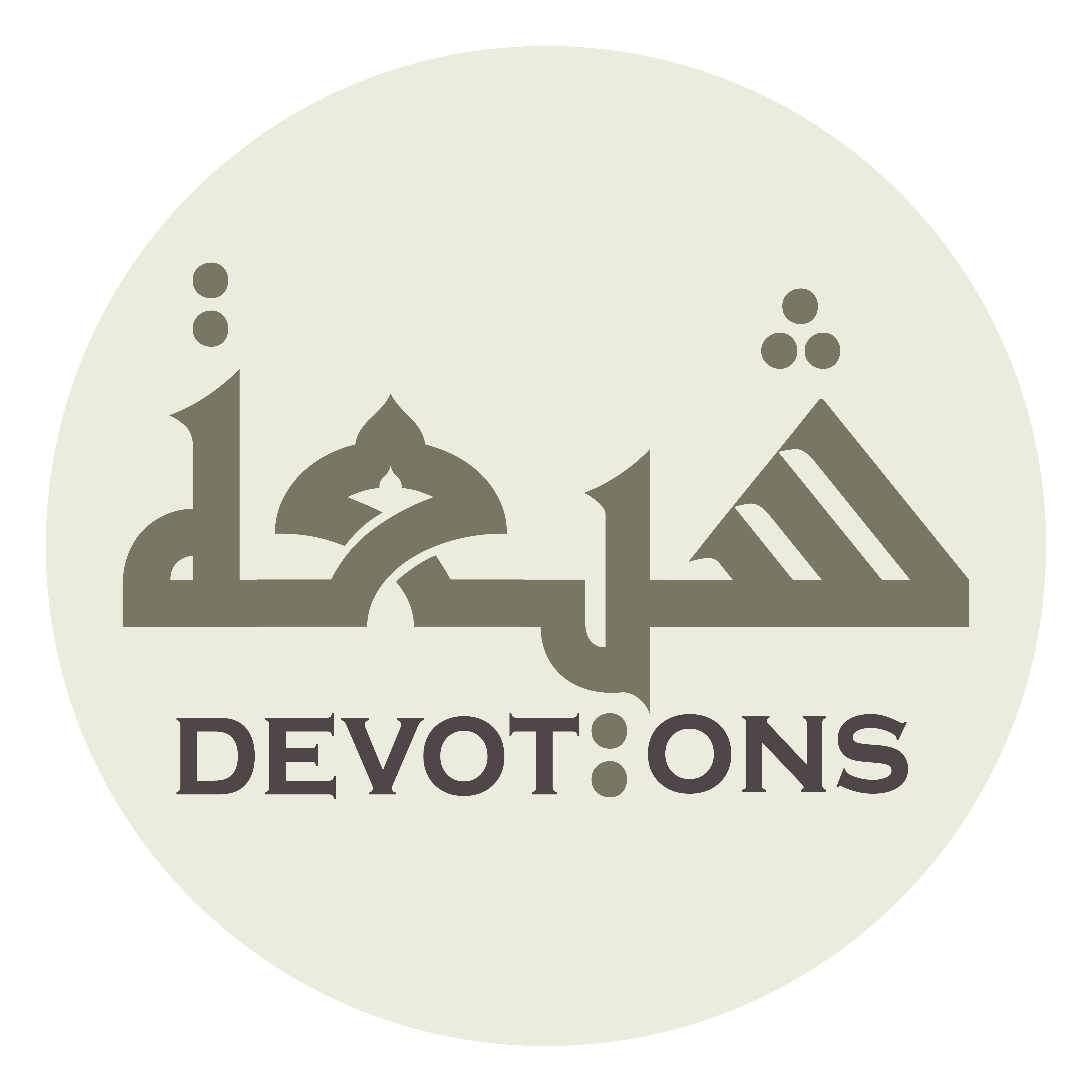 وَاغْفِرْ ذَنْبِيْ وَ آمِنْ خَوْفَ نَفْسِي

waghfir dhanbī wa āmin khawfa nafsī

forgive my sin and give me security from fear for myself!
Dua 12 - Sahifat Sajjadiyyah
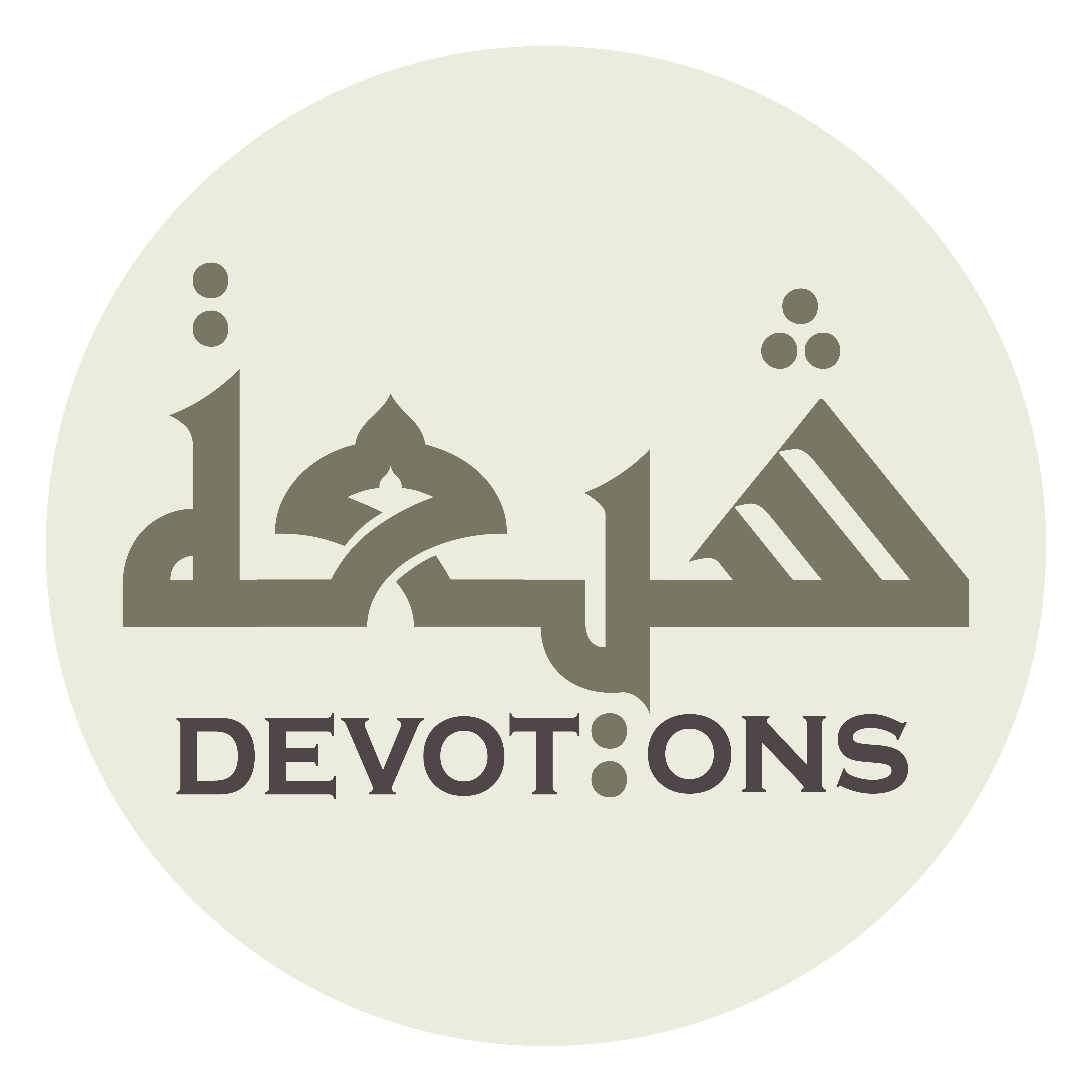 إِنَّكَ عَلَى كُلِّ شَيْءٍ قَدِيرٌ

innaka `alā kulli shay-in qadīr

Thou art powerful over everything,
Dua 12 - Sahifat Sajjadiyyah
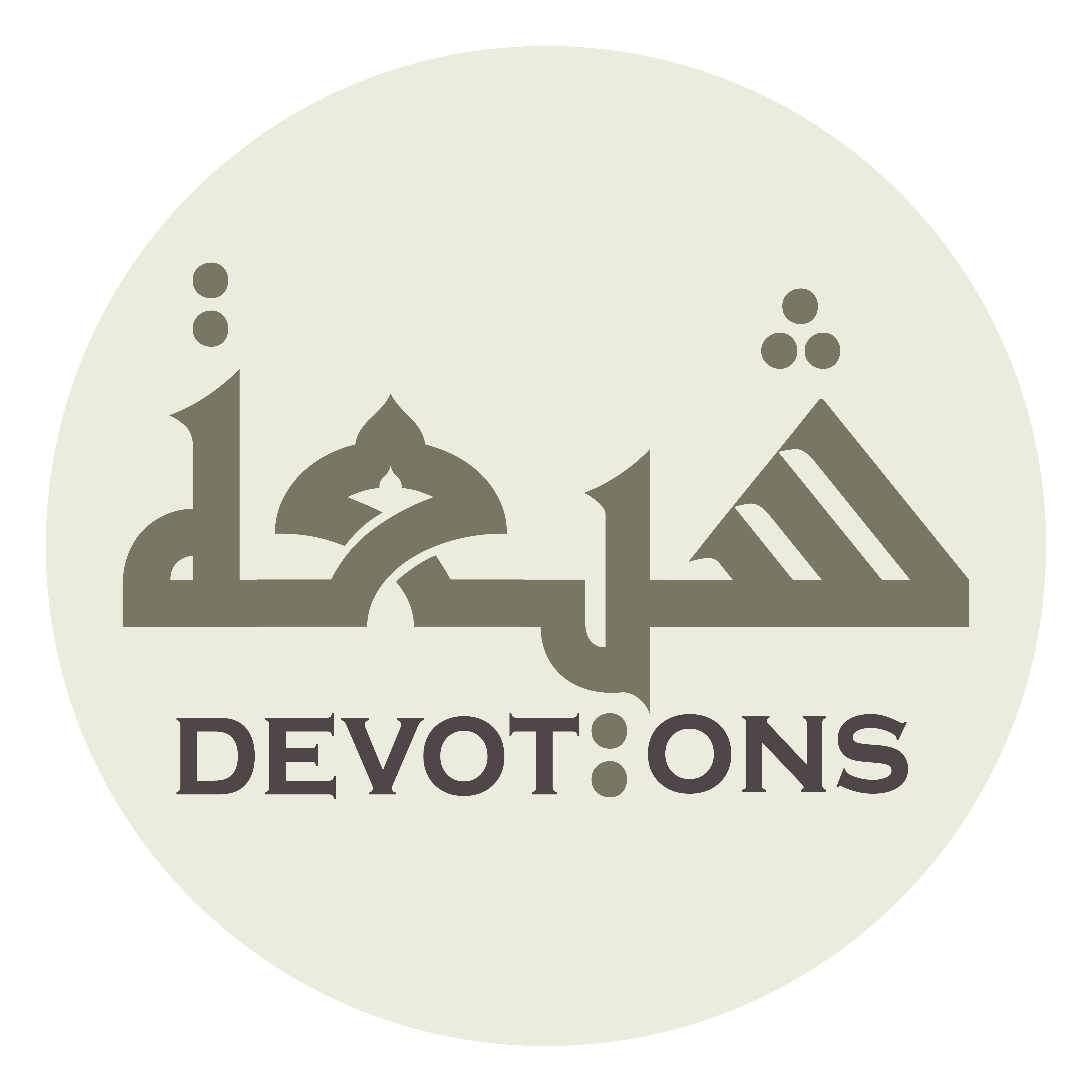 وَذَلِكَ عَلَيْكَ يَسِيرٌ آمِيْنَ رَبَّ الْعَالَمِيْنَ

wadhalika `alayka yasīrun-āmīna rabbal `ālamīn

and that is easy for Thee. Amen, Lord of the worlds
Dua 12 - Sahifat Sajjadiyyah